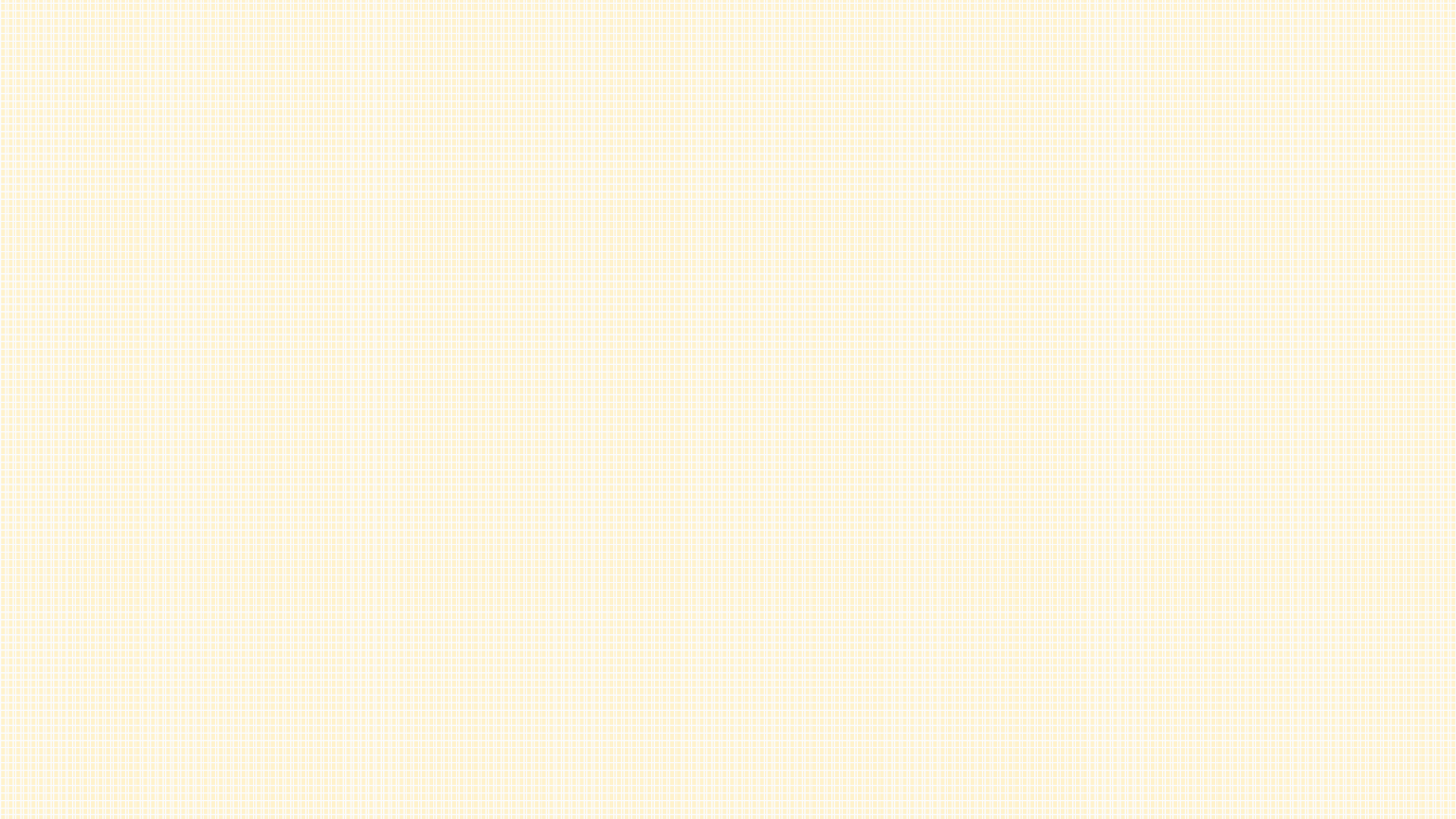 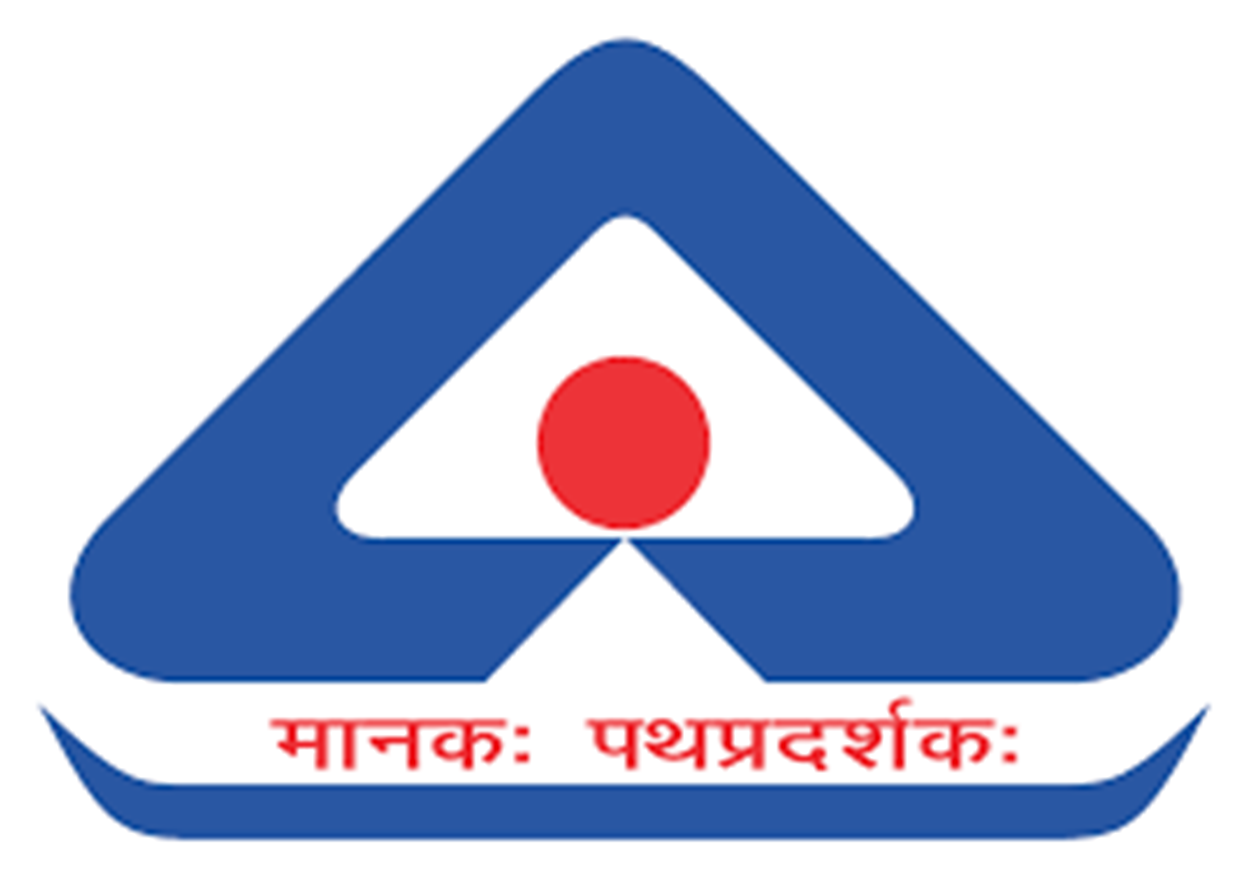 VEHICLE DYNAMICS AND CONTROL
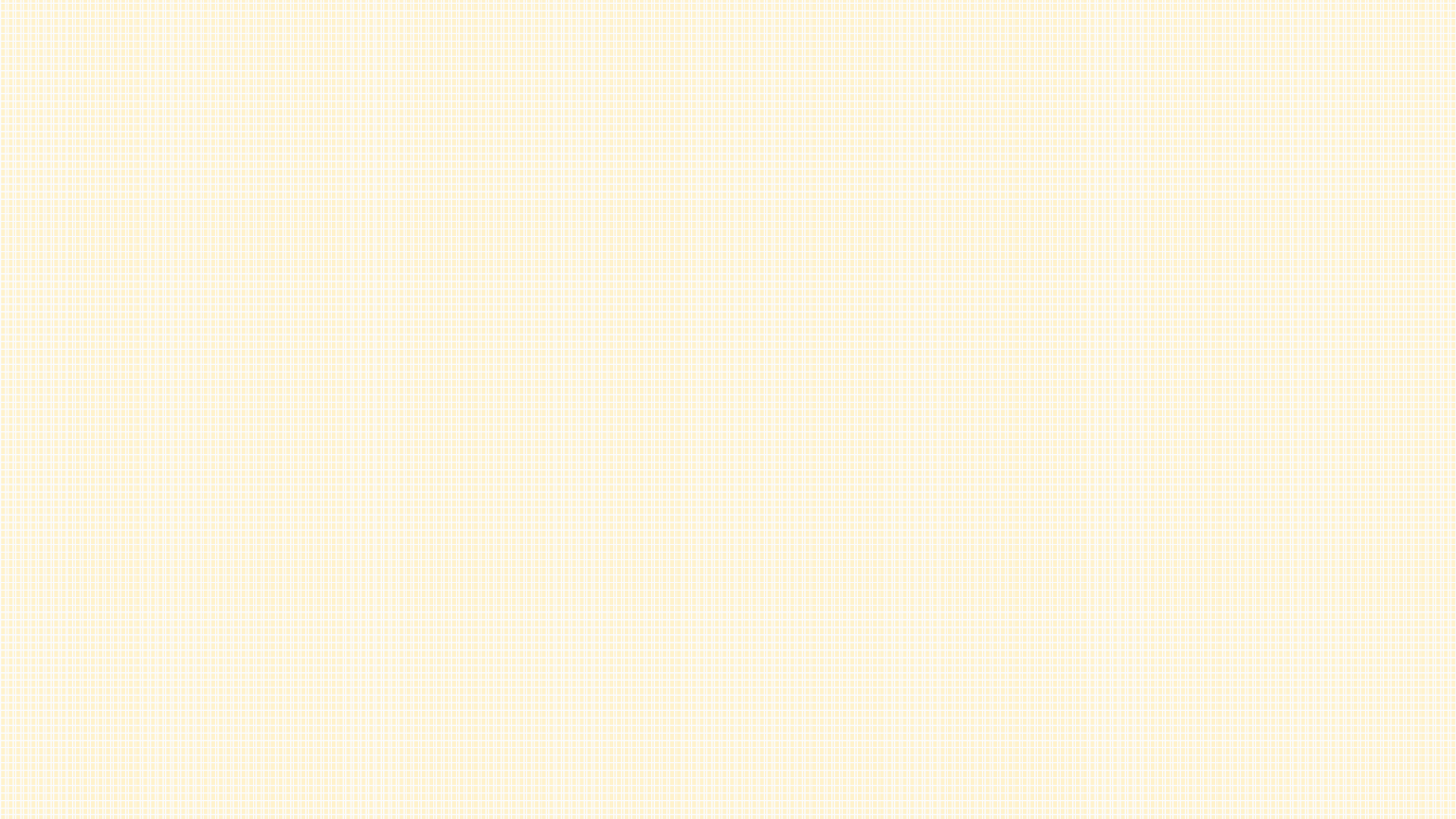 BROAD AREAS COVERED1. Automotive Braking Systems2. Suspension and Ride comfort2. Automotive Steering Systems3. Advanced Driver Assistance Systems (ADAS)4. Anti-lock Braking Systems5. Tyre Pressure Monitoring Systems (TPMS) 6. Rear Parking Assistance Systems (RPAS)7. Electric Power Trains8. How to download Indian Standards free of cost9. How to use BIS CARE App
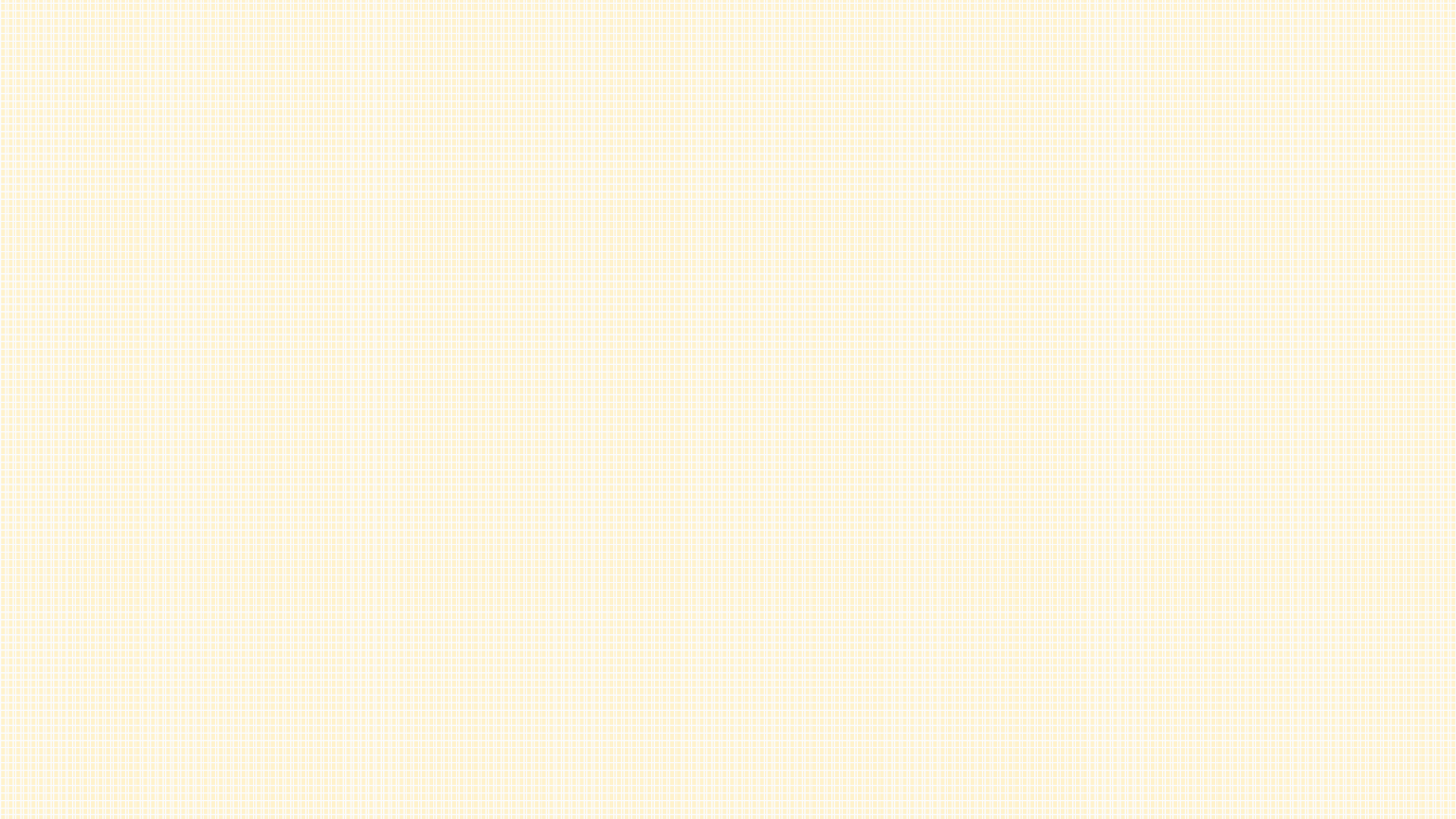 INTRODUCTIONVehicle Dynamics and Control is a field that focuses on understanding and optimizing the motion of vehicles.It encompasses the study of tyre-road interactions, suspensions, design, steering systems and braking technologies, all of which are critical for enhancing vehicle performance, safety and handling.
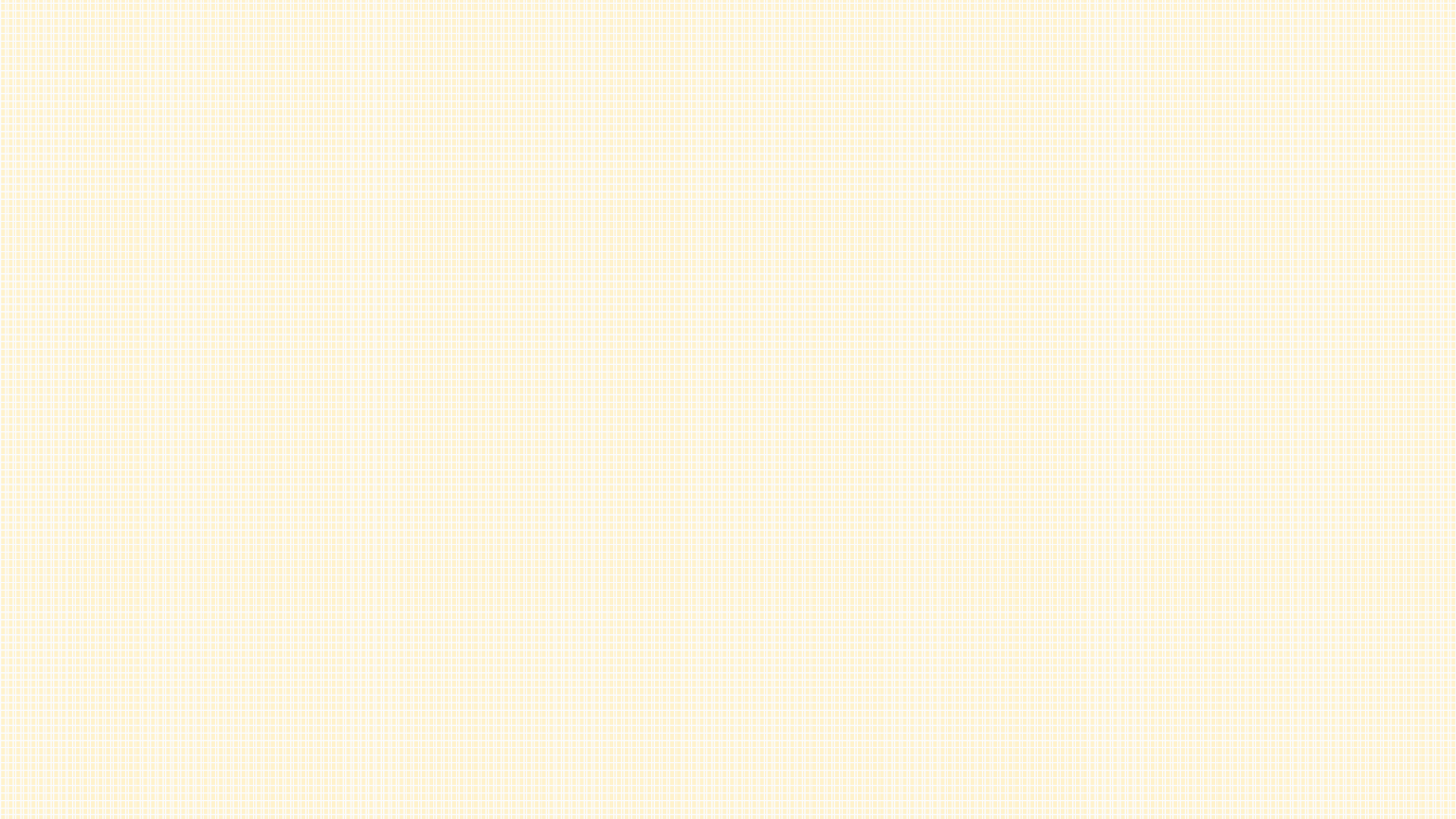 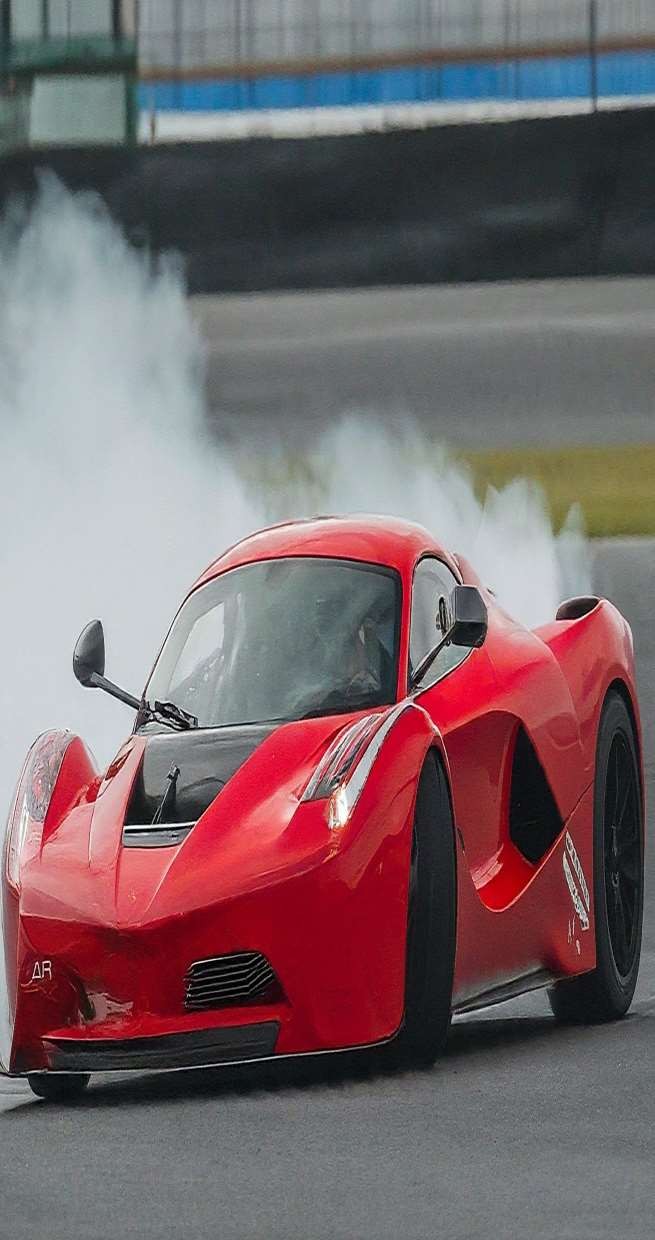 FUNDAMENTALS OF  VEHICLE MOTION
Kinematics
Examining the position, velocity, and acceleration of a
vehicle as it moves through space.
1
Kinetics
Analyzing the forces and moments that influence a  vehicle's motion, such as gravity, friction, and  aerodynamics .
Dynamics
Integrating kinematics and kinetics to understand how  a vehicle's design and operating conditions affect its  behavior.
2
3
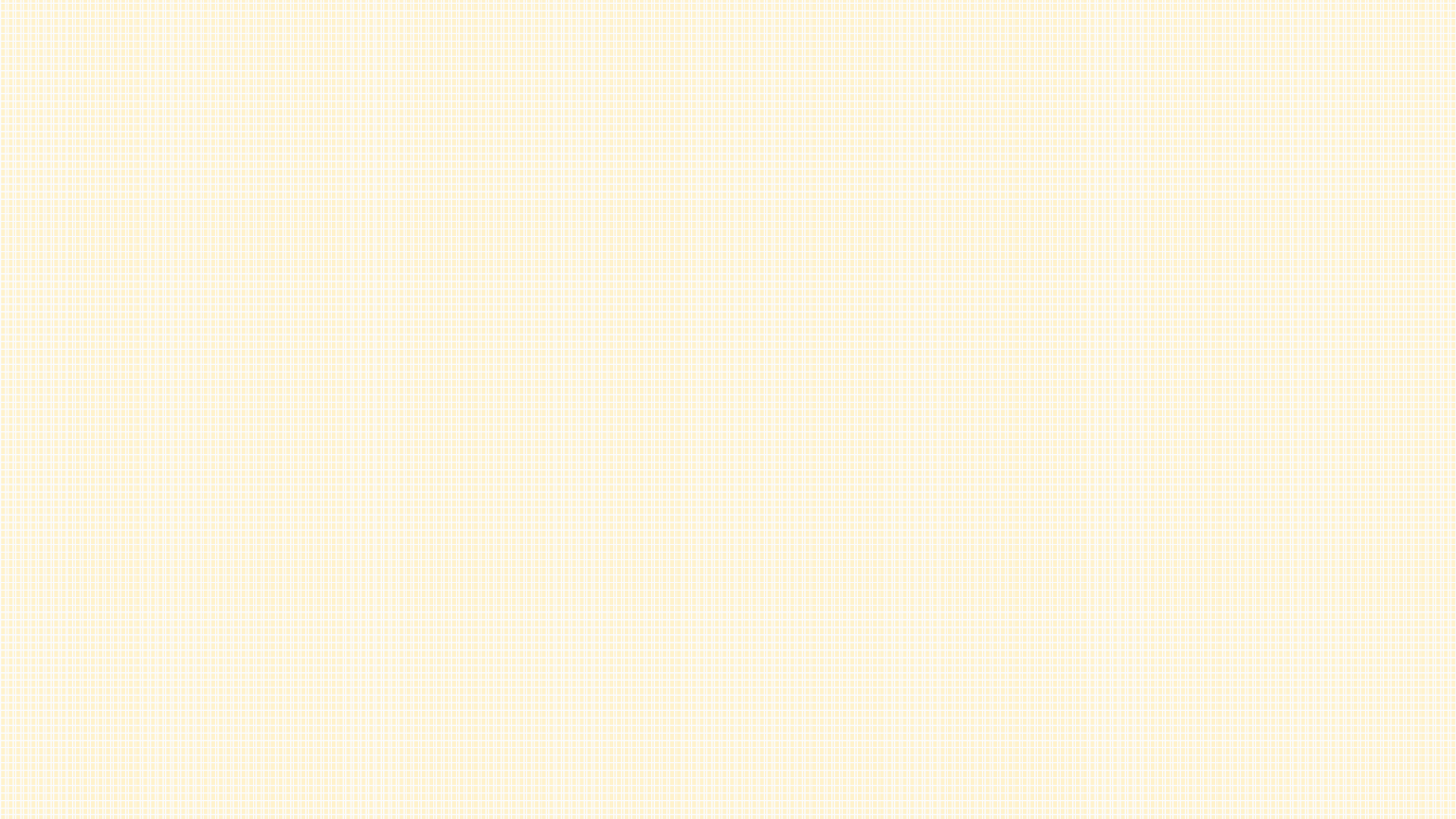 IMPORTANCE OF VEHICLE DYNAMICS
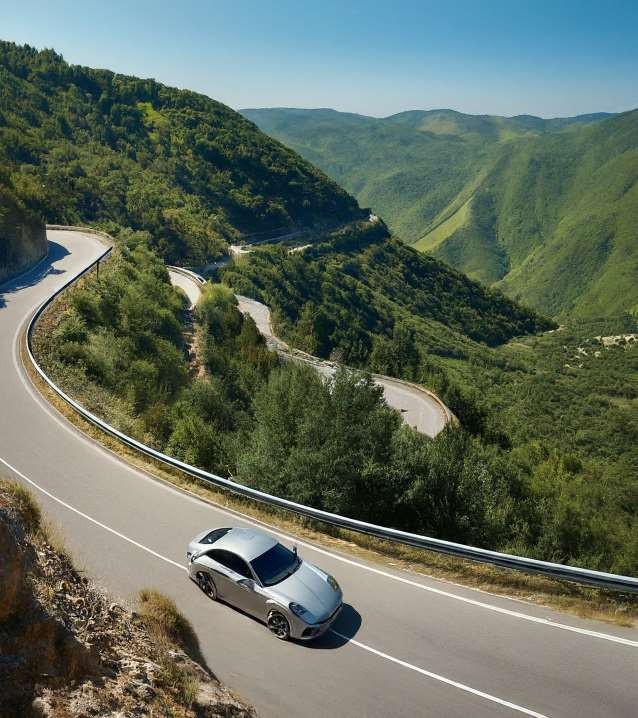 Enhances	vehicle	handling	and  stability
Optimizes	performance	in	terms	of  acceleration, braking, and cornering

Contributes to a more comfortable and  enjoyable driving experience
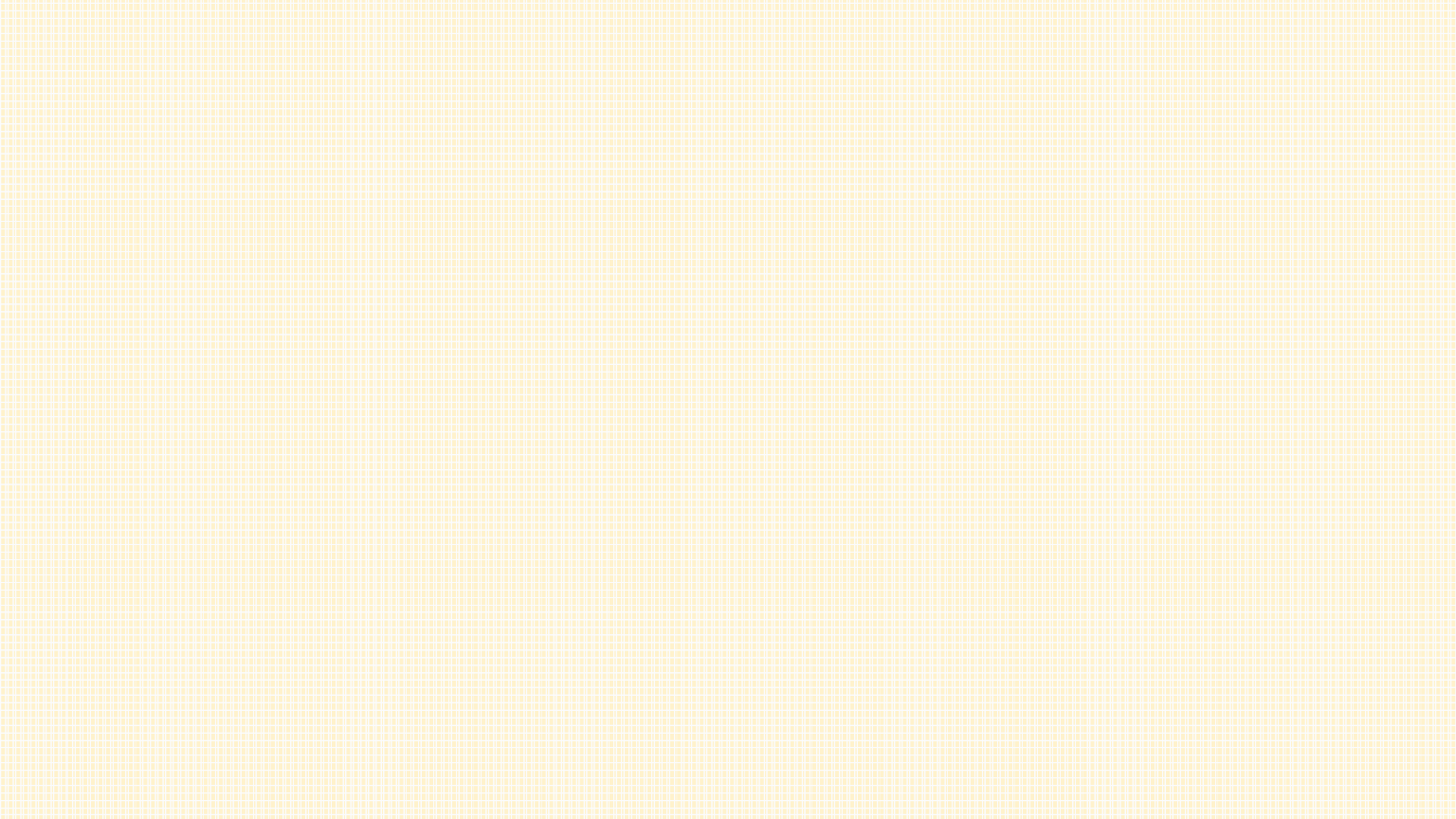 KEY COMPONENTS OF VEHICLE DYNAMICS
Longitudinal dynamics
(Acceleration and Braking)
IS 11851 Method of evaluation of  acceleration of automotive vehicle


Lateral dynamics
(Steering and Cornering)
IS 14269 Automotive vehicles integral  power steering gear method of test.


Vertical dynamics
(Suspension and Ride comfort)
IS 7906 Helical Compression springs
IS 7907 Helical Extension springs
IS 5423 Automotive vehicles - Shock  absorbers - Specification
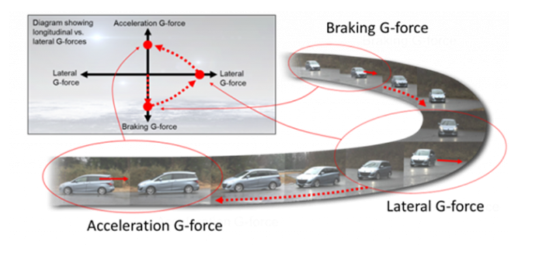 IS 11851	METHOD OF EVALUATION OF ACCELERATION    This standard gives the method of evaluation of acceleration of  automotive vehicles such as truck, bus, car & jeep.
Evaluation of Acceleration

The acceleration performance shall be expressed as the time taken in seconds: 
to cover a distance of 1 000 m from start or 
to achieve speed of 90 kmph or to the nearest multiple of 10 kmph to the maximum speed, whichever is less. 

The engine, at the starting point of the measuring strip or track shall be run at the low idling speed as specified by the manufacturer. The centre line of the front wheel of the vehicle shalLcoincide within the starting point of the measuring strip if distance measurement is based on fixed marks on the track. If instruments such as fifth wheel or opticle devices are used for the measurement of distance the location points of such instruments shall be taken as references instead of the front wheel.
 
Starting gear shall be as per manufacturer recommendations and the vehicle shall be accelerated to achieve speed in shortest duration in different gears and gears shall be changed for different speeds as recommended by the manufacturer and shall be recorded in the test report.
 
The time taken to cover the distance or to achieve the speed shall be established within +/- 0.7 percent of the measured time

The test shall be repeated in opposite direction. 

The acceleration performance shall be equal to the arithmatic average of time taken for 6 readings ( 3 each in either direction ) which do not differ by more than +/- 5 percent from mean expressed in seconds rounded off to the nearest second place of decimal. 

For the purposes of detailed analysis, the tests may be conducted for distances starting from 100 m and increased in steps of 100 m and speeds similarly from 10 kmph onwards in steps of 10 kmph each. 

Parameters which decides: Vehicle condition
Atmospheric condition: Temperature, relative humidity, Wind Speed, Air density, etc.
IS 14269 :2024	AUTOMOTIVE VEHICLES -	INTEGRAL  POWER STEERING GEAR - METHOD OF TEST
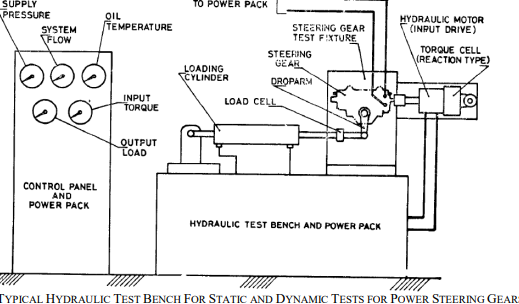 This standard gives the methods to evaluate the performance of power steering gears in respect of  functional reliability and operational safety under static and dynamic conditions.

Performance Criteria
The gear shall complete 30 000 test cycles and still be operable. One cycle is starting from centre, going to one extreme on to the other extreme and back to centre; 

During test, external leakage and loosening of fasteners shall not be permitted; 

 At the end of test, internal leakage carried out shall not exceed double the specification value before test; and 

 At the end of test there shall not be any cracks or material detachments. However normal wear marks on the individual components shall not be considered as failure.
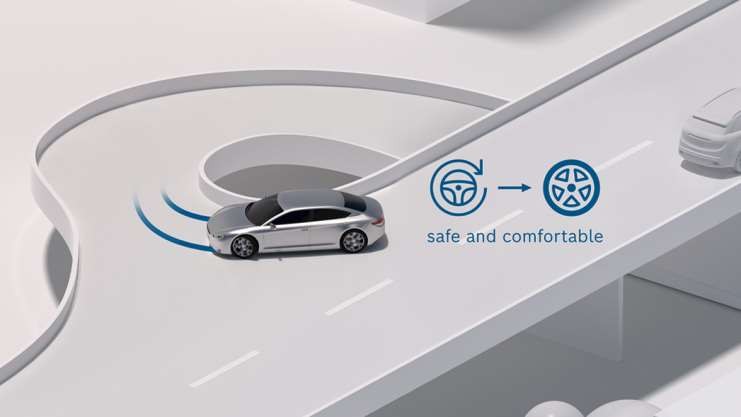 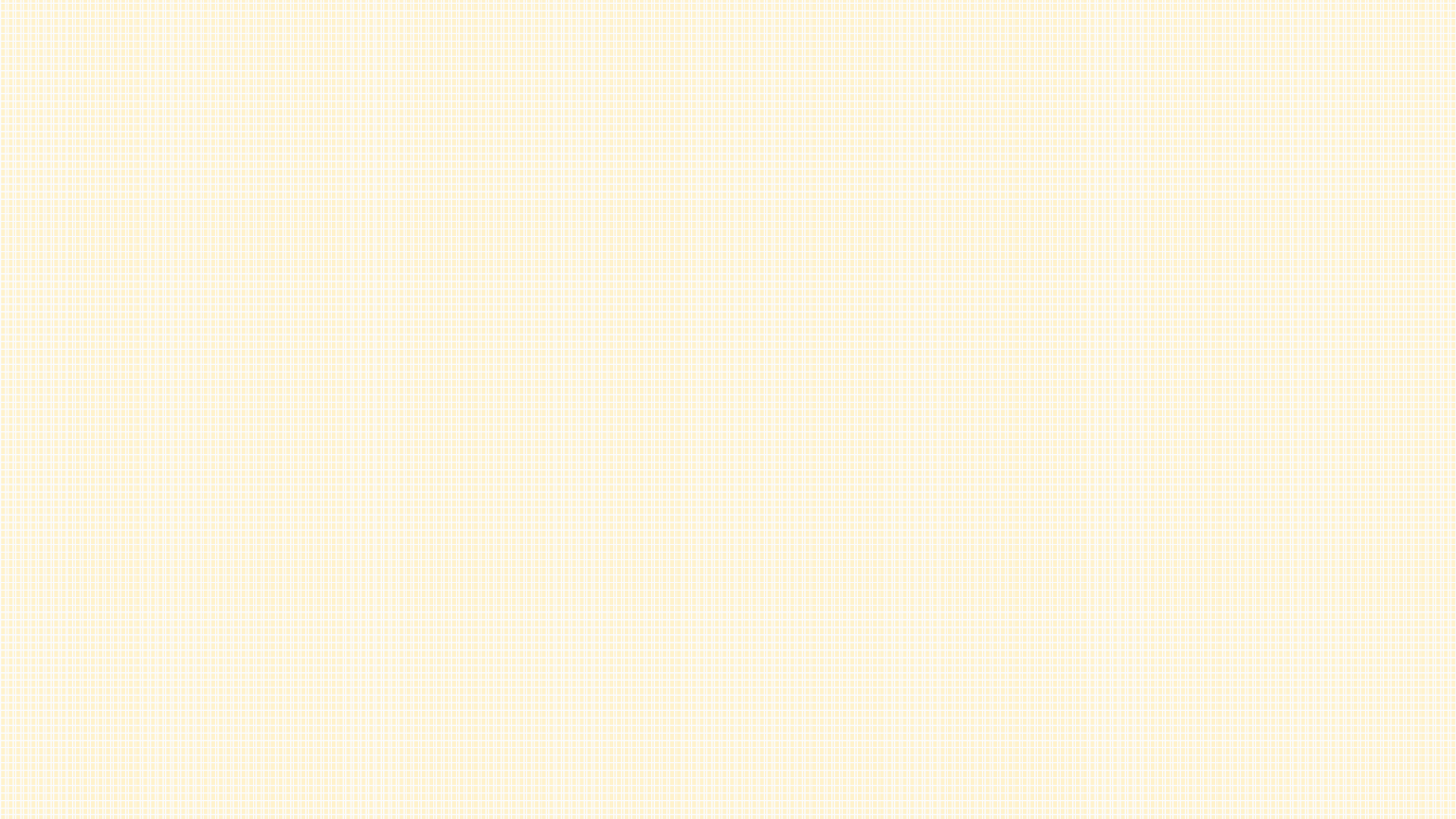 VEHICLE STABILITY
Vehicle stability refers to its ability to resist rollover  and maintain control during maneuvers.

Center of gravity (CG): The point at which the  vehicle's weight is concentrated. A lower CG  improves stability.
       (IS 11849 Method of determination of centre  of gravity of automotive vehicles)

Wheelbase: The distance between the front  and rear axles. A longer wheelbase generally  provides better stability.

Track width: The distance between the left and  right tires on the same axle. A wider track  improves stability.

Suspension tuning: Stiffer suspension can  enhance stability but compromise ride comfort.
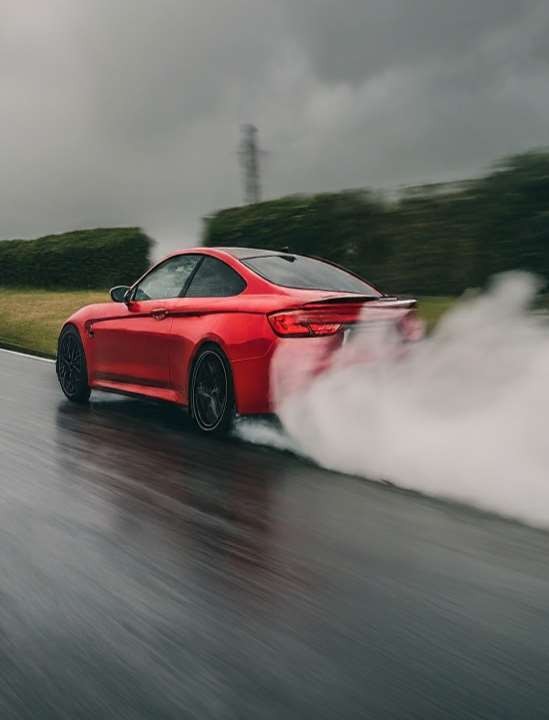 IS 11849	METHOD OF DETERMINATION OF CENTRE  OF GRAVITY OF AUTOMOTIVE VEHICLES
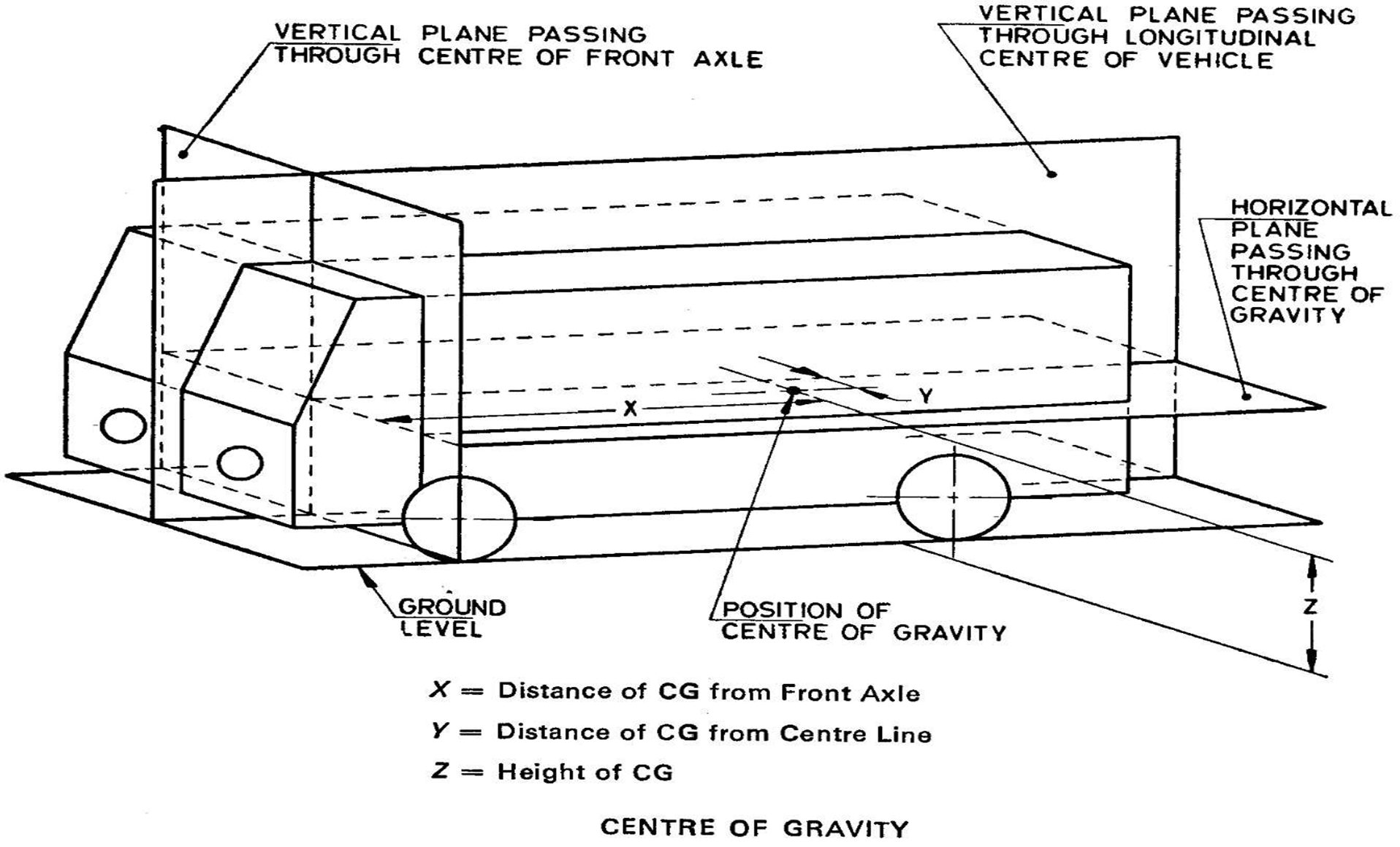 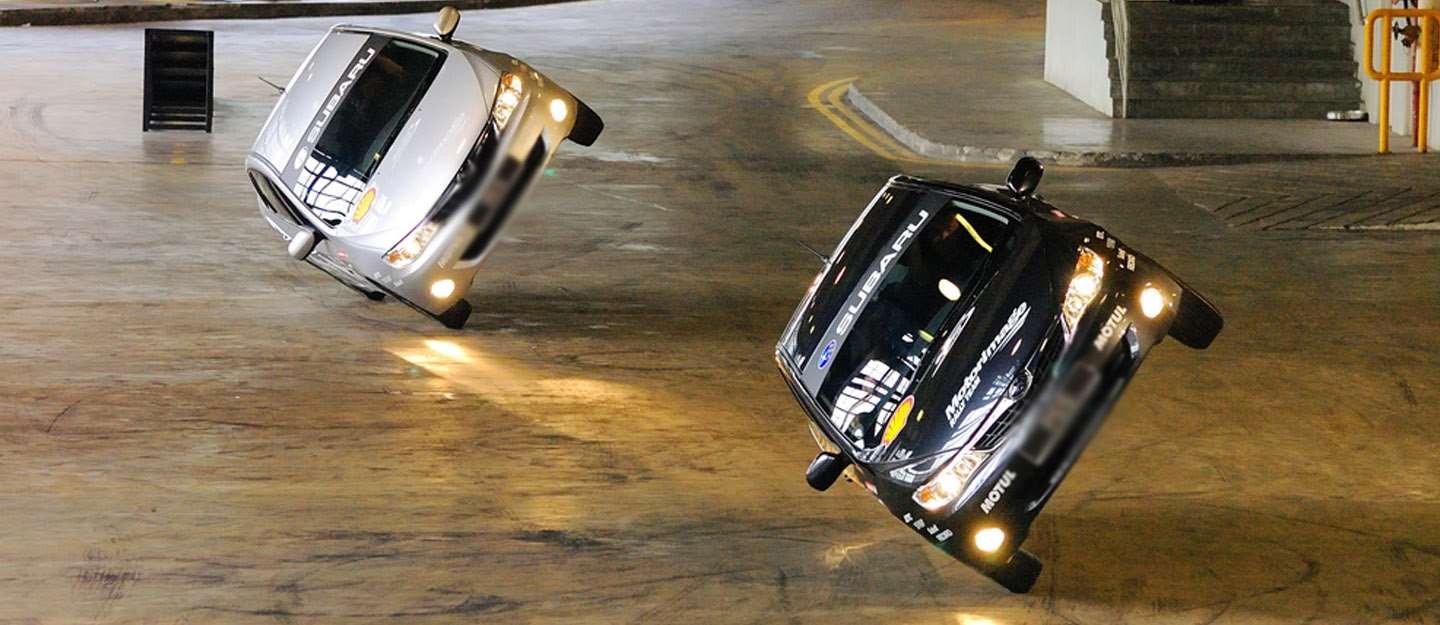 This standard gives the procedure for determining the position and the height of Centre of Gravity (CG of car, jeep, truck and bus )
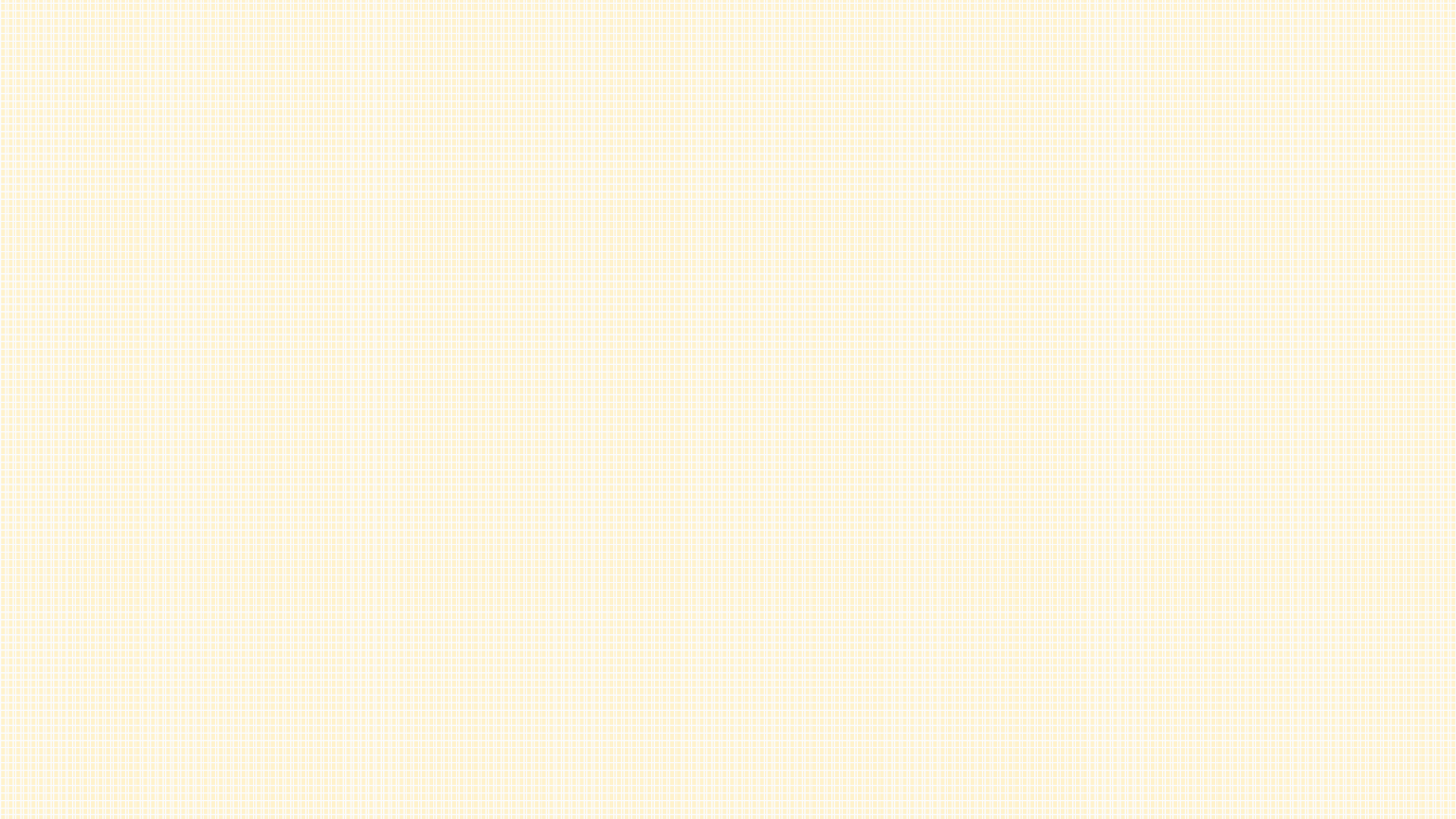 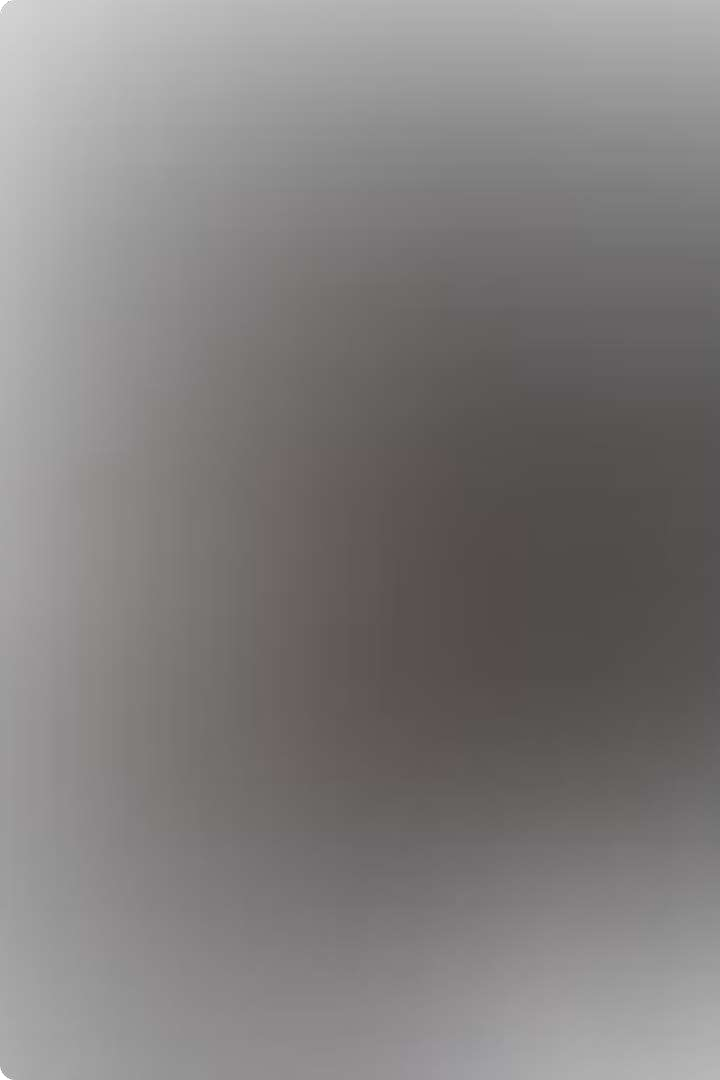 VEHICLE SUSPENSION  AND HANDLING
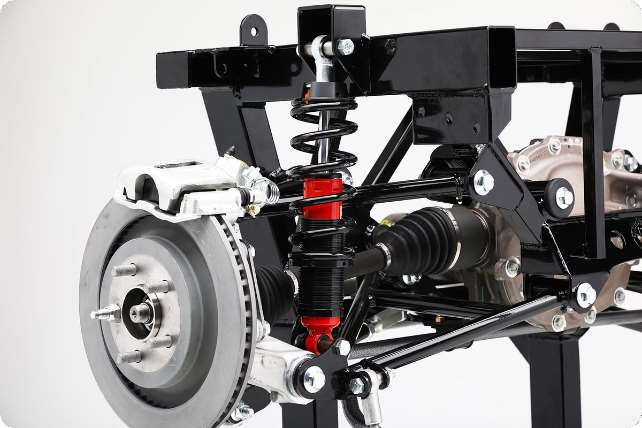 Suspension Design
Optimizing	the	suspension	system	to	provide	a	balance  between ride comfort, handling, and stability.
1
Suspension Kinematics
Understanding	the	motion	of	suspension	components	and
their impact on vehicle behavior.
2
Handling Dynamics
Analyzing how a vehicle's suspension, tires , and other factors
affect its maneuverability and responsiveness.
3
SPRINGS
A Spring is defined as Elastic machine element which deflects on  application of load and returns to original shape when load is  removed

Important Functions
Springs are used to Absorbs Shocks and vibrations
Springs are used to Store energy
Springs are used to Measure forces
Springs are used to apply force and control motion
INDIAN STANDARDS FOR AUTOMOTIVE SPRINGSThe Indian Standards provide comprehensive guidelines and specifications for various types of springs used in automotive suspension systems.These Standards cover the design materials, performance and testing requirements to ensure the durability, reliability and safety of springs in vehicles.From leaf springs and helical compression springs to torsion bar springs these standards ensure consistent quality and optimal functionality of the critical components that contribute to a smooth and comfortable ride.
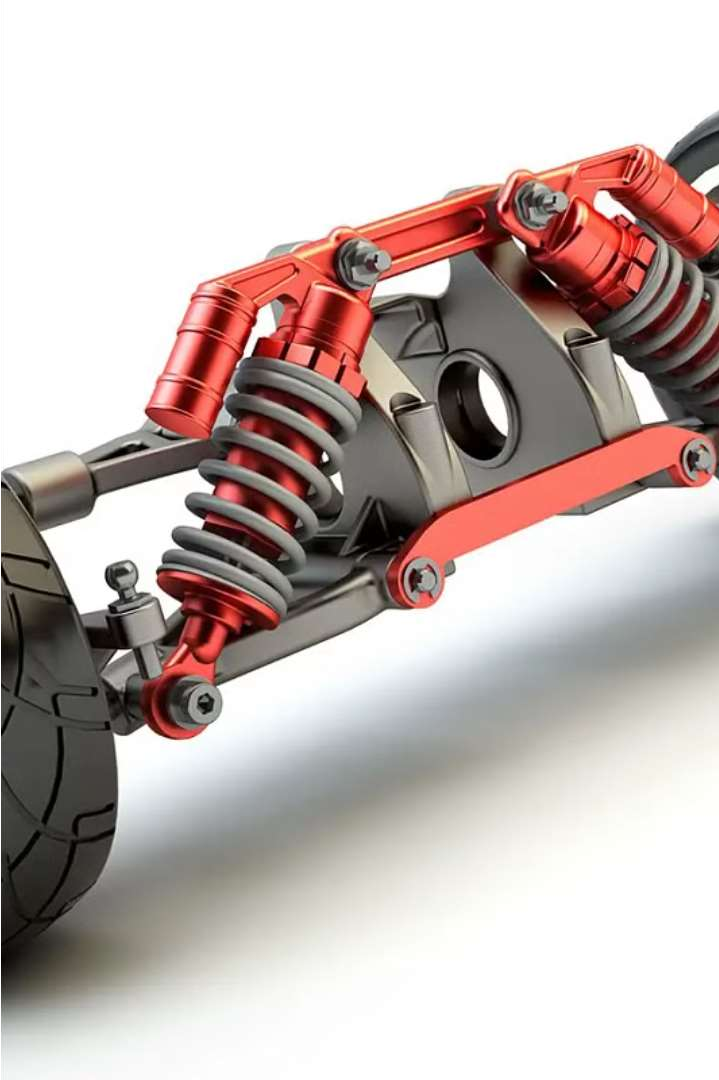 COMPREHENSIVE STANDARDS FOR AUTOMOTIVE SPRINGS
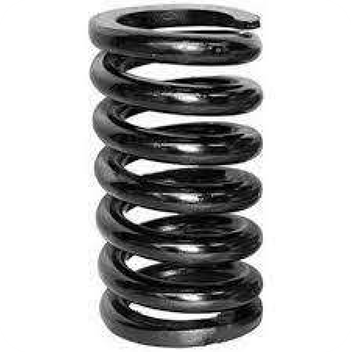 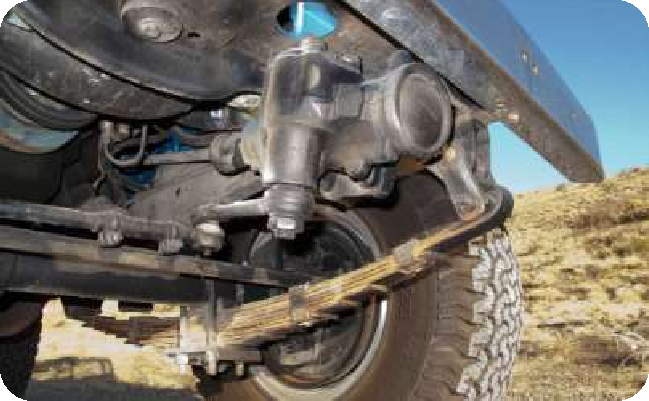 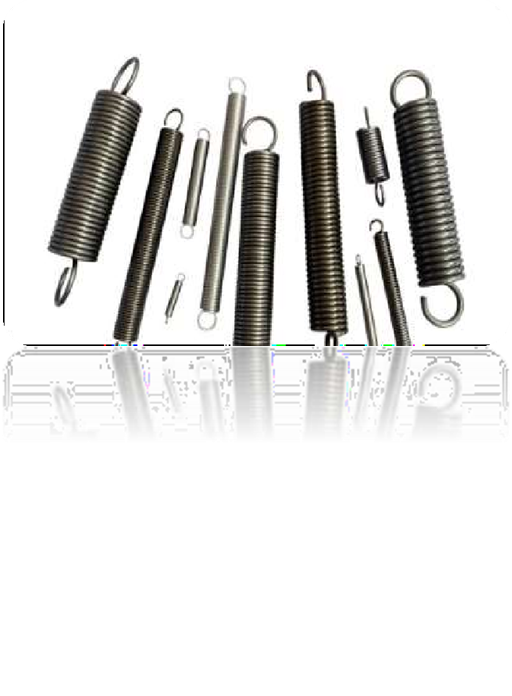 Leaf Spring Assemblies

IS 1135:2018 and related standards provide detailed specifications for the design, materials, and testing of leaf spring assemblies used in automotive suspension systems.
Helical Compression Springs

The IS 7906 series cover the
 design, calculation, and specifications  for various types of helical compression springs, ensuring optimal performance and reliability.
Helical Extenstion Springs

IS 7907 series outlines the design, calculation, and specifications for helical extension springs, focusing on their use in automotive applications.
HELICAL COMPRESSION SPRINGS
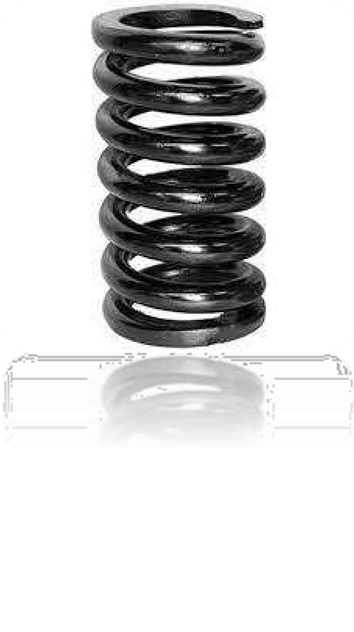 Design and Calculation
   
IS 7906 Part 1 provides guidelines for the design and calculation of helical compression springs made from circular section wire and bar, ensuring optimal performance and load-bearing capacity.
Hot Coiled Springs

IS 7906 Part 5 outlines the specifications for hot coiled helical compression springs, focusing on material selection, manufacturing processes, and performance criteria.
Cold Coiled Springs

IS 7906 Part 2 specifies the requirements for cold coiled helical compression springs, including material properties, dimensions, and testing procedures.
HELICAL EXTENSION  SPRINGS
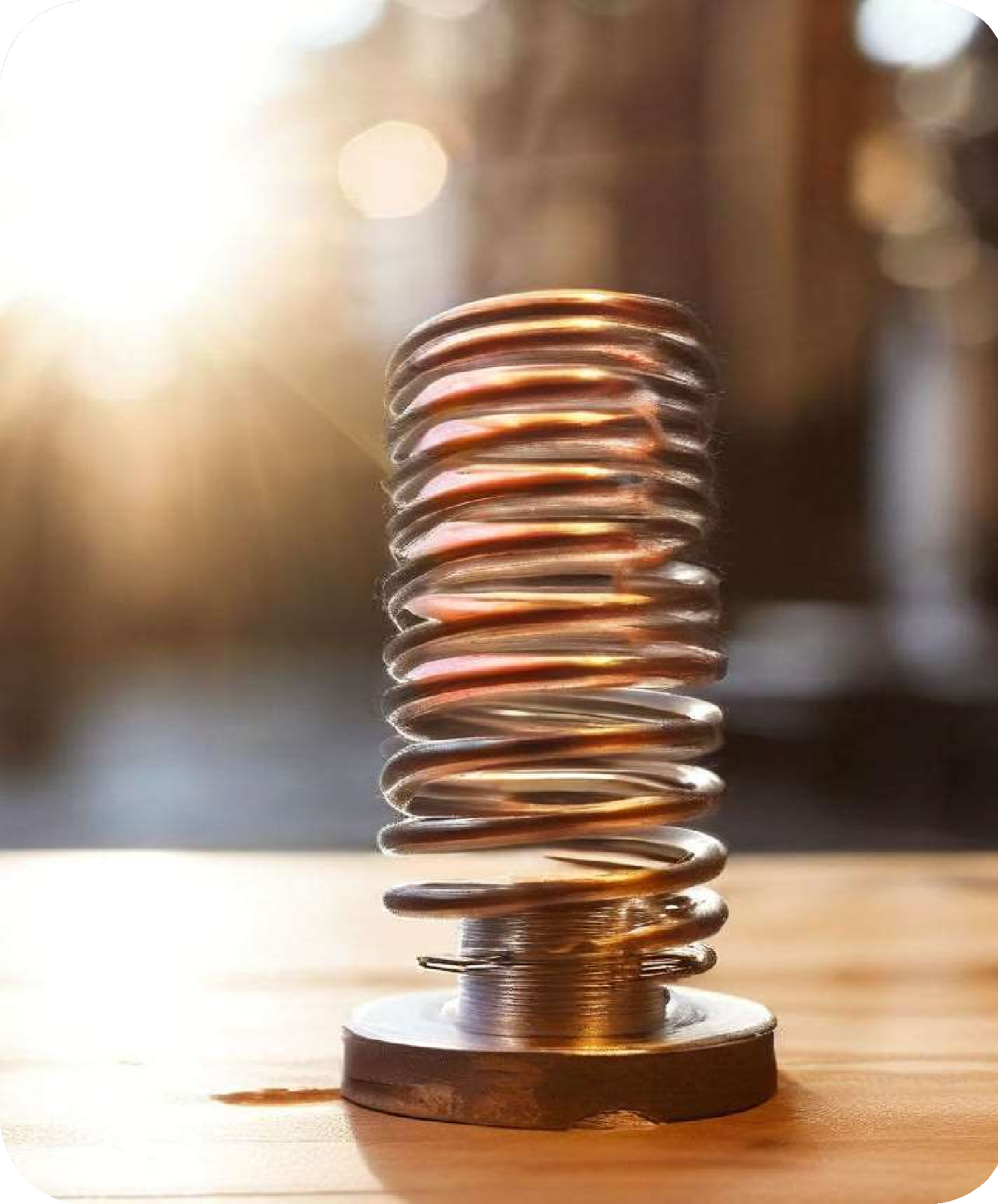 Design and Calculation
IS 7907 Part 1 specifies the design  and calculation methods for helical  extension springs, ensuring proper  functionality and load-bearing  capacity.

Cold Coiled Springs
IS	7907		Part	2	provides  specifications	for	cold		coiled	helical extension springs, including guidelines on material selection, manufacturing processes, and testing methods.
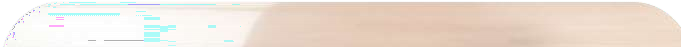 IS 7906 (PART 1)	& IS 7907 (PART 1) HELICAL	COMPRESSION SPRINGS & HELICAL EXTENSION SPRINGS
The main requirements to be satisfied in the design of helical springs are  maximum possible dependability and life combined with lowest possible  weight and cost.
 In spring calculations, a distinction is made between springs subjected to  a static or infrequently varying load and springs subjected to dynamic  loads.
The cross section of the wire or bar of which a helical spring is made, is  stressed mainly in torsion. In the calculations, therefore, the shear stresses  likely to occur under load are compared with the permissible shear  stresses.
IS 7906 (PART 1)	& IS 7907 (PART 1) HELICAL	COMPRESSION SPRINGS & HELICAL EXTENSION SPRINGS
The stressing imposed on the spring, consisting in fact of an overwhelmingly  torsional element and a negligibly small bending element, is more severe on the  inside of the coil than on the outside.
This maximum stress is taken into account in the calculation by introducing  stress correction factor k. Tests have shown, however, that stress correction  factor k can be omitted in calculations concerned with springs subjected to a  static or infrequently varying load.
If the shear stresses occurring in the spring remain below the permissible  range of stress or below the fatigue strength values in the case of springs  subjected to alternating load, the spring will not fall or become fatigued within  the envisaged life.
The permissible shear stresses and fatigue strength for cold and hot coiled  springs have been included for spring materials meeting general requirements.
IS 5423
SHOCK ABSORBER
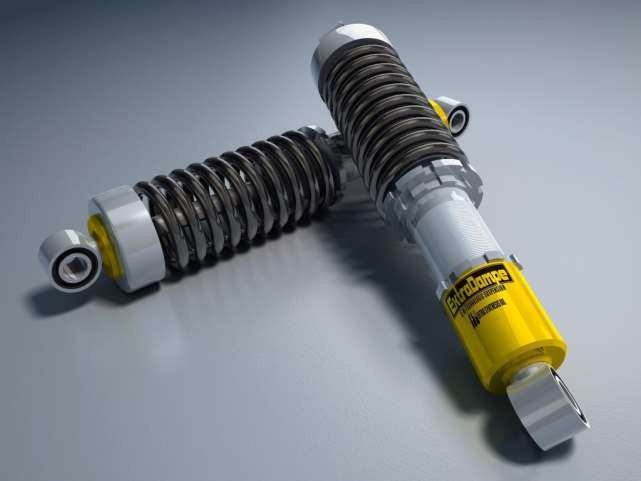 This standard covers Hydraulic telescopic shock absorbers  and
gas charged  hydraulic shock absorbers
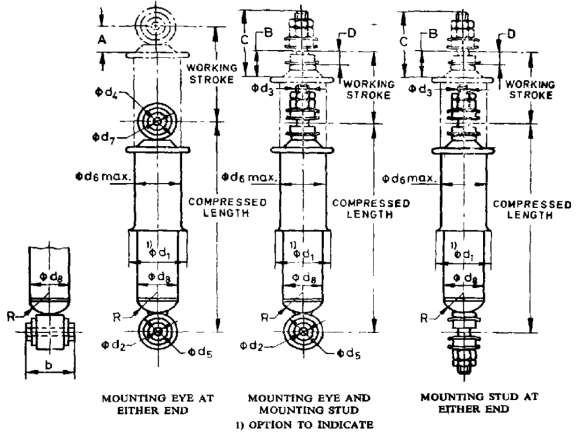 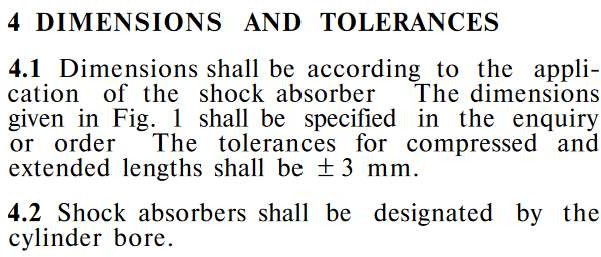 DIMENSIONS FOR SHOCK ABSORBERS
Required tests to assure performance :
Measurements, Damping force test & Endurance Test
LEAF SPRINGS ASSEMBLY FOR AUTOMOBILE APPLICATIONS
Design Specifications
IS 1135:2018 specifies the requirements for leaf spring assemblies used in automotive suspension systems, including terminology, design parameters, material properties, and performance criteria.
Testing Procedures

The Standards outline comprehensive testing methods to evaluate the strength, resilience, and reliability of leaf spring assemblies, ensuring they meet the demands of automotive applications.
1
2
3
Material Standards
The IS 4454 series covers the  specifications of materials used in  the manufacture of mechanical  springs, ensuring consistent  quality and durability.
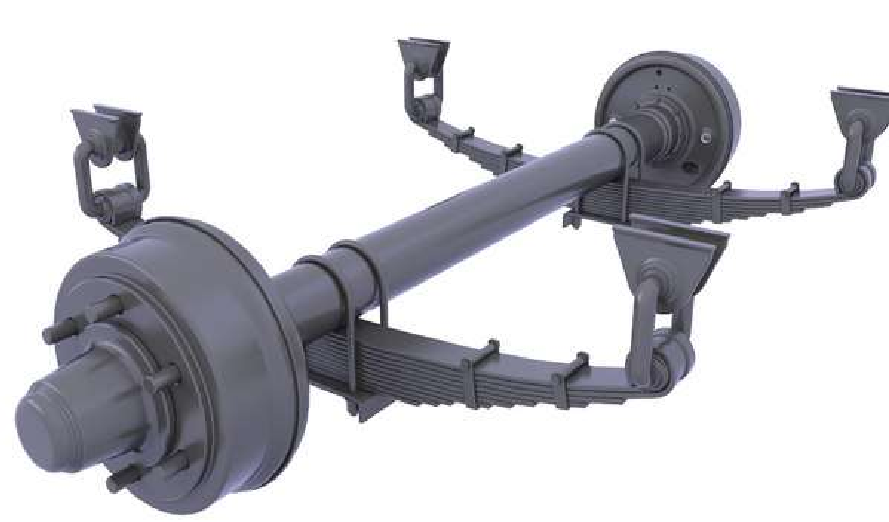 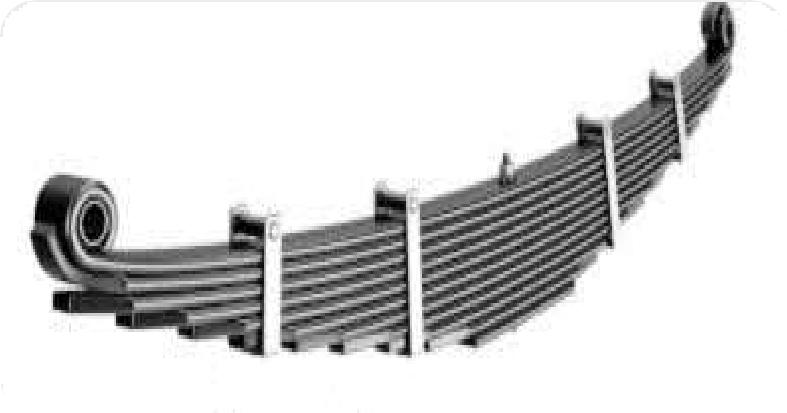 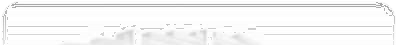 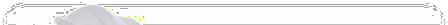 COLD DRAWN STEEL WIRE FOR  MECHANICAL SPRINGS
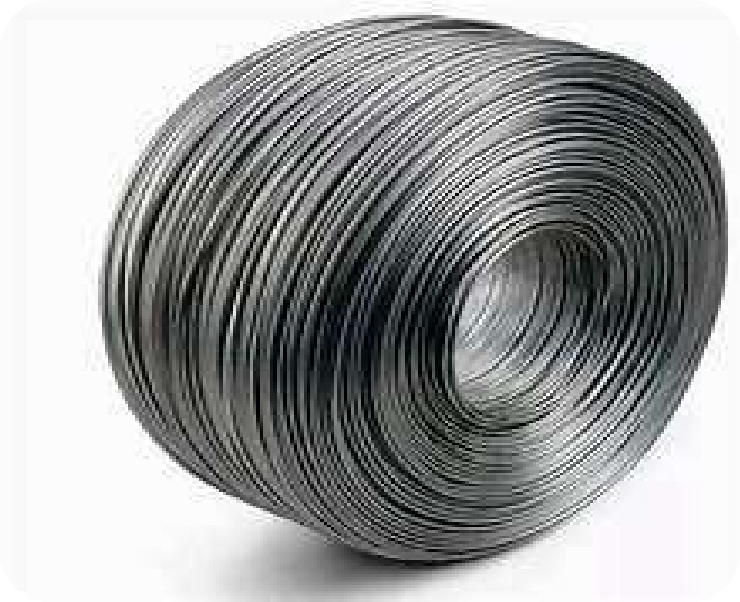 Material Specifications
IS 4454 Part 1 covers the specifications for  cold drawn unalloyed steel wire used in the  manufacture of mechanical springs, ensuring  consistent quality and performance.

Mechanical Properties
The standard provides guidelines on the  mechanical properties, tolerances, and testing  procedures for the steel wire to meet the  requirements of spring applications.
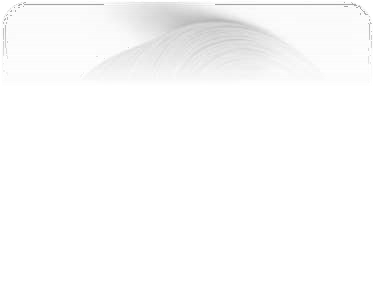 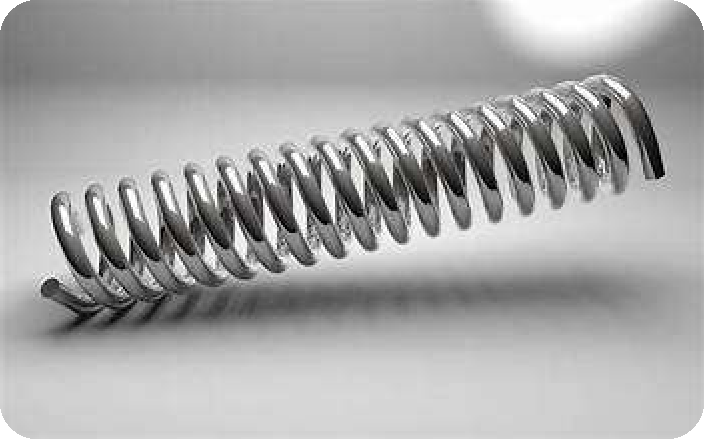 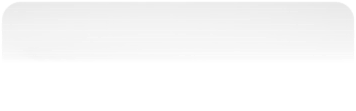 OIL HARDENED AND TEMPERED STEEL WIRE
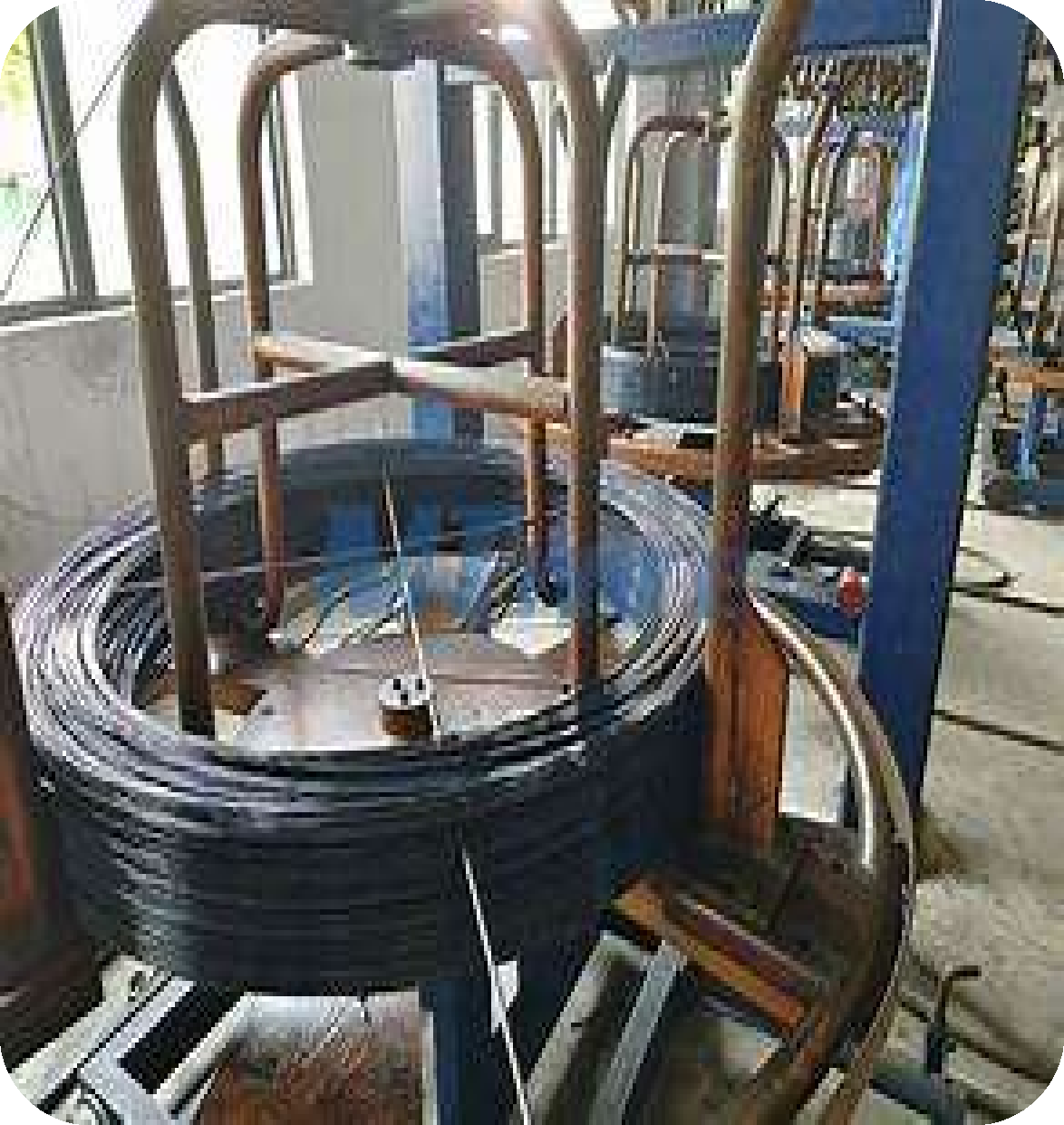 High Strength and Resilience
IS	4454	Part
2	specifies	the
oil	hardened	and
requirements	for
tempered steel wire, which is used for  making mechanical springs that  require high strength and resilience.

Chemical Composition
The standard includes details on the  chemical composition, mechanical  properties, and testing methods for the
steel	wire	to
ensure	it	meets	the
criteria	for	spring
performance  applications.
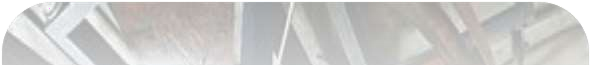 STEEL WIRES FOR MECHANICAL PURPOSES
The properties governing the application of steels for springs maybe considerably  influenced by their chemical composition as well as the modes of mechanical treatment and  heat treatment applied.

It is for these reasons that a very large variety of steels maybe employed in the  manufacture of steel springs. This variety is further increased owing to the fact that in certain  cases these springs have to exhibit considerable resistance against corrosive influences and  withstand elevated temperature and that the mechanical stress is imposed on them vary  considerably.

In order to facilitate clear survey, the steels are classified into three categories on which
IS 4454 series of Indian Standards on Steel wire for mechanical springs exist:
Part 1: Cold drawn unalloyed steel wire
Part	2 :	Oil hardened and tempered steel wire
Part 4	:	Stainless steel wire
STEEL WIRES FOR MECHANICAL PURPOSES
IS 4454 (Part 1) : 2001 covers the requirements of cold drawn unalloyed steel wires of  circular cross section for the manufacture of mechanical springs for static duty and  dynamic duty applications.

IS 4454 ( Part 2 ) : 2001 covers requirements for oil hardened and tempered carbon and  low alloy steel wire, for the manufacture of mechanical springs for static duty and  dynamic duty applications.

IS 4454 (Part 4) : 2001 covers stainless steels listed in Table 1 in the next slide which are  usually used in the cold drawn condition in the form of wire of circular cross-section up to  10 mm in diameter, for the manufacture of springs and spring parts that are exposed to  corrosive effects and sometimes to slightly increased temperatures. Stainless steels which  are covered in this standard and which exhibit special corrosion resistance are of  austenitic type with chromium contents higher than 12 percent and are spring hard cold  drawn.
STEEL WIRES FOR MECHANICAL PURPOSES
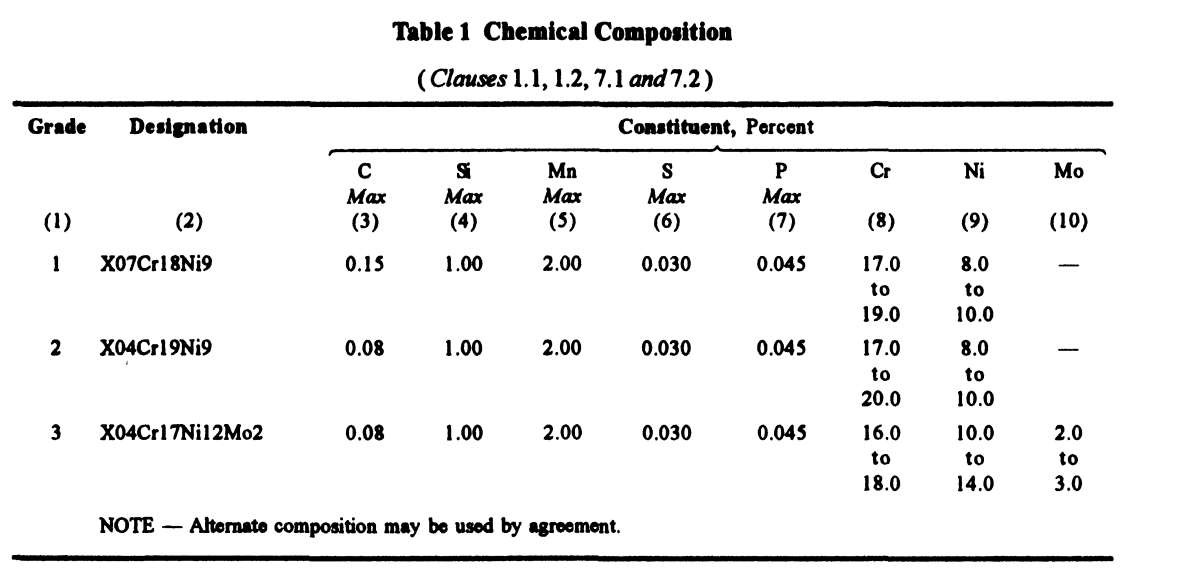 BUSHES FOR LEAF SPRING ASSEMBLIES
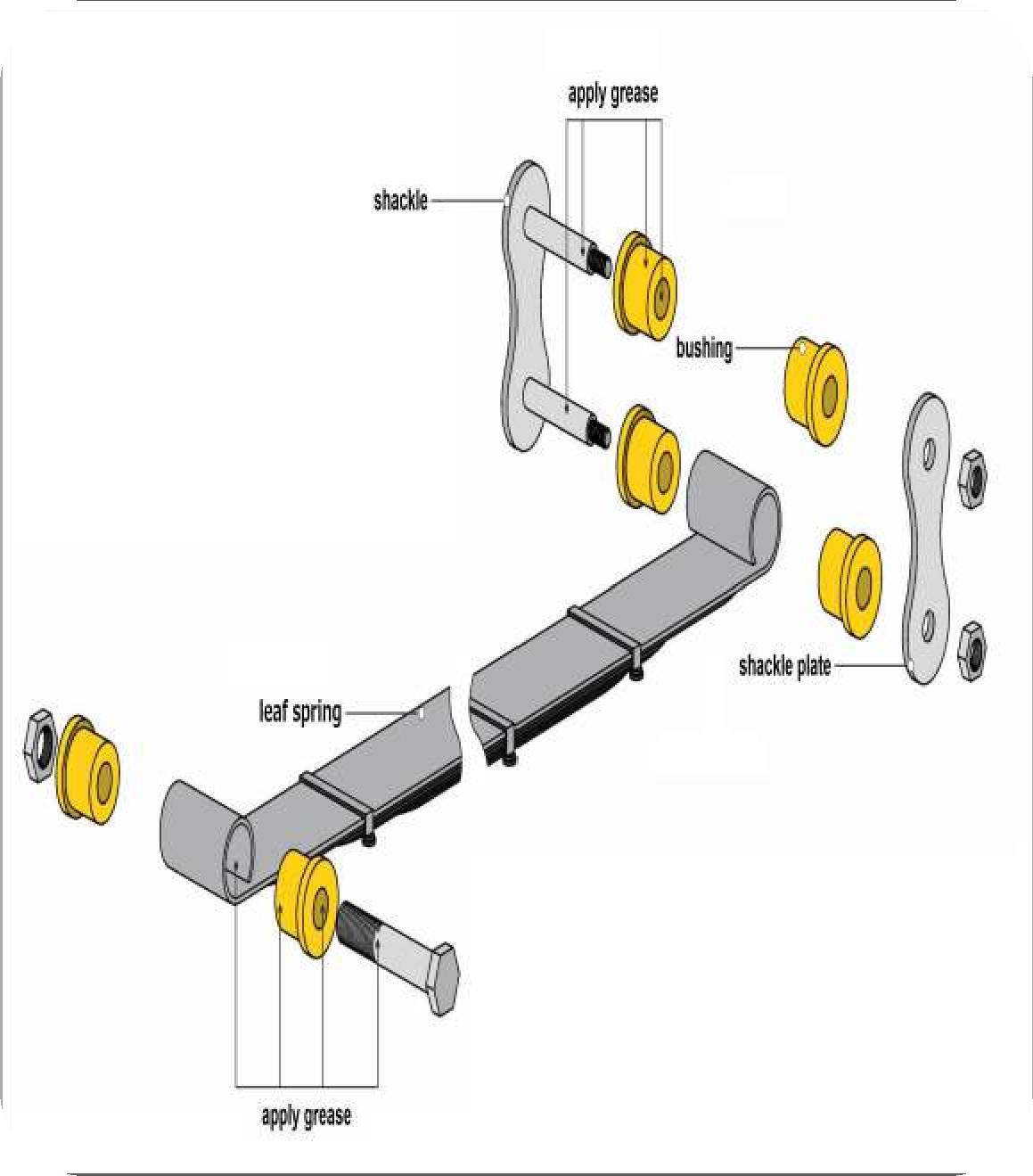 IS 8924 covers technical supply  conditions for ferrous and non-  ferrous bushes for leaf spring  assemblies for automotive  suspension.


       Proper Fit and Function

The standard ensures that the  bushes provide the necessary  support and alignment for the  leaf spring assembly in the  automotive suspension system.
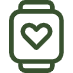 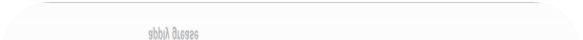 IS 8924	BUSHES FOR LEAF SPRING ASSEMBLIES
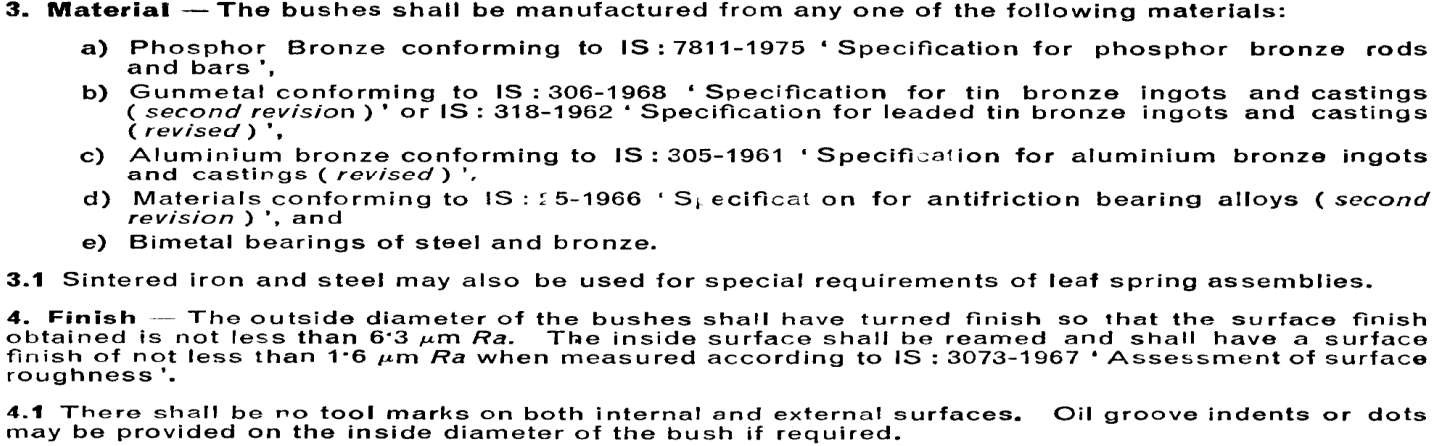 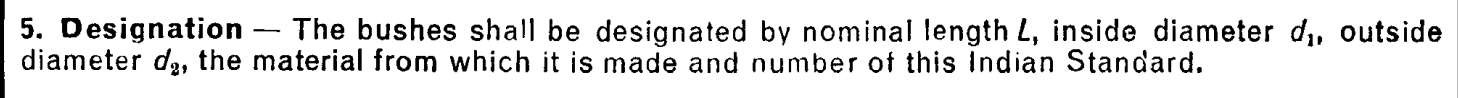 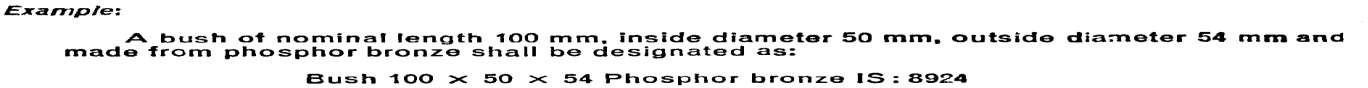 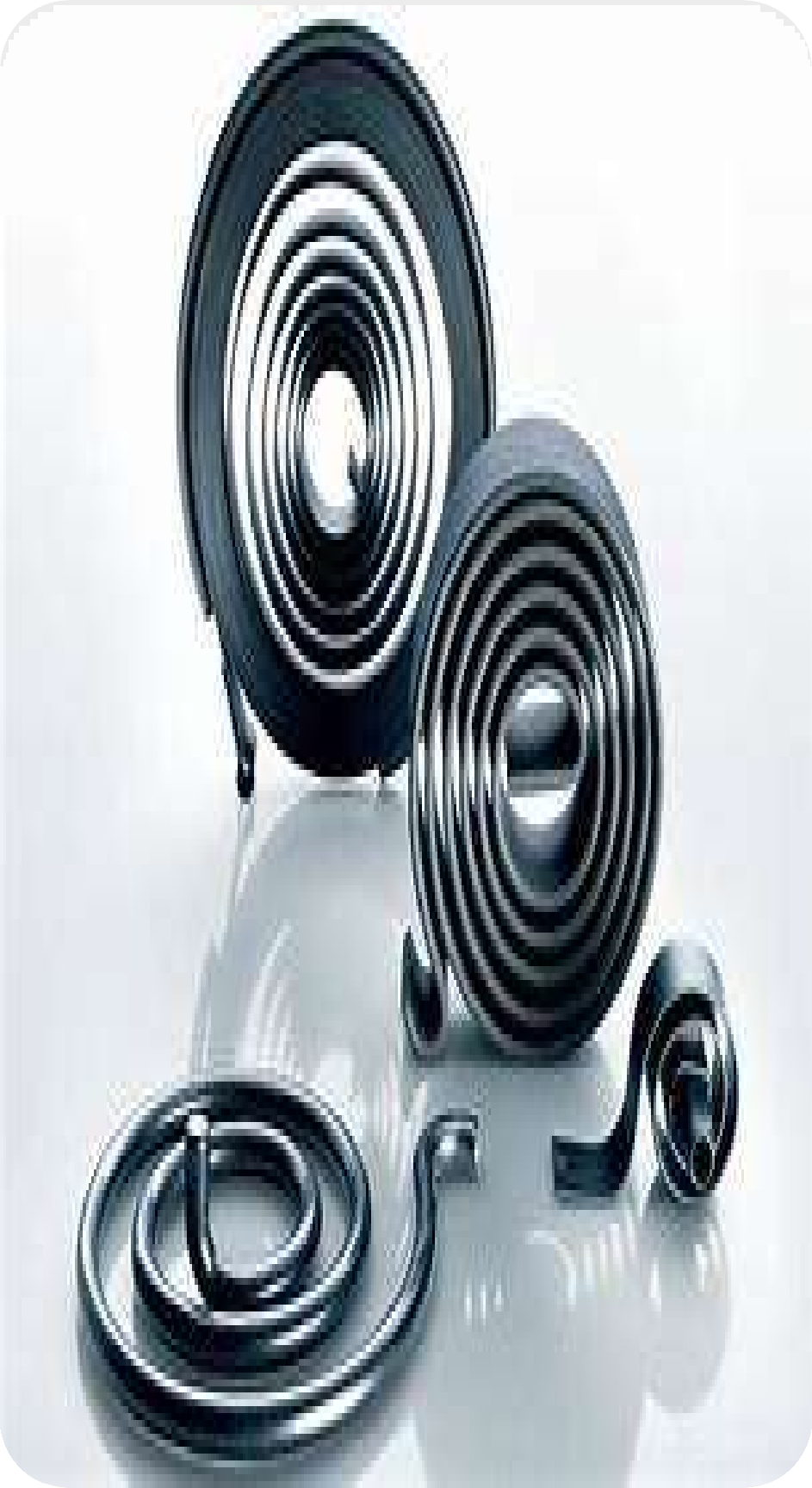 FLAT FORM SPRINGS
Design and Calculation

IS 10878 Part 1 covers the design and calculation for flat form springs made from rectangular cold-rolled strip detailing the parameters for ensuring adequate spring performance and durability.
Material Specifications

IS 10878 Part 2 specifies the requirements for flat form springs, including material properties dimensions, and performance criteria.
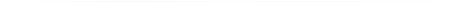 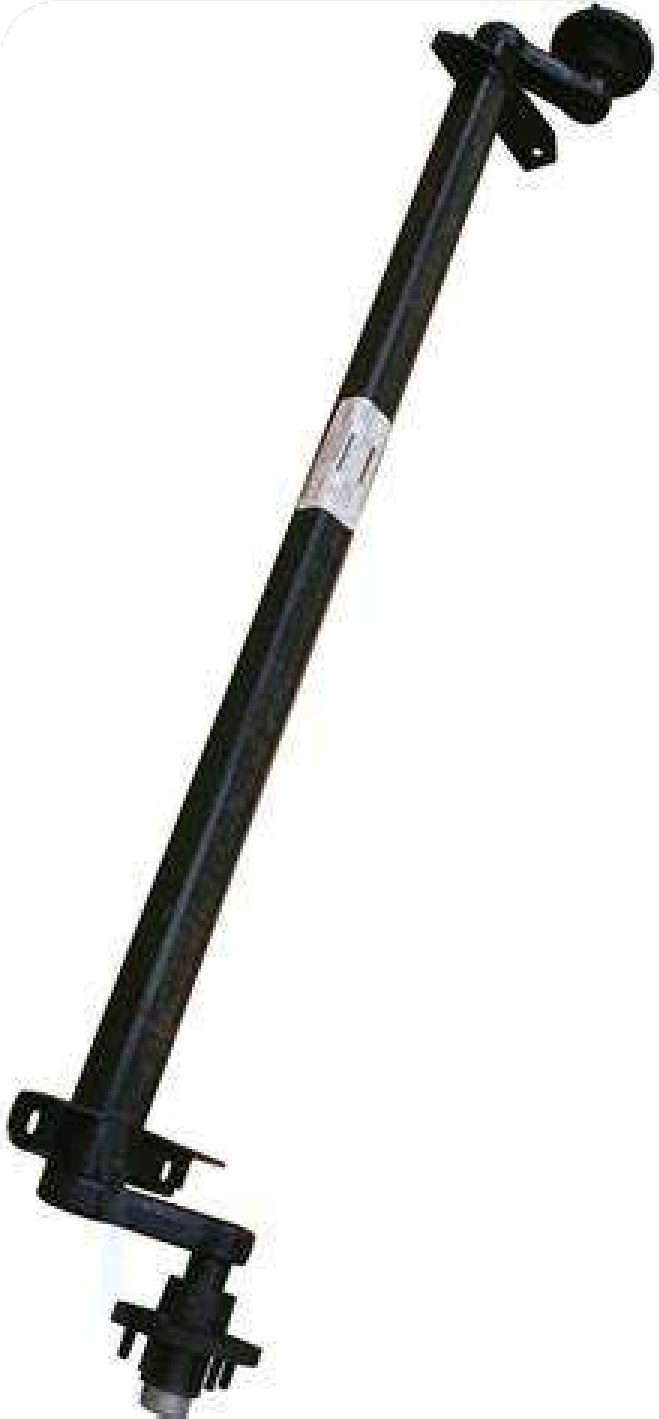 TORSION BAR SPRINGS
Suspension Applications
IS 15453:2004 covers the specifications for torsion bar  springs, which are used in various vehicles for suspension  purposes.
Durability and Performance
The standard ensures the torsion bar springs meet the  necessary requirements for strength, resilience, and reliability  in automotive suspension systems.
Consistent Quality
The guidelines provided in the standard help manufacturers  produce torsion bar springs that consistently meet the  industry's quality and safety standards.
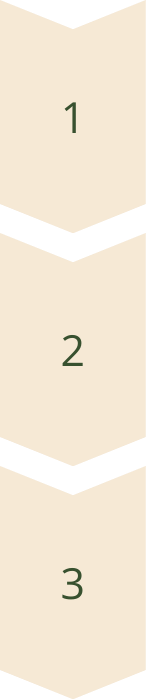 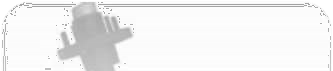 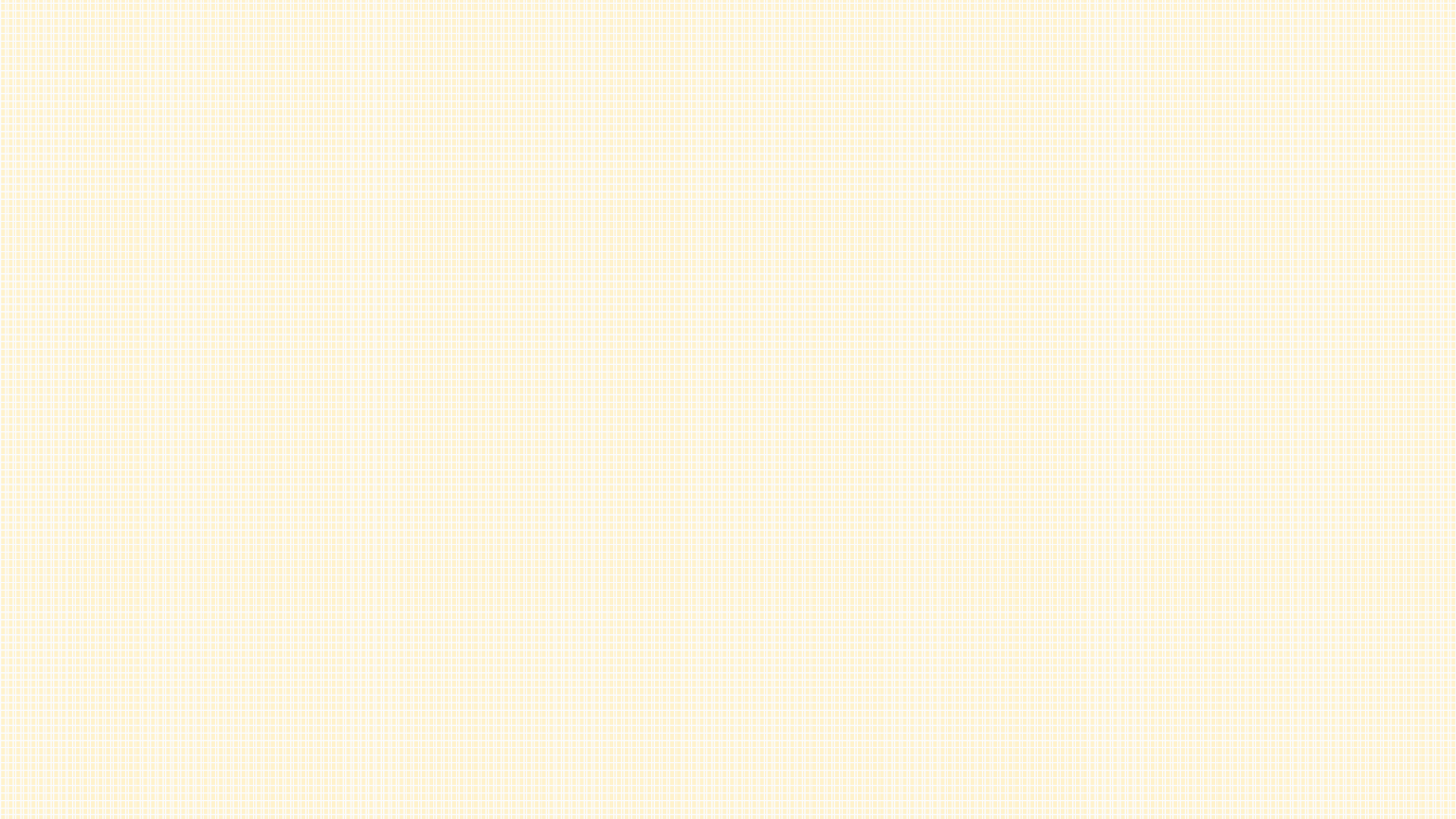 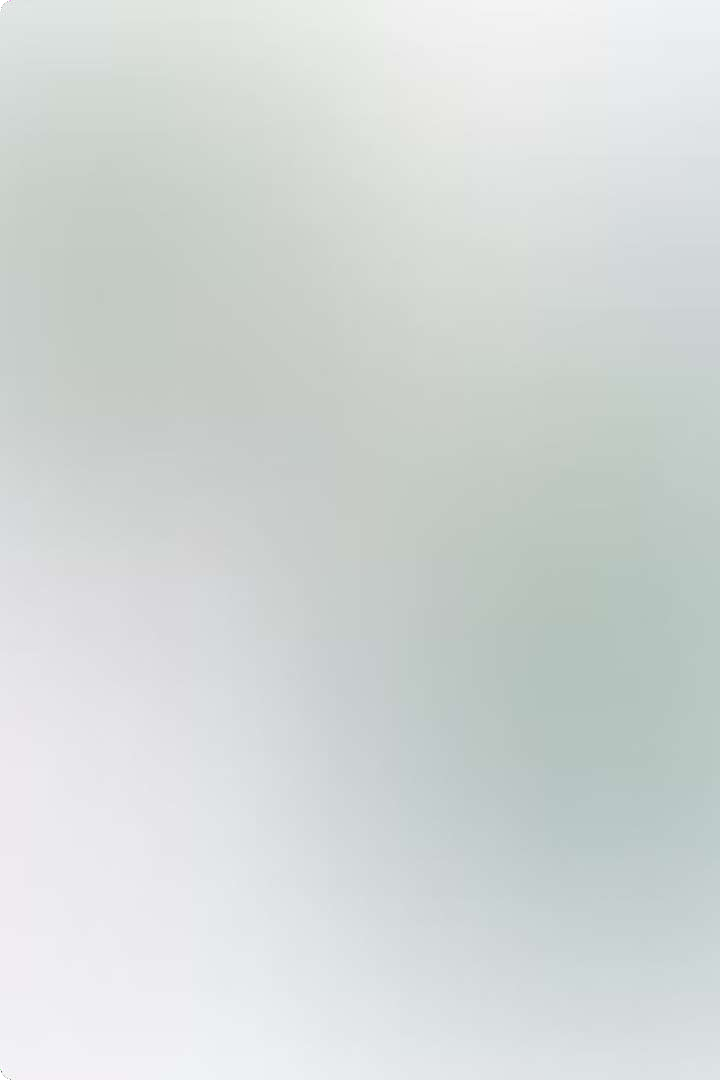 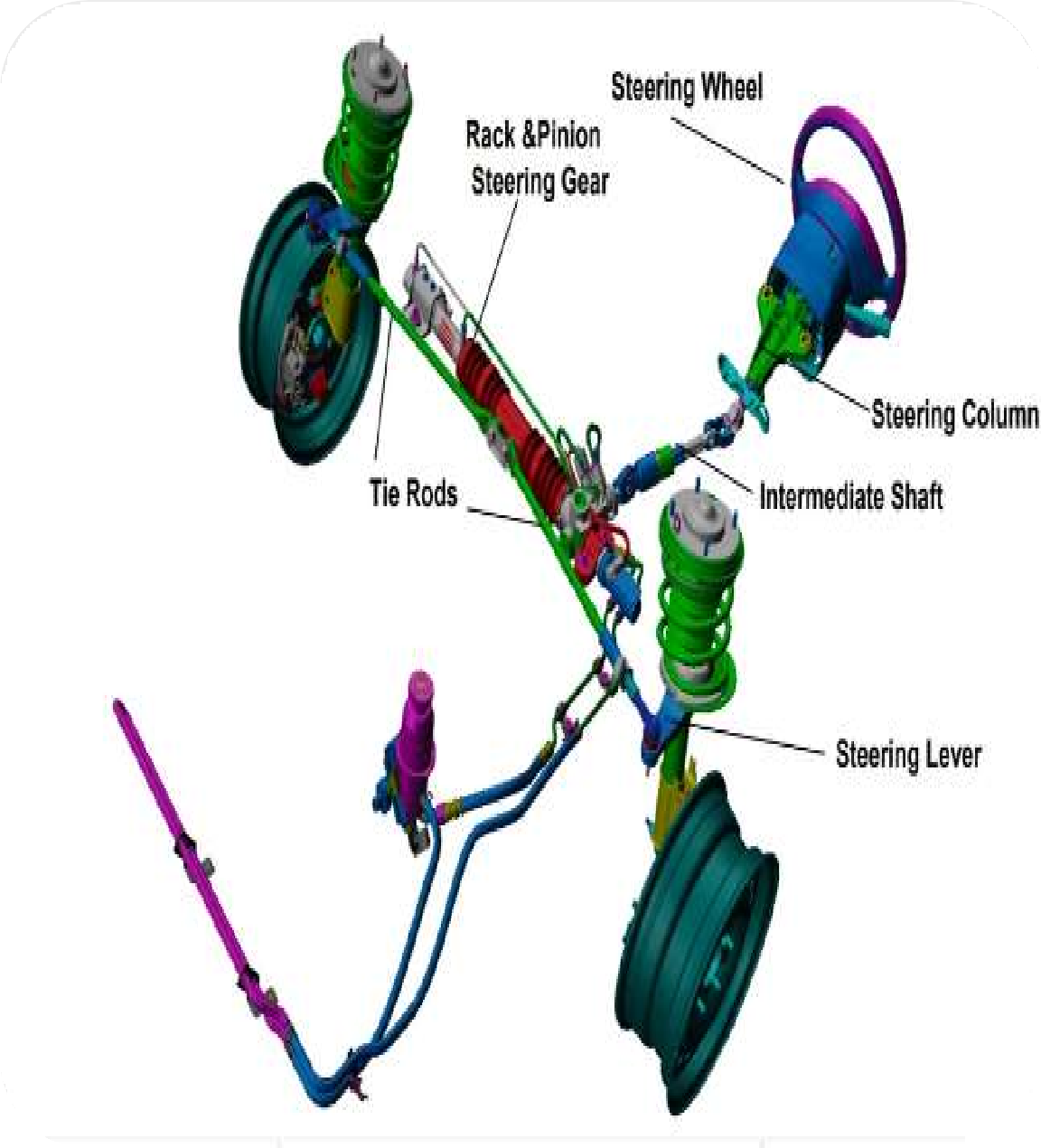 STEERING SYSTEM DESIGN AND ANALYSIS
Steering Geometry
The configuration of the steering linkage and its impact on turning  radius and stability.


Power Assist
The use of hydraulic or electric systems to aid the driver in steering the
vehicle.


Feedback and Control
Incorporating sensors and control algorithms to enhance steering
precision and responsiveness.
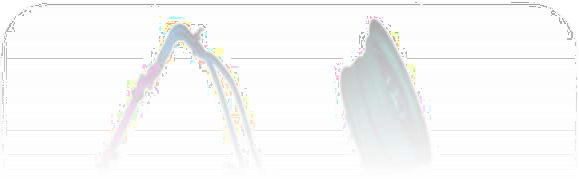 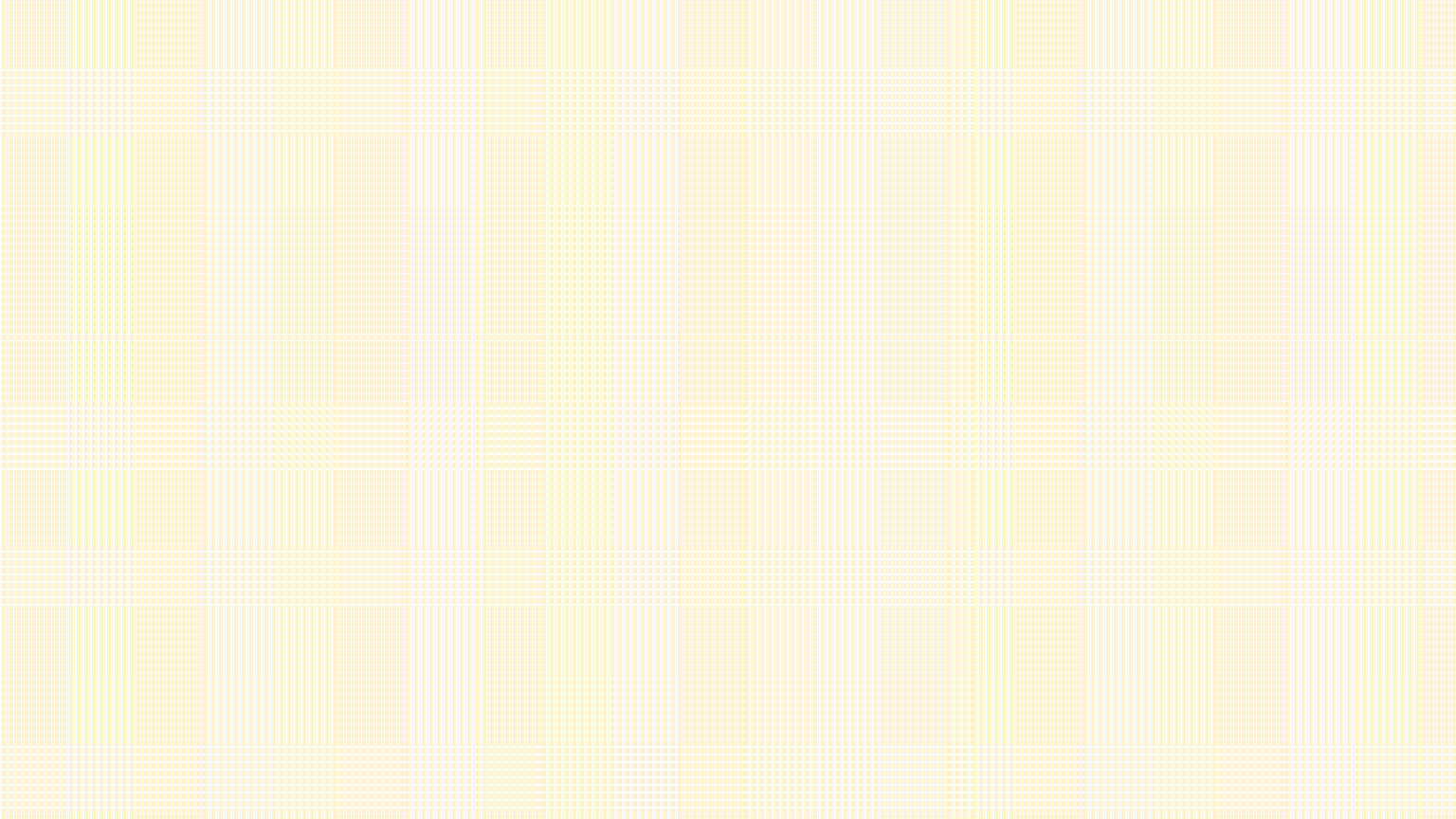 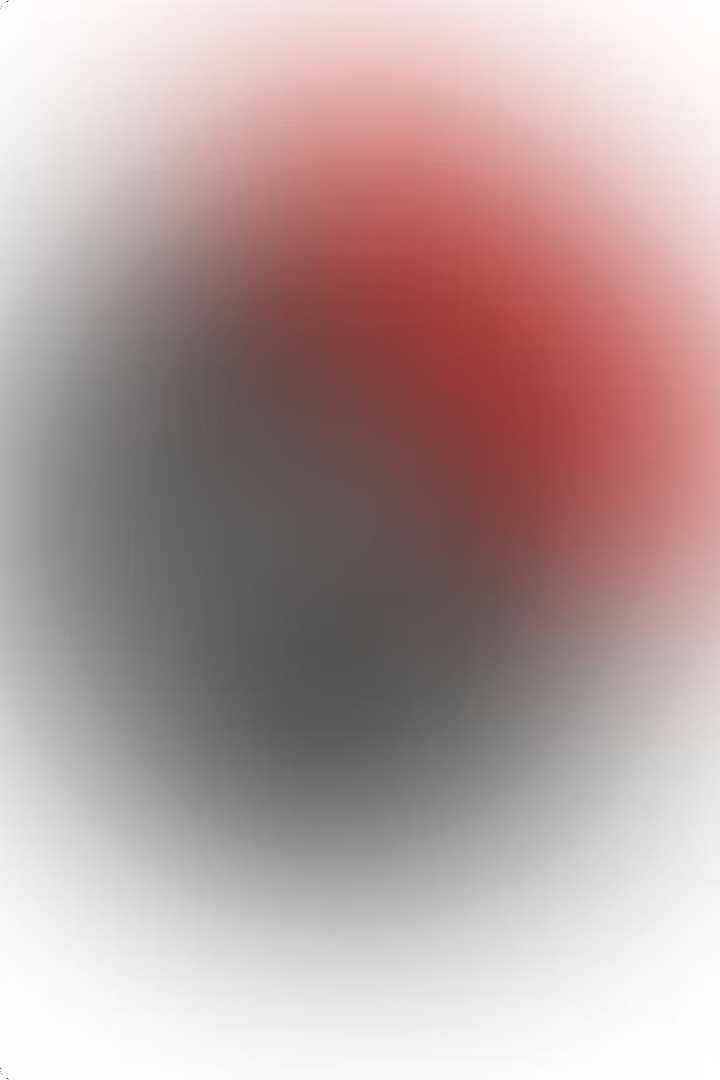 BRAKING SYSTEMS AND  ANTI-LOCK BRAKING
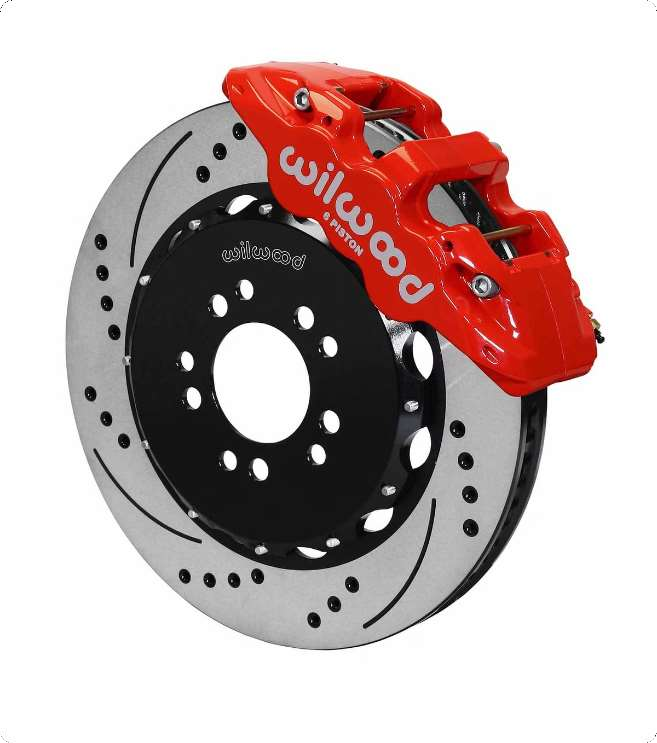 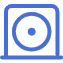 Disc Brakes
Calipers and rotors that provide strong, consistent braking force.
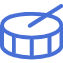 Drum Brakes
An alternative brake system that is simpler and less expensive.
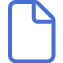 Anti-Lock Braking
A system that prevents wheel lockup, improving braking performance and stability.
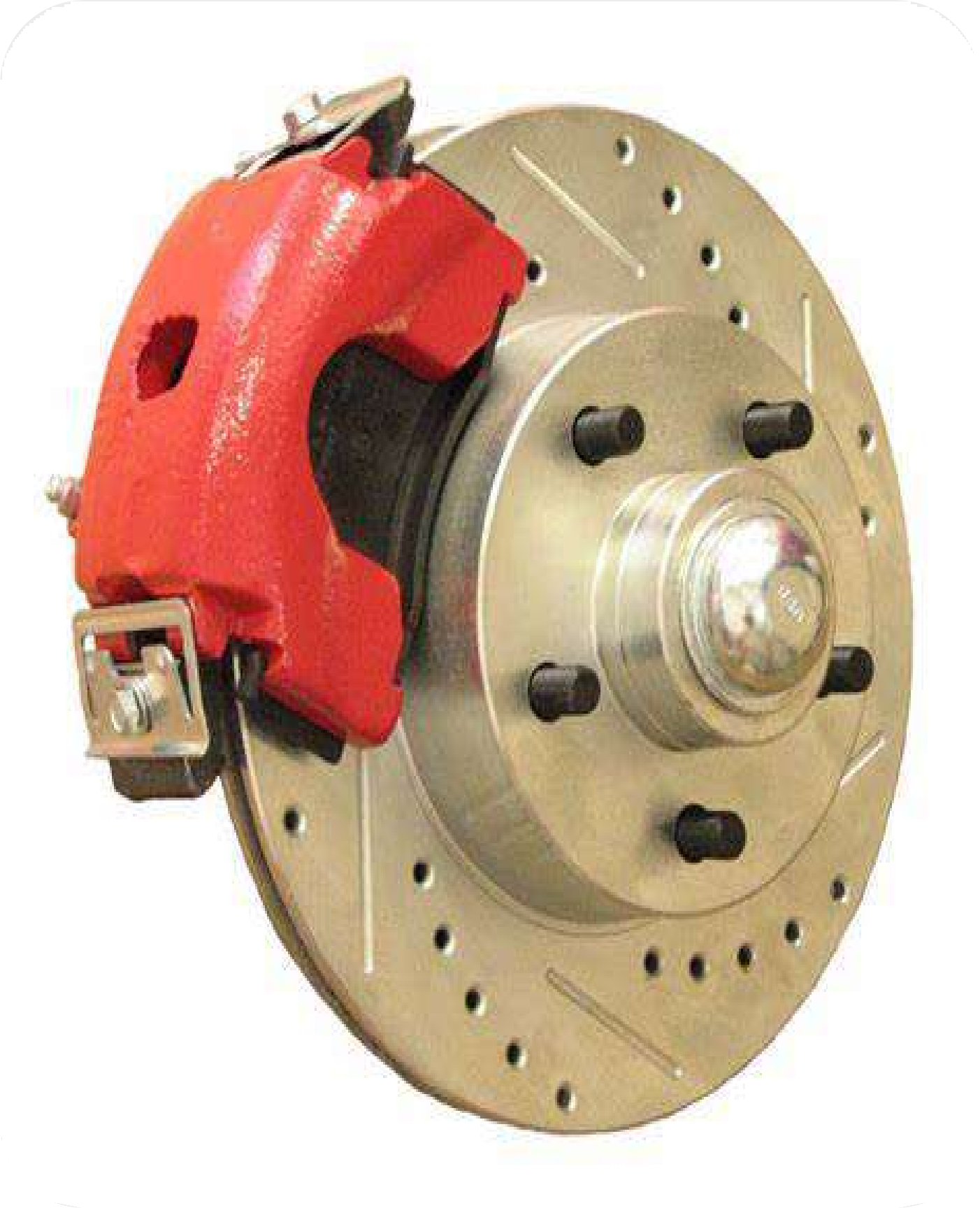 AUTOMOTIVE BRAKING  SYSTEMS
The Indian Standards related to Automotive brakes, covering disc brakes, hydraulic brakes, and air brakes specify the performance requirements and test methods for various brake components to ensure safety and reliability.
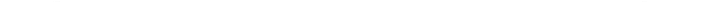 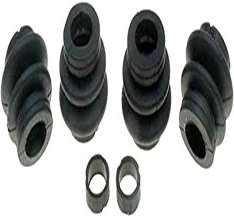 DISC BRAKE STANDARDS
IS 13249 : 2014
1
Specifies performance requirements for elastomeric  seals used in disc brake calipers, including cycling  humidity, low temperature, and stroking tests.
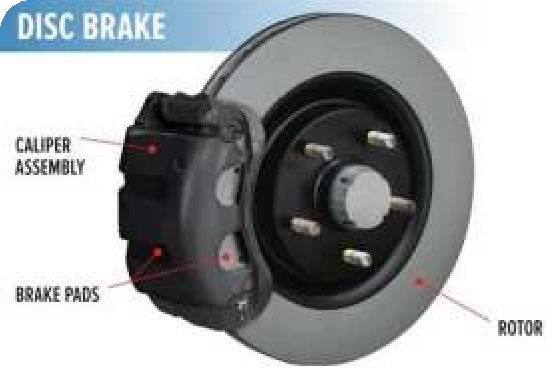 IS 2742 (Part 7) : 2018
Defines a method for measuring the shear strength of the  bond between the lining material and carrier in disc brake  pads and drum brake shoes. This S tandard is applicable  to assemblies that are integrally moulded only.
IS 15708 : 2006
Also specifies a shear test procedure for measuring the  strength of the bond between lining material and carrier  in disc   brake   pads and  drum brake   shoes.  This  standard  is  applicable  to  assemblies  that  are  riveted  also.
2
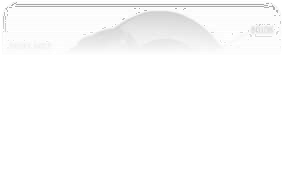 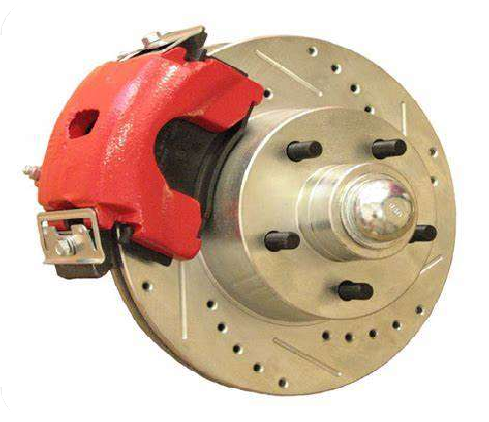 3
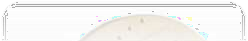 IS 13249 : 2014
BRAKING SYSTEMS
RUBBER SEAL FOR DISC BRAKE CYLINDER — PERFORMANCE REQUIREMENTS
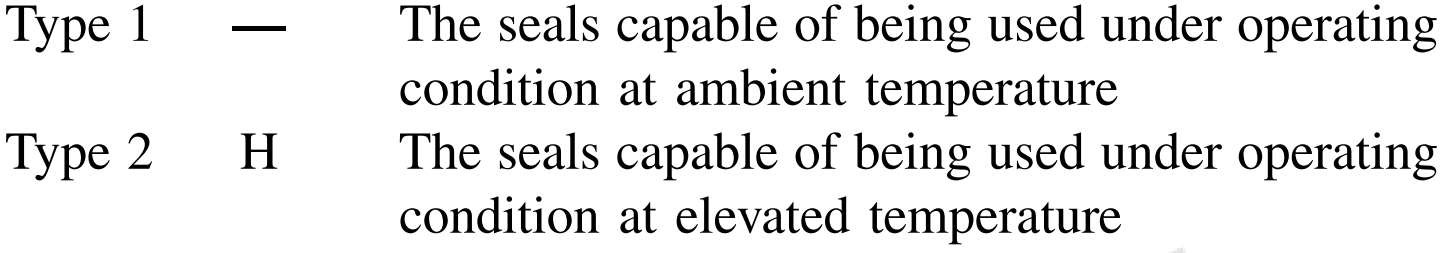 IS 13249
MATERIAL REQUIREMENTS
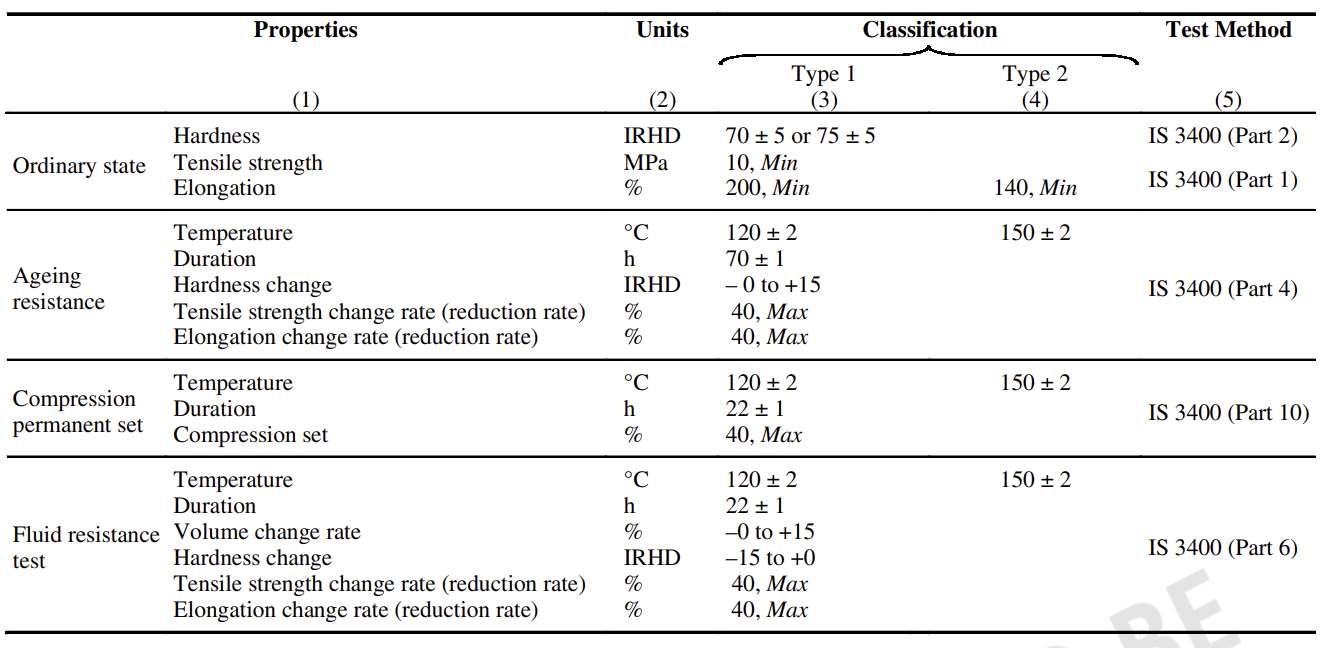 IS 13249
PERFORMANCE REQUIREMENTS
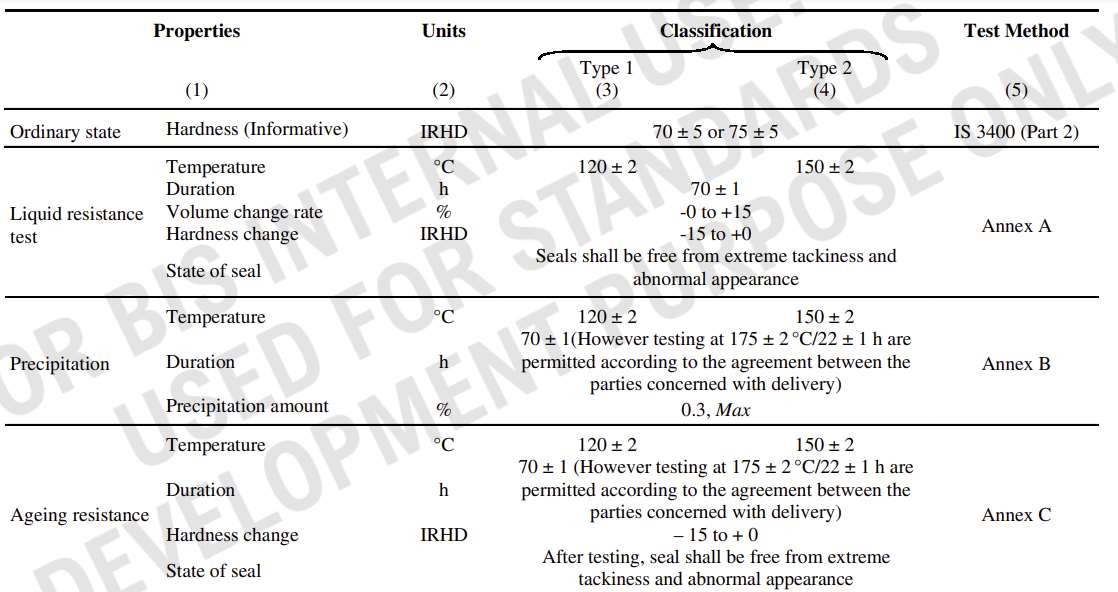 IS 13249
PERFORMANCE REQUIREMENTS
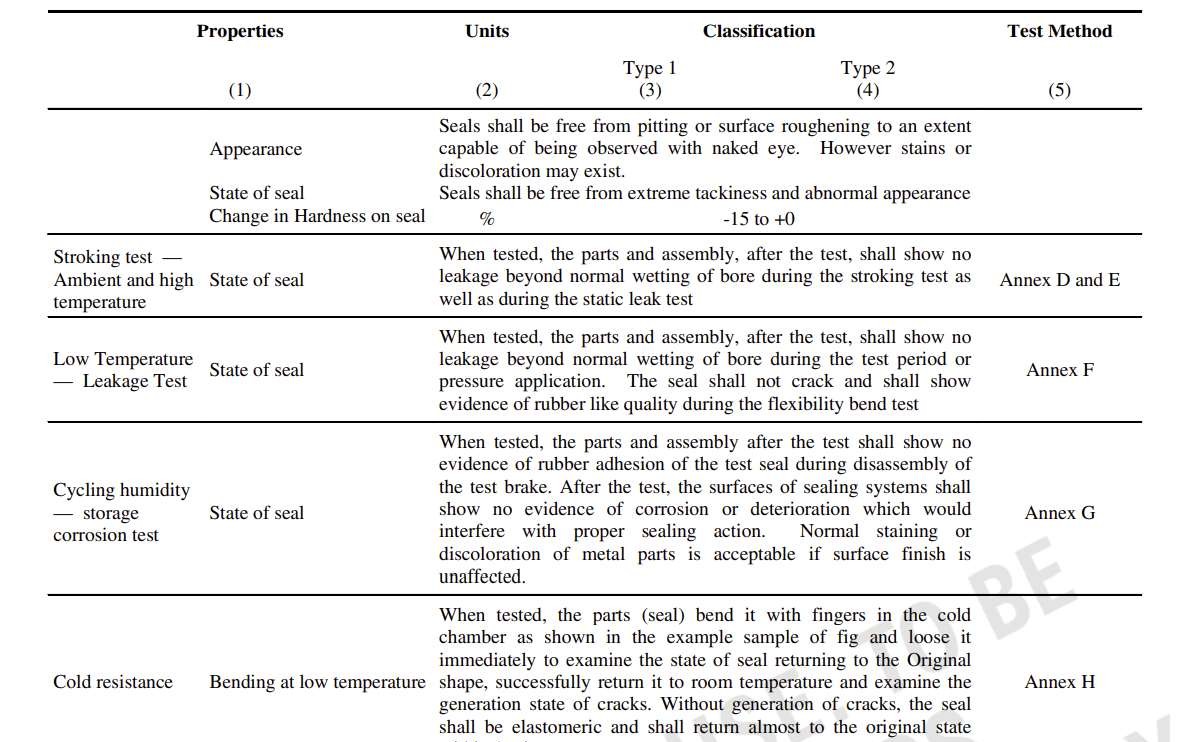 IS 13249
TEST METHODS
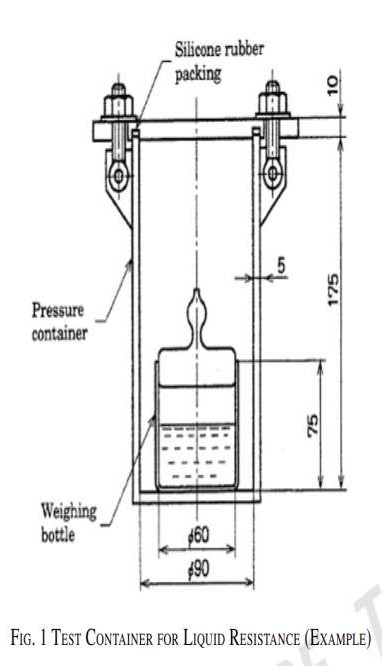 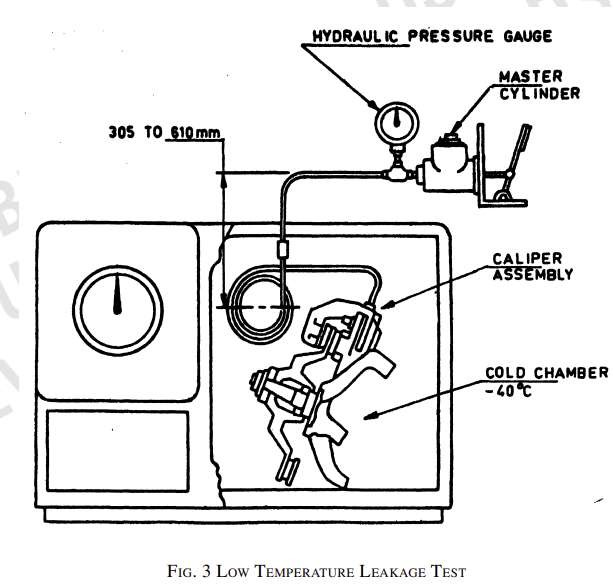 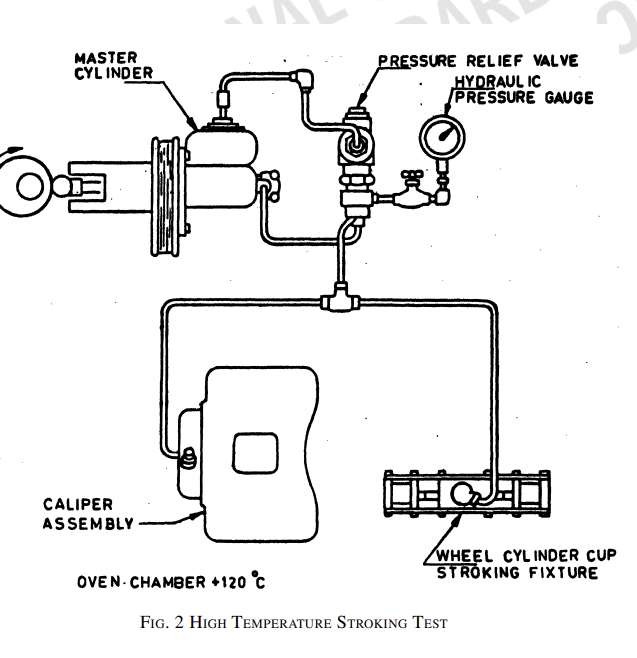 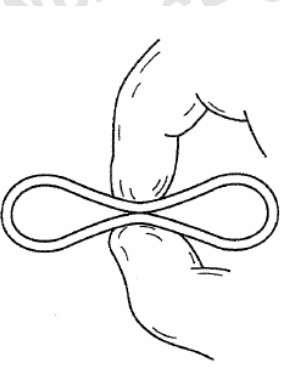 COLD RESISTANCE TEST
IS 2742 PART 7 :2018
AUTOMOTIVE VEHICLES - BRAKE LININGS: PART 7
SHEAR TEST PROCEDURE FOR DISC BRAKE PAD AND DRUM BRAKE SHOE ASSEMBLIES
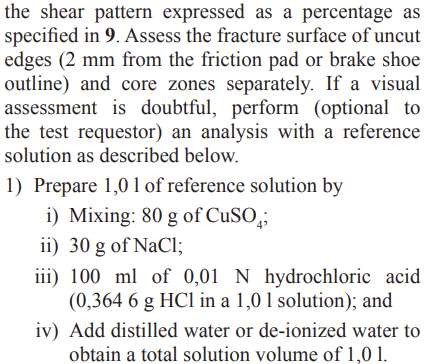 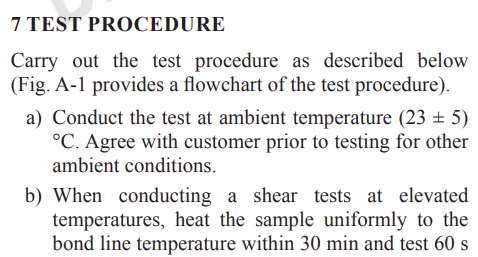 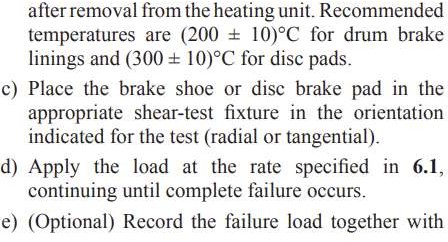 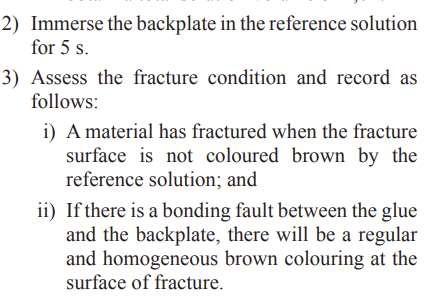 IS 15708 : 2006
ROAD VEHICLES — BRAKE LININGS
SHEAR TEST PROCEDURE FOR DISC BRAKE PAD AND DRUM BRAKE SHOE ASSEMBLIES
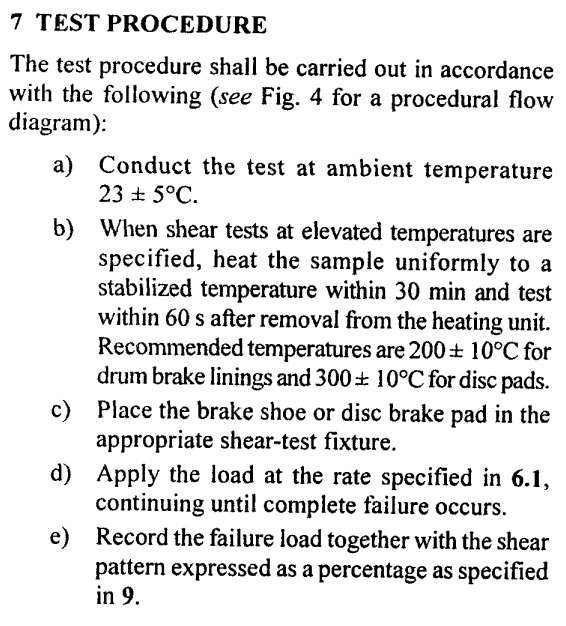 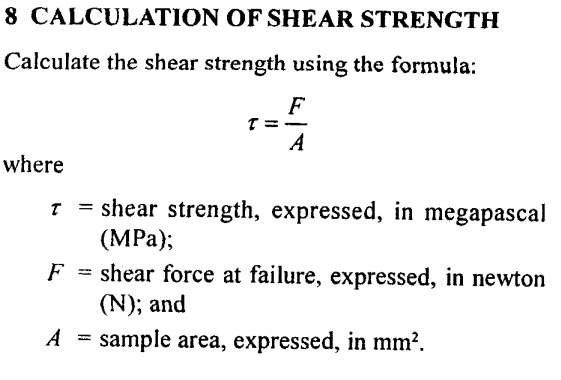 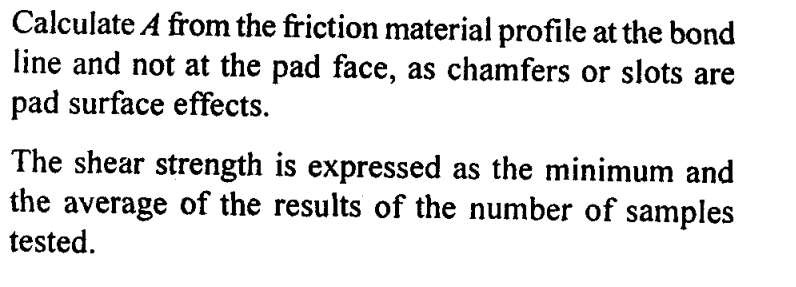 IS 15708 : 2006
ROAD VEHICLES — BRAKE LININGS
SHEAR TEST PROCEDURE FOR DISC BRAKE PAD AND DRUM BRAKE SHOE ASSEMBLIES
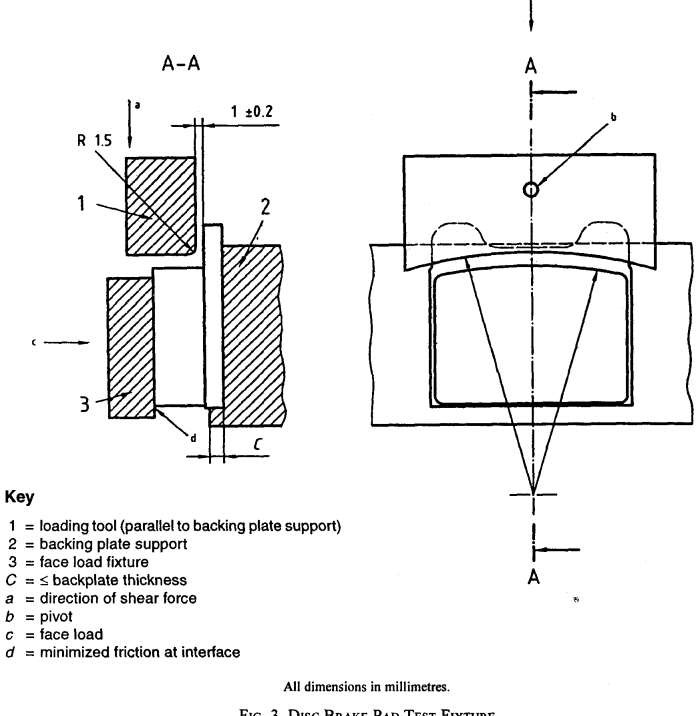 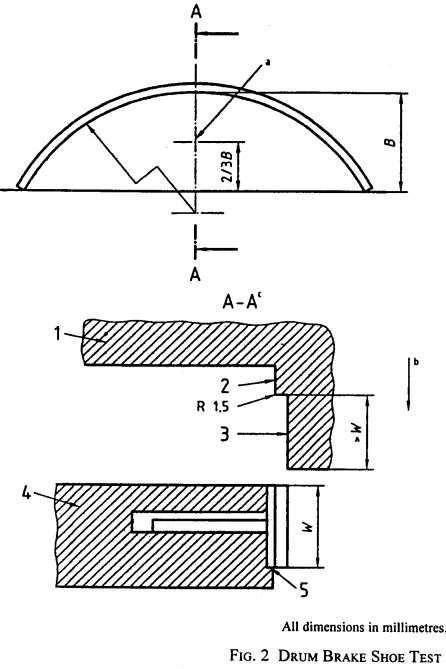 HYDRAULIC BRAKE STANDARDS
Brake Tubing	Wheel Cylinders
Master Cylinders
IS 13207 covers  performance  requirements and test  methods for wheel  cylinders, including  strength, humidity  operation, and low  temperature  performance.
IS	12851
specifies  requirements
IS 13224 specifies performance  requirements and test methods  for master cylinder assemblies,
performance
for	metallic	tubing	used	in  automotive hydraulic brake
including	full	stroke,	leakage,
and fluid displacement.
systems,
strength,
including
bending,
burst
and
corrosion resistance.
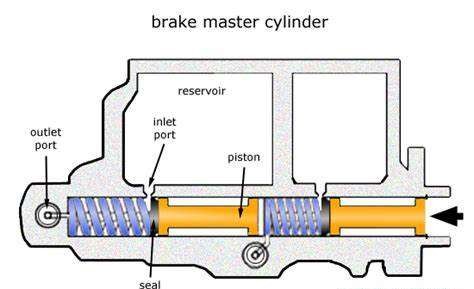 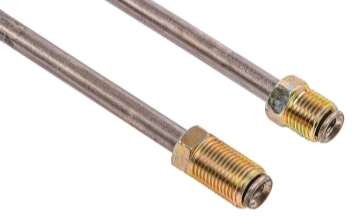 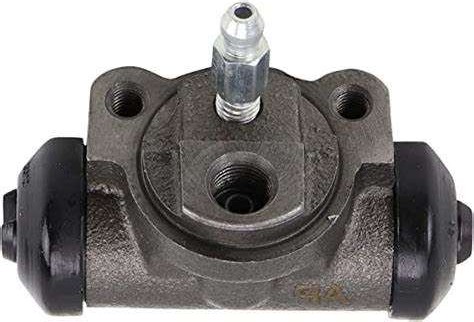 IS 12851 : 2023
AUTOMOTIVE VEHICLES — HYDRAULIC BRAKE SYSTEMS  TUBINGS — PERFORMANCE REQUIREMENTS


Types : Seamless or  Multiple-Ply Tubing.


Performance Requirements
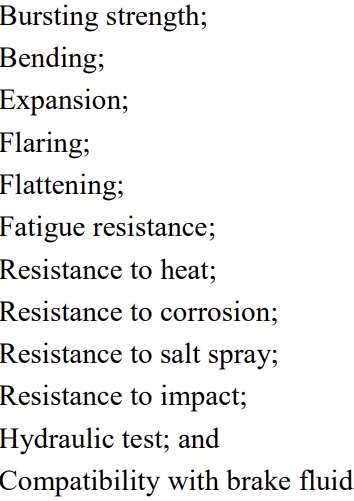 IS 12851
TEST METHODS
Bending
Bursting Strength
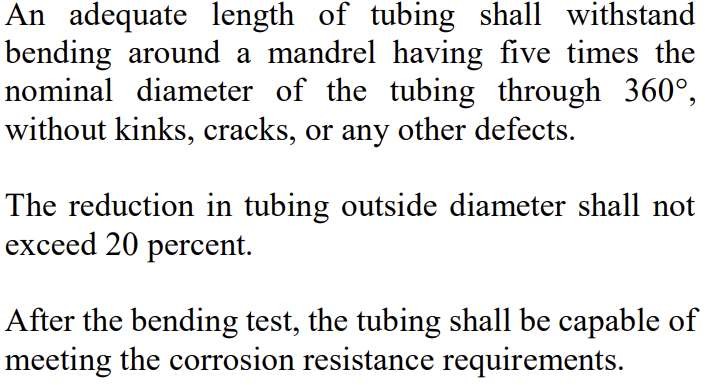 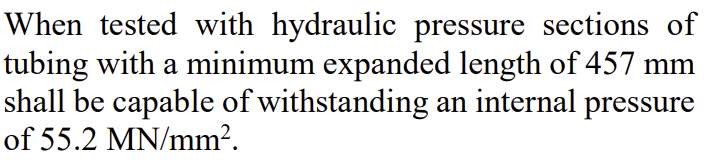 Expansion
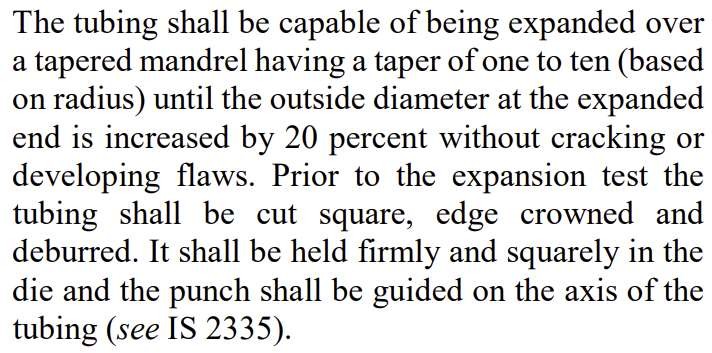 Flaring
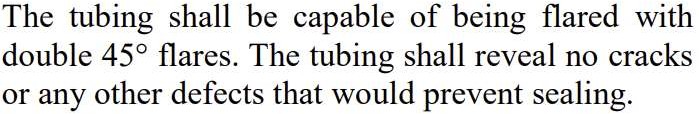 IS 12851
TEST METHODS
Flattening
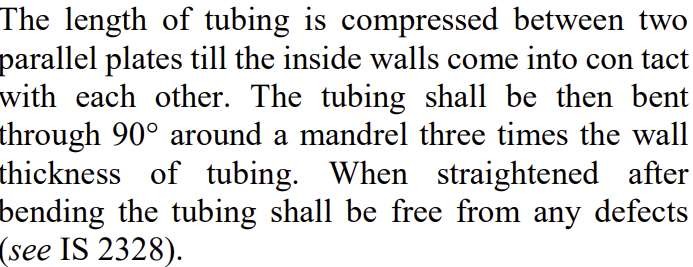 Resistance to Heat
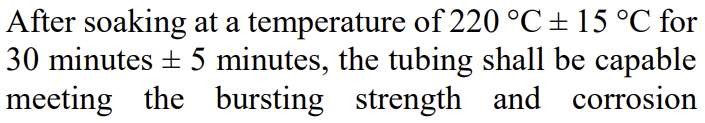 Expansion
Resistance to Corrosion
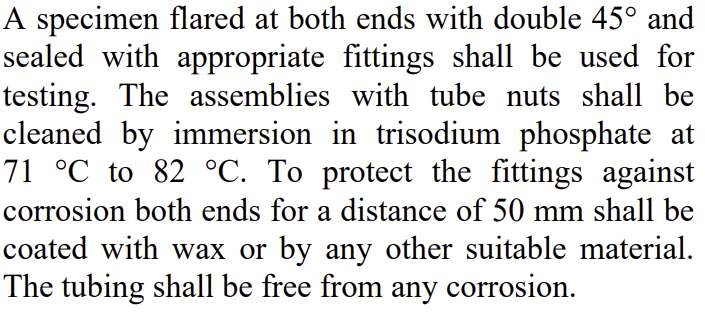 IS 12851
TEST METHODS
Fatigue Resistance
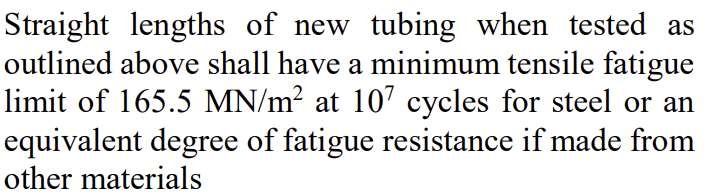 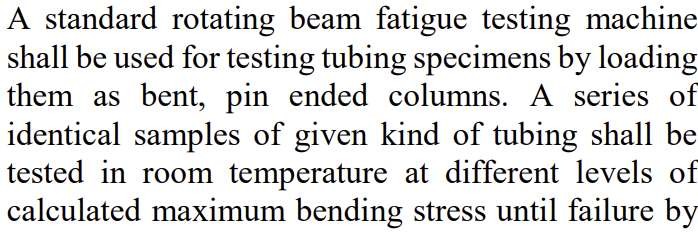 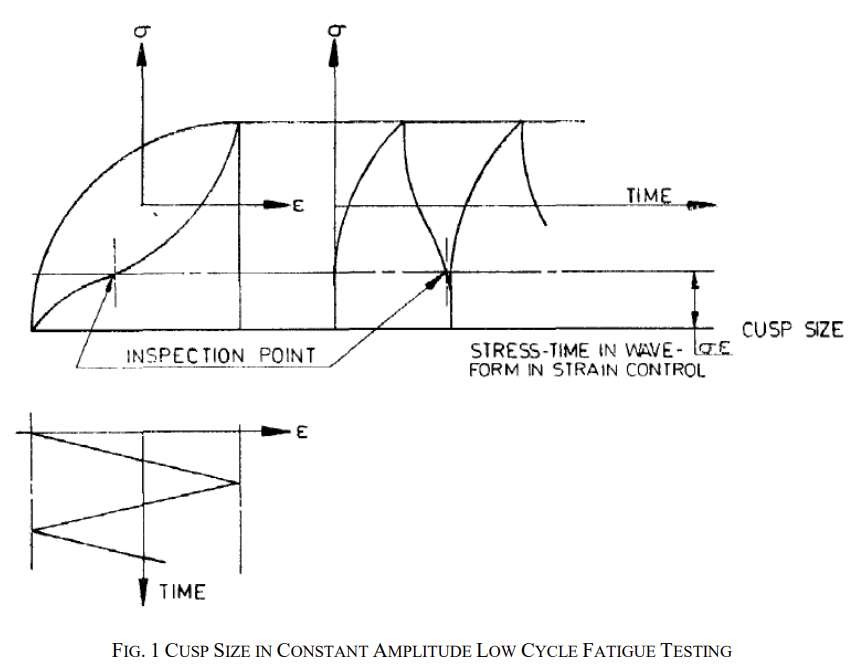 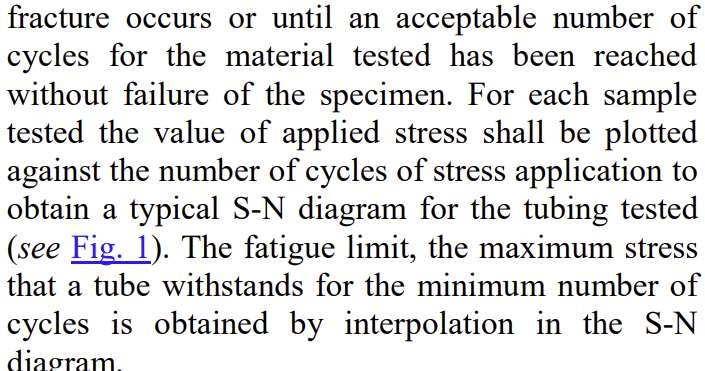 IS 12851
TEST METHODS
Compatibility of Brake Fluid
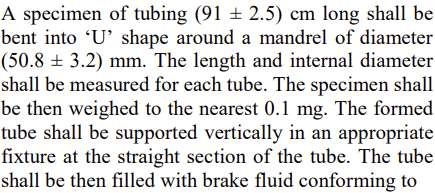 Loss in Weight, pH and Boiling
Point
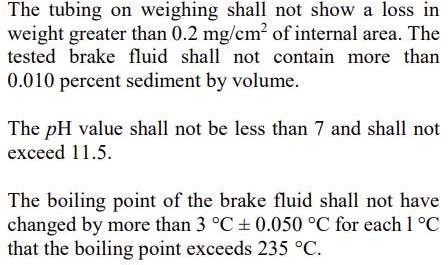 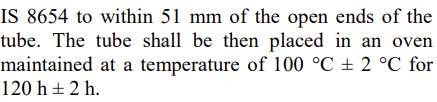 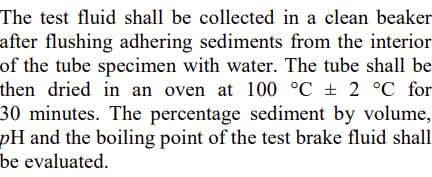 IS 12851
TEST METHODS
Resistance to Impact
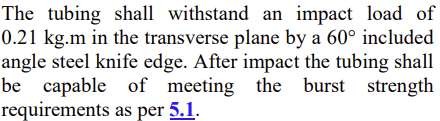 Resistance to Salt Spray
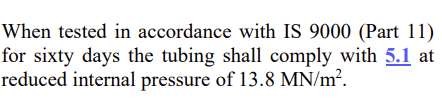 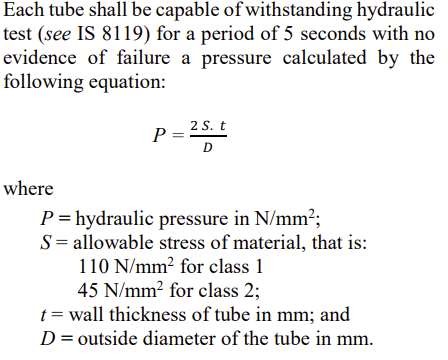 IS 13207 : 1991	AUTOMOTIVE VEHICLES — HYDRAULIC BRAKING SYSTEMS —  WHEEL CYLINDERPERFORMANCE REQUIREMENTS
TEST APPARATUS
PERFORMANCE REQUIREMENTS
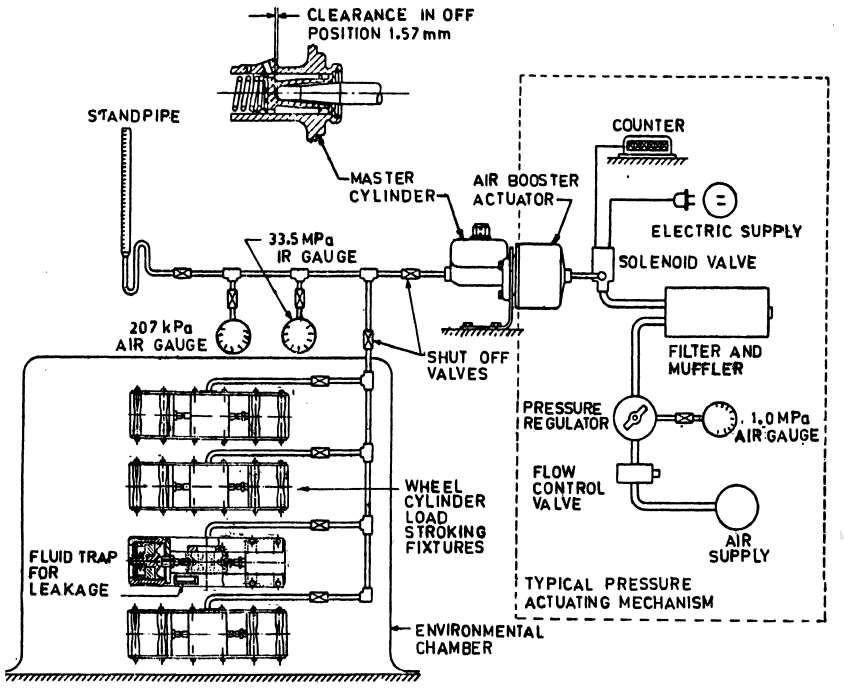 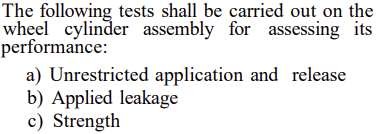 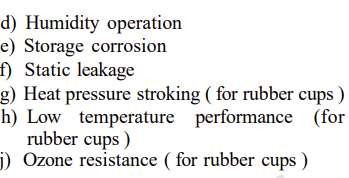 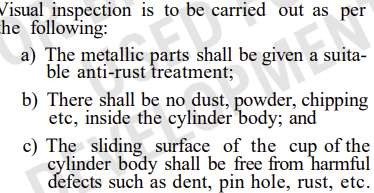 GENERAL
REQUIREMENTS
IS 13207	TEST METHODS
Unrestricted Application and Release	Applied Leakage
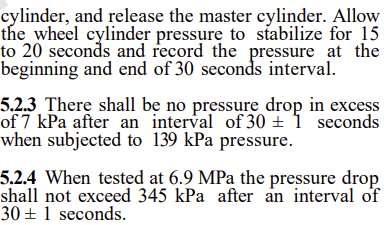 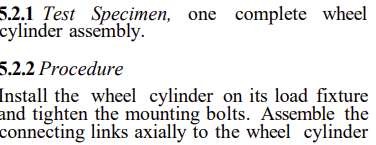 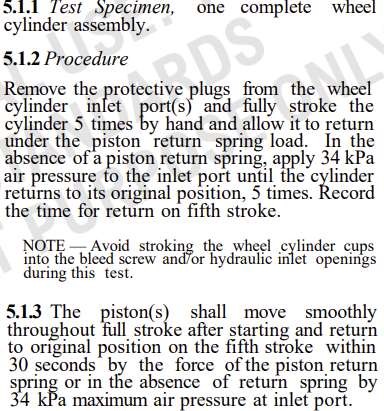 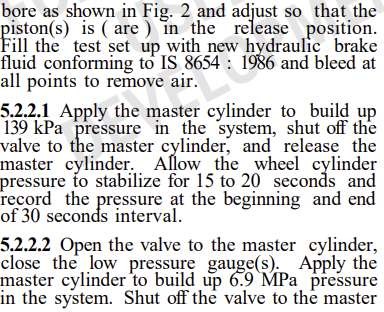 Strength
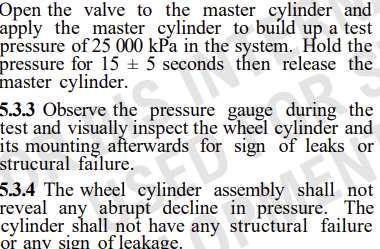 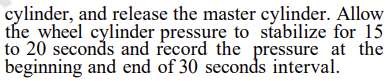 IS 13207
TEST METHODS
Humidity Operation
Applied leakage
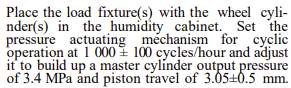 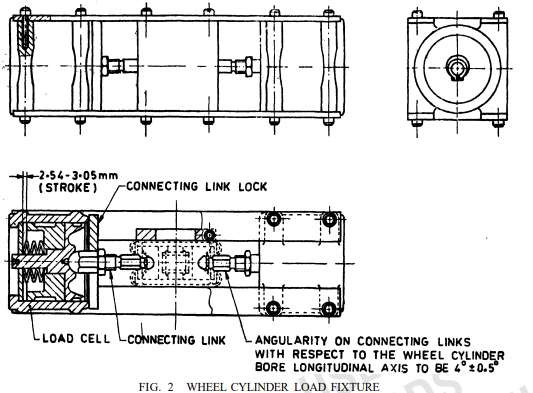 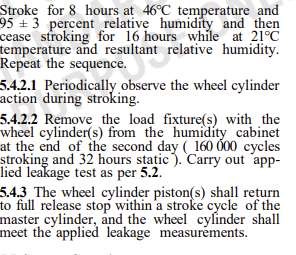 IS 13207
TEST METHODS
Heat Pressure Strokings
Storage Corrosion
Static Leakage
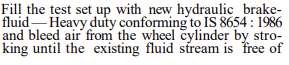 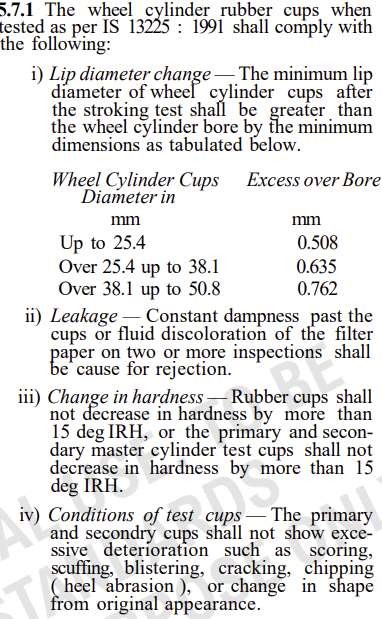 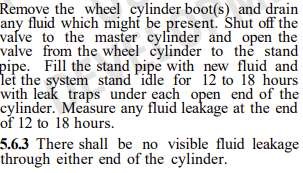 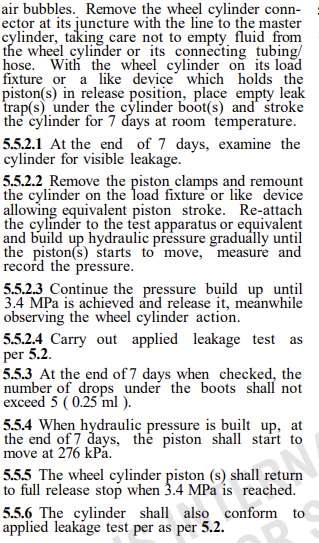 Low Temperature Performance
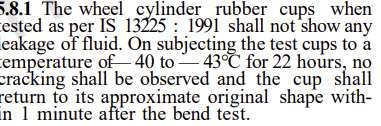 Ozone Resistance
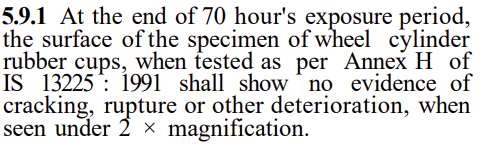 IS 13224 : 1991	AUTOMOTIVE VEHICLES — HYDRAULIC BRAKING SYSTEMS
MASTER CYLINDER — PERFORMANCE REQUIREMENTS
General	Requirements
The metallic ports shall be given a  suitable anti-corrosive treatment.  The cylinder bore and the reservoir  shall be free from dust, powder, and  chippings. The sliding surfaces of  the primary cup, pressure cup and  secondary cup of the cylinder body  shall be free from any harmful  defects like dents, pin holes, rust  etc. The valves and the valve seat  shall be free of cracks and burns.
The brake fluid used in the system  shall conform to IS 8654 : 1986
Performance Requirements
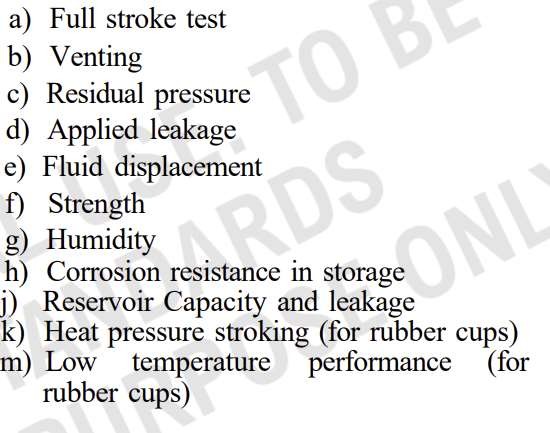 IS 13224
AUTOMOTIVE VEHICLES — HYDRAULIC BRAKING SYSTEMS
MASTER CYLINDER —PERFORMANCE REQUIREMENTS
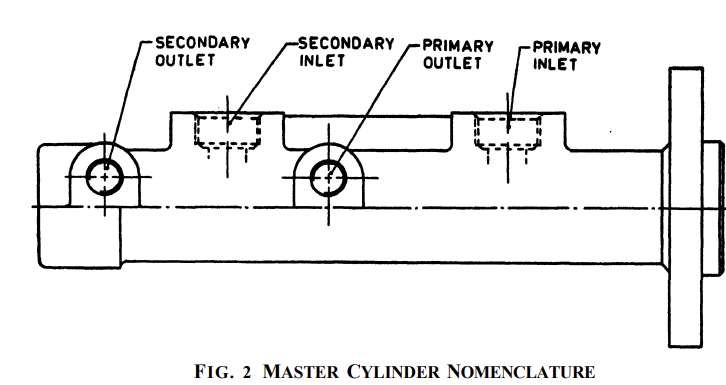 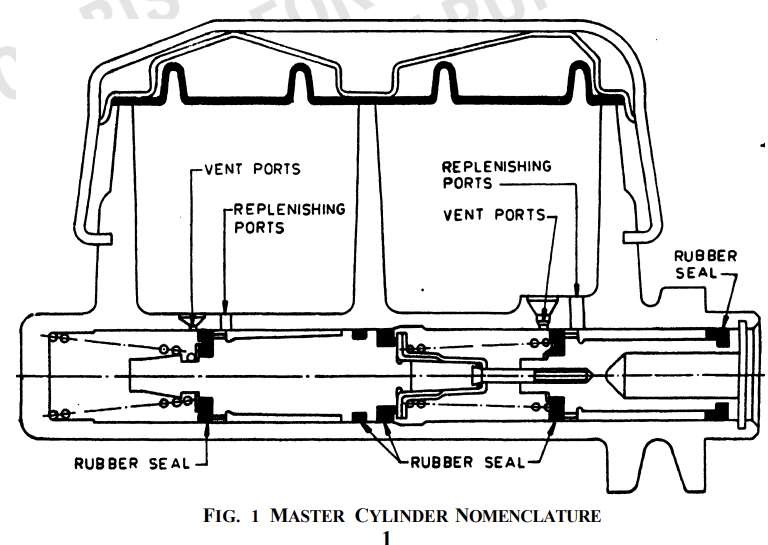 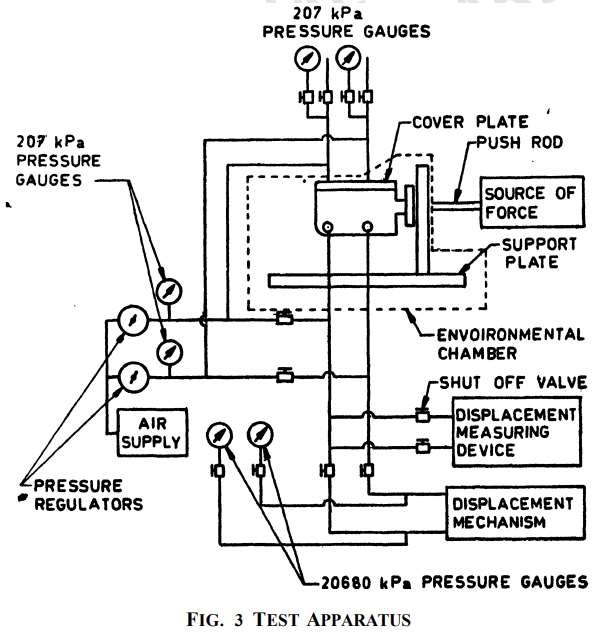 IS 13224	TEST METHODS
Venting Test
Full Stroke Test
Venting test is carried on a complete master cylinder  assembly. Install the master cylinder on the mounting plate  and tighten mounting bolts. Make certain that the push-rod  is aligned with the cylinder . bore axially. Adjust the push-rod  to allow piston(s) to return to normal release position.
Connect a 210 ± 7 kPa air supply to the outlet ports.  Bore venting will be indicated by the air flow from the vent  port(s). Without changing the setup in procedure , stroke the input pushrod a minimum of 5 mm. Apply  210 ± 7 kPa air pressure to the outlet port(s) and observe  that no air is flowing from the vent port(s). The  cylinder bore(s) shall be vented to the reservior(s) when the  air supply is given to the outlet ports. The cylinder  bore shall not be vented to the reservoirs when the input  pushrod is stroked 5 mm minimum.
Remove the protective plugs from  the ports and then manually stroke  the piston to full extent five times.
When	tested	as	per
6.1.1
shall
full  and
master  move  design
cylinder  smoothly
assembly  throughout
stroke	after	starting
completely. returned to its original  position(s) on the fifth stroke within  five seconds by the force of the  piston return spring(s).
TEST METHODS
Applied Leakage
IS 13224
Residual Pressure
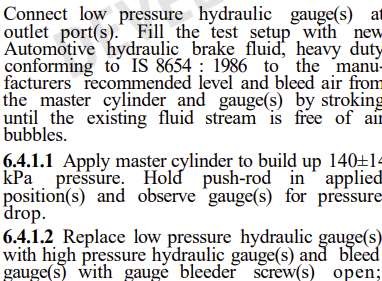 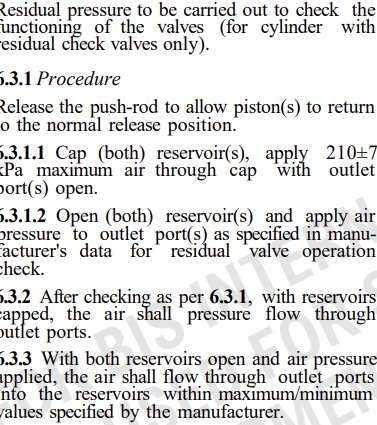 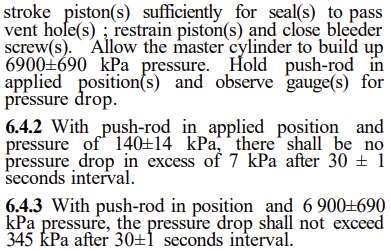 IS 13224
TEST METHODS
Fluid Displacement
Humidity
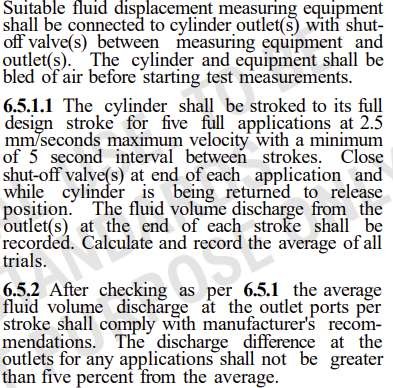 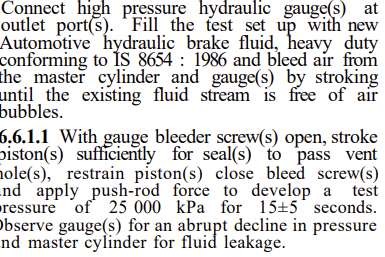 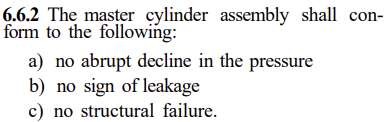 TEST METHODS
Reservoir Capacity and Leakage
IS 13224
Corrosion Reistance
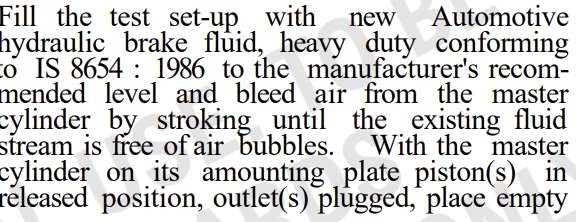 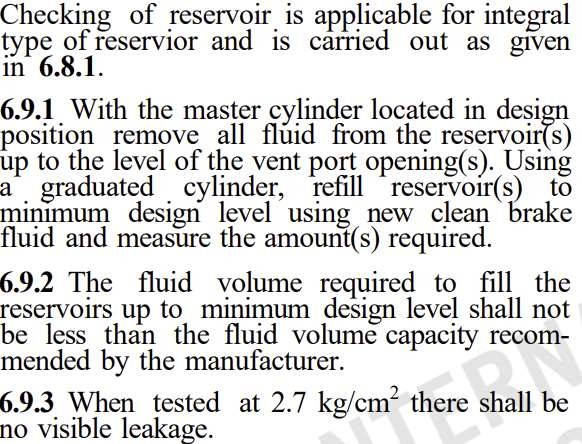 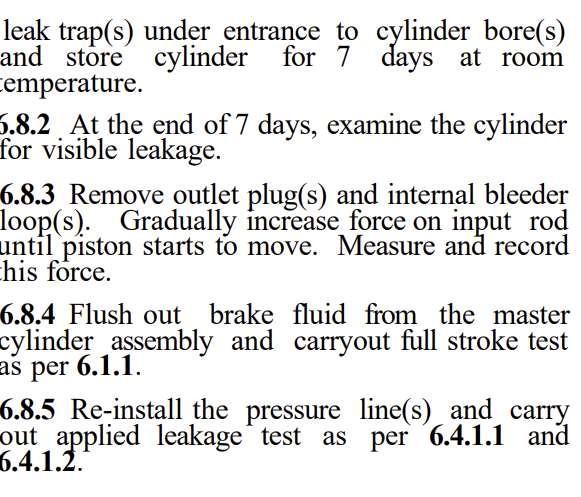 IS 13224
TEST METHODS
Low Temperature Performance
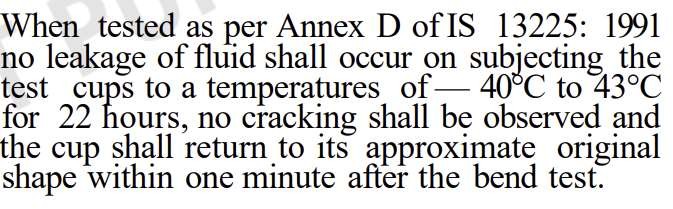 AIR BRAKE STANDARDS
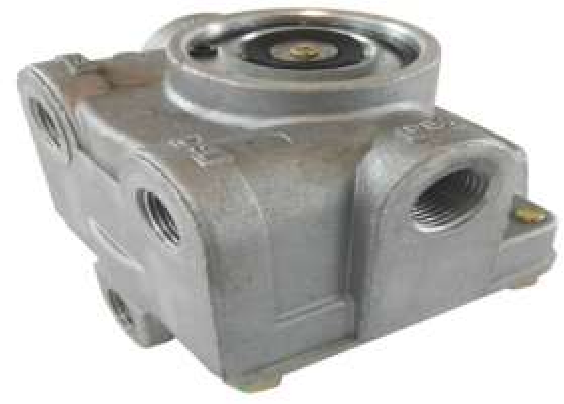 Valves
IS 12105 specifies   test  methods   for  valves used in automotive air brake  systems, including performance, leak,
1
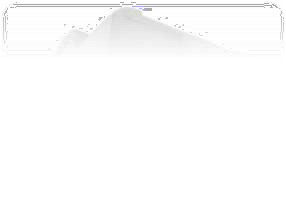 endurance	tests,	low	&	High  Temperature
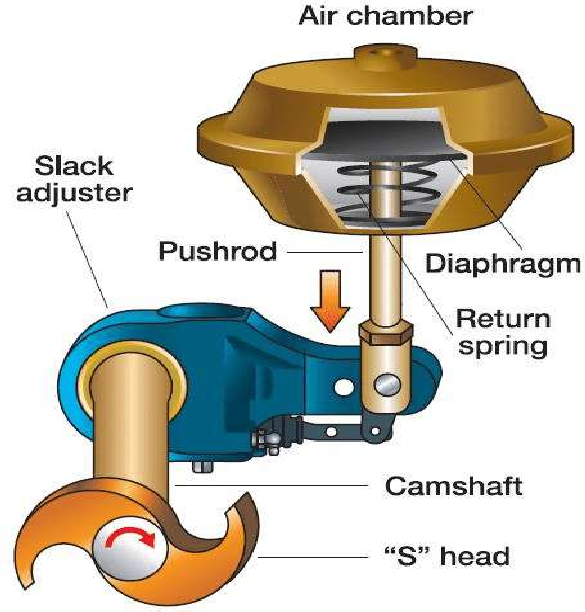 2
Brake Chambers
IS 13603 specifies  the    performance  requirements and tests for brake  chambers used in air brake systems,  including leak, output, and burst  pressure tests.
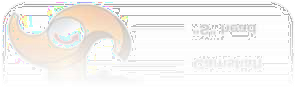 AIR BRAKE STANDARDS
3
Drain Valves
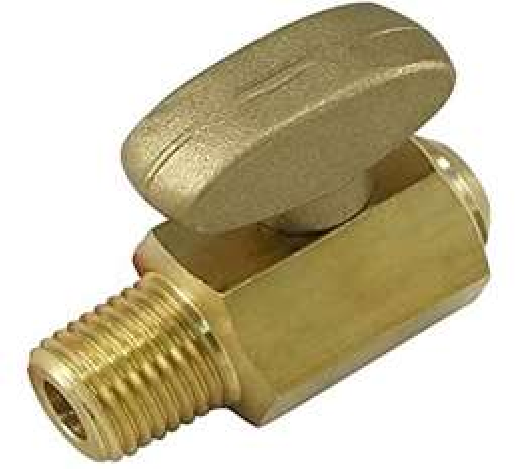 IS 13363 covers performance  requirements and tests for drain valves  used in air brake systems, such as leak,  output, and endurance tests.
Dual Brake Valves
IS 13604 covers performance requirements  and tests for dual brake valves used in air  brake systems, including leak, output, and  over-pressure tests.
4
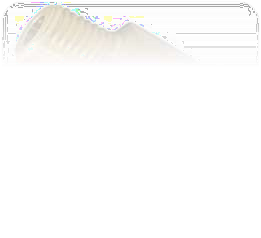 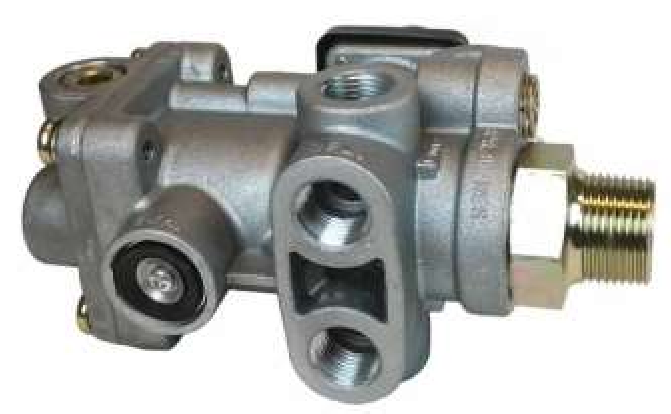 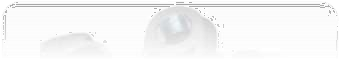 IS 12105 : 2014	METHODS OF TEST FOR VALVES OF AUTOMOTIVE AIR BRAKE SYSTEMS
Performance Test & Leak Test
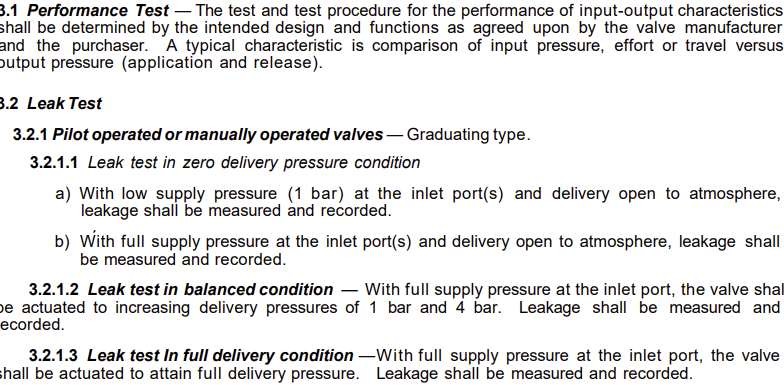 IS 12105	METHODS OF TEST FOR VALVES OF AUTOMOTIVE AIR BRAKE SYSTEMS
Endurance Test & Low Temperature Test
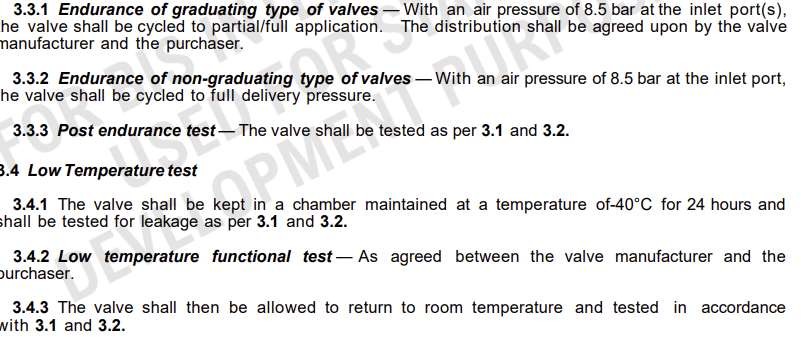 IS 12105	METHODS OF TEST FOR VALVES OF AUTOMOTIVE AIR BRAKE SYSTEMS
High Temperature Test
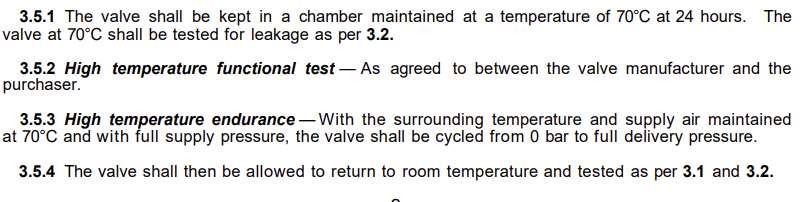 IS 13603 : 2014	AUTOMOTIVE VEHICLES —
AIR BRAKE SYSTEMS —PERFORMANCE REQUIREMENTS FOR BRAKE CHAMBER
Tests
The	performance	and	reliability
Working Conditions
Working	medium	:	Dry		air	Other  conditions	shall	be		as	agreed	to
test requirement shall be as agreed  to between the supplier and the  purchaser. In the absence of any  such agreement the following life  tests shall be carried out on the  specimen: a) Leak test, b) Output
between	the	supplier	and	the
purchaser.	In	the	absence	of	any
such	agreement	the	following
values shall be applicable :
performance	test,	c)	Endurance
Normal working pressure : 800/1
test,	 d)		Low	temperature	leak  test,	e)	High	 temperature	leak
000	kPa	(8/10	bar)	Maximum
working pressure : 1 000 kPa/1 200  kPa (10/12 bar) Thermal range of  operation : –40 °C to +80 °C
test, f) Corrosion resistance test,
g) Burst pressure test, h) Water  spray test, j) Vibration test, and k)  Port thread integrity test.
IS 13603 : 2014	AUTOMOTIVE VEHICLES —
AIR BRAKE SYSTEMS —PERFORMANCE REQUIREMENTS FOR BRAKE CHAMBER
Output Performance Test
The general form of the output characteristics  for brake chambers Type 16 and above shall be  as shown in Fig. 2a). Steeper drop of output  force at strokes higher than mid stroke can be  expected in smaller brake chambers. Refer  performance output Fig. 2 b). The actual shape,  values and the pressure levels at which the  output is required is agreed to between the  supplier and the purchaser. In the absence of  any such agreement, output co °Corresponding  to full system pressure and 200 kPa (2 bar)  pressure shall be given. The deviation with  respect to the defined output shall be as agreed
Leak Test
The test requirement shall be as agreed
to	between	the	supplier	and	the
purchaser.	In	the	absence	of	any	such  agreement, the following test condition
and	acceptance	level	is	used:	Test
pressure	:	Normal	working	pressure
Leakage permitted : 10 cc/min
IS 13603 : 2014	AUTOMOTIVE VEHICLES —
AIR BRAKE SYSTEMS —PERFORMANCE REQUIREMENTS FOR BRAKE CHAMBER
Endurance Test
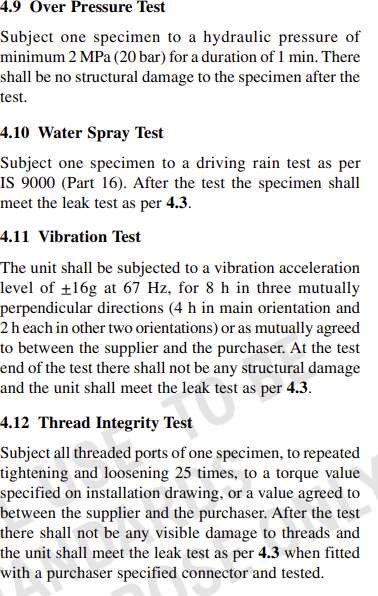 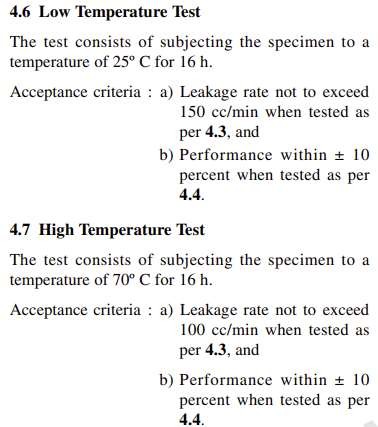 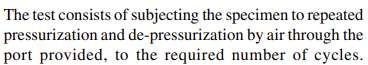 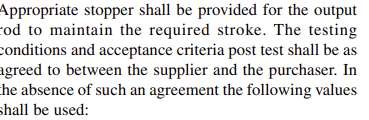 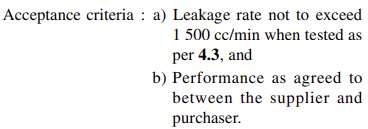 IS 13363 : 2017	AUTOMOTIVE VEHICLES — AIR BRAKE SYSTEMS  PERFORMANCE REQUIREMENTS FOR DRAIN VALVES
Tests
The following tests shall be carried  out on the specimen: a) Leak test  (see 5.2), b) Output performance  test (see 5.3), c) Endurance test  (see 5.4), d) Low temperature test  (see 5.5), e) Dry heat test (see  5.6), f) Salt spray test (see 5.7), g)  Over pressure test (see 5.8), h)  Water spray test (see 5.9), and j)  Vibration test (see 5.10).
Leak Test & Performance test
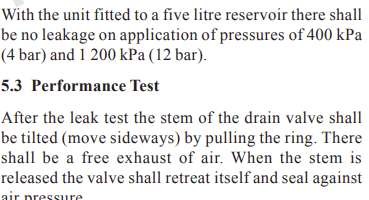 Endurance Test
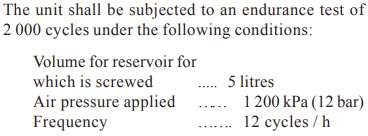 IS 13604 : 2014 AUTOMOTIVE VEHICLES — AIR BRAKE SYSTEMS — PERFORMANCE  REQUIREMENTS FOR DUAL BRAKE VALVE
Working Condition
Dry air b) Other conditions shall be as  agreed to between the supplier and  the purchaser. In the absence of any  such agreement the following values  shall be applicable:
Normal working pressure : 800/1  000 kPa (8/10 bar)
Maximum working pressure : 1  000/ 1 200 kPa (10/12 bar)
Thermal range of operation : –40  to + 80°C
Tests
The	performance	and	reliability	test
requirement	shall	be	as
agreed		to  and	the
between	the	supplier
purchaser. In the absence of any such
agreement	the	following	life	tests
shall be carried out on the specimen:
a)	Leak	test,	b)	Output	performance
test,	c)	Endurance	test,
d)		Low  temperature	leak	test,	e)	High
temperature	leak	test,	f)	Corrosion  resistance test, g) Over pressure test,
h) Water spray test, j) Vibration test,  and k) Port thread integrity test.
IS 13604	AUTOMOTIVE VEHICLES — AIR BRAKE SYSTEMS — PERFORMANCE  REQUIREMENTS FOR DUAL BRAKE VALVE
Low Temperature Test	Salt Spray Test
Leak Test
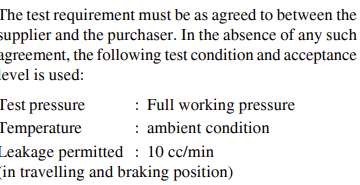 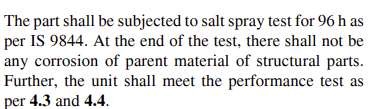 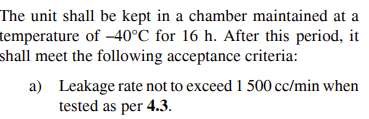 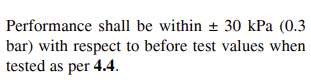 Water Spray Test
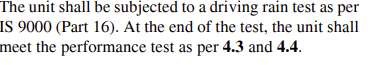 Output Performance Test
High Temperature Test
Over PressureTest
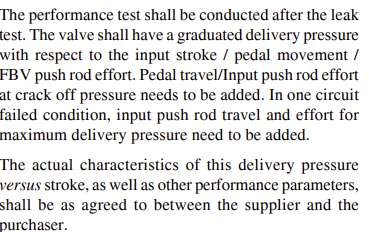 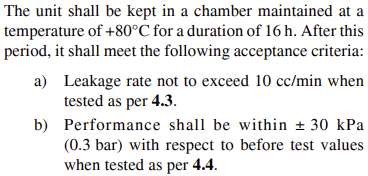 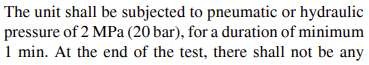 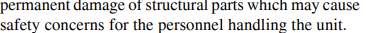 IS 13604	AUTOMOTIVE VEHICLES — AIR BRAKE SYSTEMS — PERFORMANCE  REQUIREMENTS FOR DUAL BRAKE VALVE
Thread Integrity Test
All threaded ports shall be checked for
Vibration Test
The	unit	shall	be	subjected	to	a
vibration acceleration level of ±3.5 g  at 67 Hz, for 8 h in three mutually  perpendicular directions (4 h in main  orientation and 2 h each in other two  orientations) or as mutually agreed to
thread	strength	integrity	test	by
alternately	tightening	and	loosening,  to a value specified for the respective
port	or	as	agreed	between	the
supplier	and	the	purchaser,	for	25
between	the	supplier	and	the
times.	At	the	end	of	 the	test,		there  should		not	be		visible	damage	to	the
purchaser At the end of the test, the
unit	shall	not	have	any	structural
threads	of	the	port.	Further,	shall
damage.	Further,	the	unit	shall	meet  performance test as per 4.3 and 4.4.
meet the leakage test as per 4.3.
BRAKE LINING STANDARDS
Non-Rubberized Linings
IS 2742 (Part 1) specifies requirements
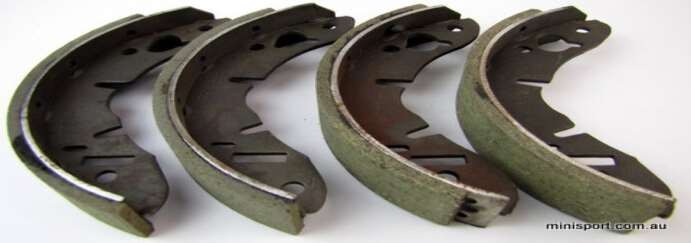 for	non-rubberized	brake
linings,  hardness,
including	friction	coefficient,  and shear strength.
Test Methods
IS 2742 (Part 3) defines the test  methods to determine the physical and  chemical properties of brake linings, such  as specific gravity, hardness, and water  swell.
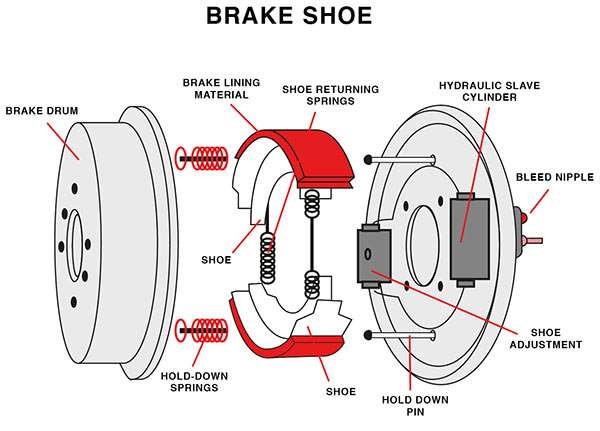 BRAKE LINING STANDARDS
Rubberized Linings
IS 2742 (Part 2) covers requirements for  rubber-based brake linings, including density,  tensile strength, and friction coefficient.

Replacement Linings
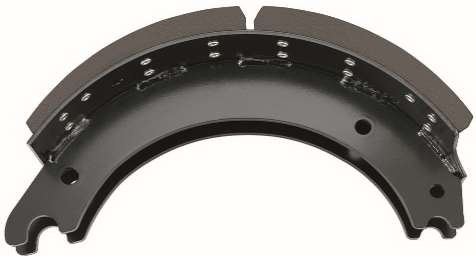 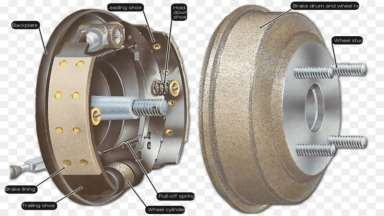 IS	17132
provides  replacement	brake	lining
guidelines		for  assemblies	and
drum brake linings for power-driven vehicles  and trailers.
Coefficient of friction - method of test
IS 2742 (Part 4) This standard specifies the  method of evaluation of friction coefficient of  brake linings by a friction material test  machine (popularly known as 'Chase'  machine).
BRAKE LINING  STANDARDS
Internal shear strength - Method of test
IS 2742 (Part 5) This standard specifies the  method of measuring the internal shear  strength (stress) of brake lining materials for  disc brake pads and drum brake linings used  in automotive vehicle brakes
IS 2742	(PART 1) : 1994
AUTOMOTIVE VEHICLES - BRAKE LININGS (NON - RUBBERIZED): PART 1 SPECIFICATION
Designation
Linings shall be designated by their type  (moulded,	rigid,		woven		and		flexible)  suitably in codes, friction coefficients  (both	normal		and	ot)	and	size  designation;		if	oversized	the		extent	of  oversize in millimetres and IS number and  relevant Part
Example	:M	40/28	(Standard	size  designation ) X 5 IS 2742/l.

Indicates an oversized moulded non-  rubberized lining with normal/hot friction  coefficient of 0’40 and 0’28 followed by  size designation in code or otherwise,  with an oversize of 5 mm and falling  under Part 1 of IS 2742 : 1994.
Tolerance on Dimensions
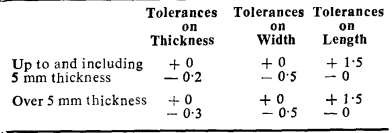 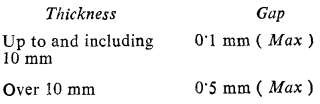 IS 2742	(PART 1) : 1994
AUTOMOTIVE VEHICLES - BRAKE LININGS (NON - RUBBERIZED) : PART 1 SPECIFICATION
REQUIREMENTS
Normal and Hot Coefficient of Friction
Water Swell
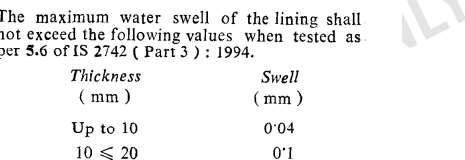 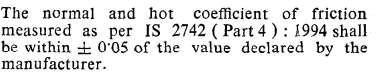 Heat Swell
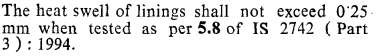 IS 2742	(PART 2)	: 1989
AUTOMOTIVE VEHICLES - BRAKE LININGS – RUBBERISED : PART 2 SPECIFICATION
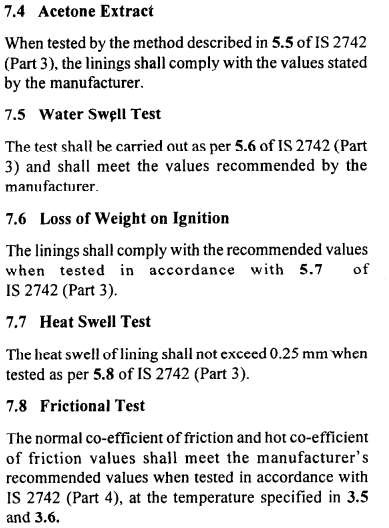 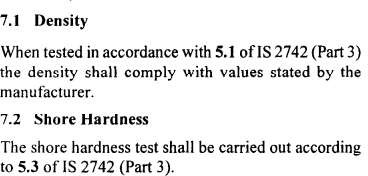 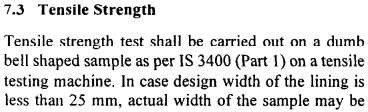 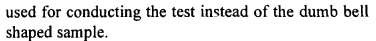 IS 2742	(PART 3) : 1994
AUTOMOTIVE VEHICLES - BRAKE LININGS: PART 3 METHODS OF TEST
Specific Gravity
Suspend the specimen from a balance pan hook by means of a thin thread and determine the weight of the specimen in air  within an accuracy of 0.l grams.
Immerse the specimen in water at the ambient temperature in such a way that it is freely suspended and does not touch
the surface of the water or the walls of the water container, and re-weigh within an accuracy of 0.l grams.
If the weight of the thread is less than 0.05 percent compared to the weight of the specimen, its weight need not be
considered for the test.
In weighing the specimen in water, air bubbles adhering to the specimen shall be removed. Their removal can be facilitated  by the presence of a trace ( example one part in 10 000 ) of detergent in the water, or by dipping the specimen  momentarily into industrial methylated spirit, provided that it is known that the material is not affected by this treatment.  If the latter procedure is adopted, care shall be taken that the minimum amount of spirit is transferred to the water in  which the specimen is weighed.
The specimen shall be weighed as quickly as possible, within three minutes after immersing in water. The specific  gravity of the specimen shall be computed as follows:
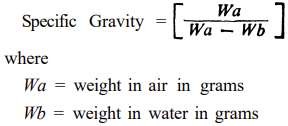 IS 2742	(PART 3)
AUTOMOTIVE VEHICLES - BRAKE LININGS: PART 3 METHODS OF TEST
Rockwell Hardness
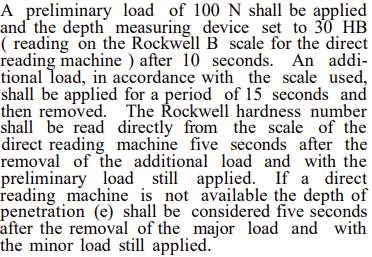 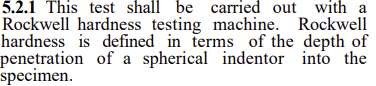 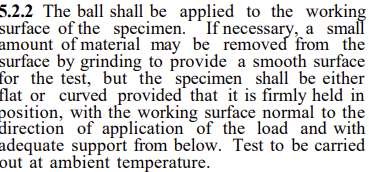 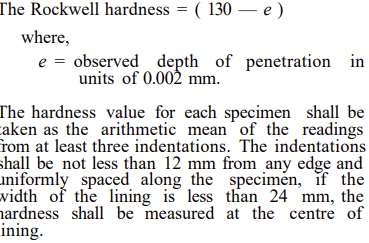 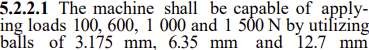 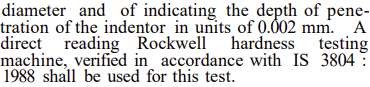 IS 2742 (PART 3)
AUTOMOTIVE VEHICLES - BRAKE LININGS: PART 3 METHODS OF TEST
Shore Hardness
Loss of weight on Ignition
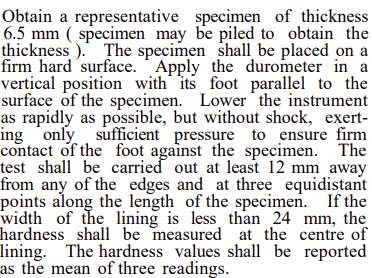 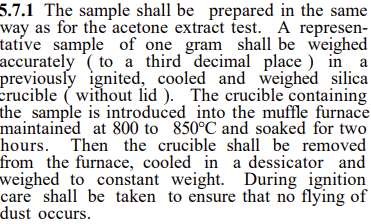 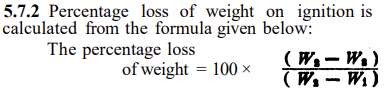 Water Swell Test
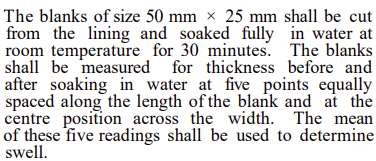 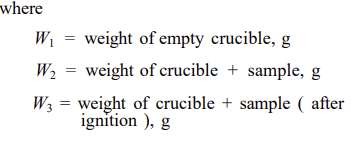 IS 2742	(PART 3)
AUTOMOTIVE VEHICLES - BRAKE LININGS: PART 3 METHODS OF TEST
Heat Swell
This test is designed to check the heat swell of brake  linings in the laboratory under controlled conditions.
Obtain initial thickness readings at room temperature  to the nearest 0.02 mm, measuring the specimen at not less than six points located approximately  between 12 and 20 mm from the lining edge.
Place the unconfined specimen in an oven at room  temperature. Increase oven temperature to 200 ±  3°C. The time taken to raise the temperature shall be  between 30 and 60 minutes. Allow the specimen to  remain in oven for 30 to 40 minutes at 200 ± 3°C. In  case of rubberised linings the specimen shall be held  between two metal bands of equal width on either  side of the specimen and then subjected to this test.
The clamping arrangement shall be such that the  pressure exerted is same as that used in bonding.
Remove the specimen from the oven and while still  hot measure thickness at the same point used for  obtaining initial thickness. Record increase in  thickness as swell.
IS 2742	(PART 3)
AUTOMOTIVE VEHICLES - BRAKE LININGS: PART 3 METHODS OF TEST
Loss of weight on Ignition
The specimen is extracted by acetone and the extract is isolated and weighed. A soxhlet  extraction apparatus comprising of an extractor and a suitable flask and condenser, all  connected with ground glass joints shall be used. The acetone used in the extraction shall  comply with IS 170 : 1986.

	A specimen of fine particles of the friction material shall be prepared by drilling with a 10  mm drill, using conditions which do not produce perceptible overheating. The samples shall  be drilled perpendicular to the working face, but not nearer than 6 mm from the edges. The  depth of drilling shall be such as to obtain a representative sample of the friction material,  uncontaminated with any separate backing layer shall be present. The weight of drillings  required for the specimen is 2 ± 0.2 g and sufficient holes shall be drilled to give this weight.  It is not advisable to drill a much larger size hole and to take a part of drillings for the  required specimen. The time between drilling the specimen and extracting shall not exceed 4  hours.

	The specimen shall be weighed to an accuracy of 0.001 g, and shall be wrapped securely in a  filter paper. The wrapped specimen shall be placed in an extraction thimble ( previously fat  extracted ) 25 × 80 mm. single thickness and transferred to the Soxhlet extractions. Sufficient  acetone shall be added to fill the extraction unit plus a further quantity of 25 ml. Extraction  shall proceed for six hours, or a shorter period by agreement between manufacturer and  purchaser. The cycling rate during extraction shall be 10 to 20 cycles per hour. On completion  of the extraction period the flask shall be removed at a stage when the extraction unit is  nearly filled with acetone. This should leave about 15 ml of acetone in the extraction flask.  The contents of the flask shall be transferred to a pre-weighed vitreous silica crucible, the  flask washed out with approximately five millilitres of acetone and the washing transferred  to the same crucible. The crucible shall then be placed on a water bath and the acetone  evaporated. Suitable precautions against accidental ignition of the acetone shall be taken.  The crucible shall finally be dried for ten minutes in an oven at 80 to 85°C, and shall then be  transferred to a dessicator, allowed to cool and reweighed.
IS 2742 (PART 4) : 1994
AUTOMOTIVE VEHICLES - BRAKE LININGS: PART 4 COEFFICIENT OF FRICTION - METHOD OF TEST
FRICTION MATERIAL TESTING MACHINE
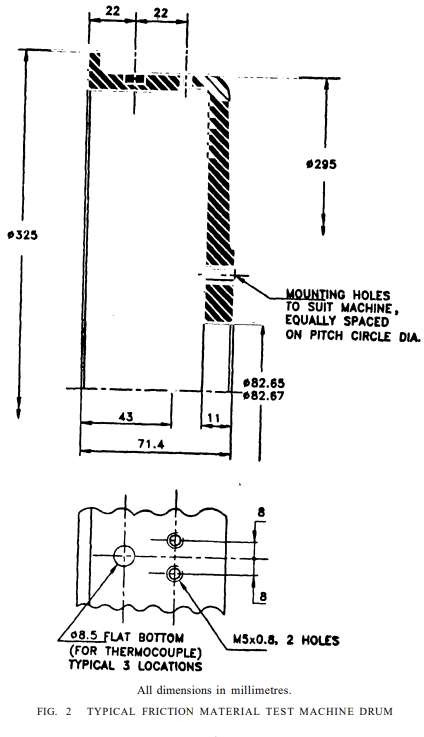 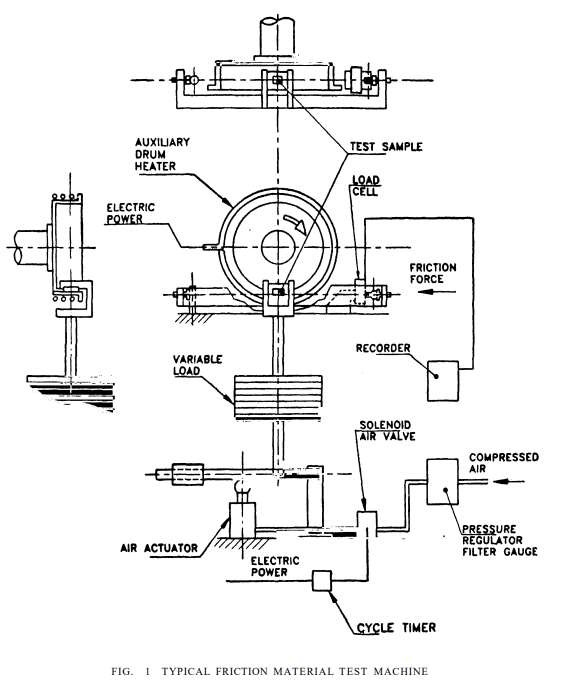 IS 2742 (PART 4)
AUTOMOTIVE VEHICLES - BRAKE LININGS: PART 4 COEFFICIENT OF FRICTION - METHOD OF TEST
TEST RUNS

Baseline Run Run 10 seconds "ON " ( load applied ) and 20 seconds "OFF" ( load removed ) at 660 N and 411 rev/min for 20 applications.  Start run at a drum temperature between 82°C and 93°C and maintain the maximum and minimum temperature during each successive  application between 104°C and 82°C with the use of cooling air. Turn cooling air off, on 20th load application.
First Fade Run Allow drum to cool by rotation only and with heating and cooling means turned off. At 82°C apply specimen and energize  heating elements. Run continuous drag at 660 N and 411 rev/min. Run for either 10 minutes or until 289°C is attained, whichever occurs first.  Take readings of friction force at 93°C, 121°C, 149°C, 177°C, 205°C 233°C, 26l°C, 289°C. Record time required to reach 289°C.
First Recovery Run Immediately following completion of first fade run turn off heater and turn on cooling means and make a 10 seconds  application at 660 N and 411 rev/min at 261°C, 205°C, 149°C and 93°C during cooling.
Second Wear Measurement Repeat initial wear measurement.
Wear Run Run 20 seconds "ON" , 10 seconds "OFF" , at 660 N and 411 rev/min for 100 applications. Start run at a drum temperature  between 193°C and 205°C and maintain maximum and minimum temperatures during each application between 193°C and 216°C with use of  cooling air.
IS 2742 (PART 4)
AUTOMOTIVE VEHICLES - BRAKE LININGS: PART 4 COEFFICIENT OF FRICTION - METHOD OF TEST

TEST RUNS

6. Third Wear Measurement Immediately upon completion of wear run, cool to a temperature between 88°C and 99°C and repeat  initial wear measurement.
7. Second Fade Run Upon completion of third wear measurement, allow drum to cool with drum in rotation and heating and cooling means  turned off. At 82°C apply specimen loading and energize heating elements. Run continuous drag at 660 N and 411 rev/min. Run for either 10  minutes or until 345°C is attained, whichever occurs first. Take readings of friction force at intervals of 28°C, starting at 93°C. Record time  required to reach 345°C.
8. Second Recovery Run Immediately upon completion of second fade run, turn off heater and turn on cooling means and make a  10 seconds application at 660 N and 411 rev/min at 317°C, 261°C, 205°C, 149°C, 93°C during cooling.
9. Baseline Run Repeat baseline run.
10. Final Wear Measurement Repeat initial wear measurement.
11. Final Thickness and Mass Measurement Measure and weigh as per clause 6.4.
IS 2742 (PART 5) : 1994
AUTOMOTIVE VEHICLES - - BRAKELININGS: PART 5 INTERNAL SHEAR STRENGTH - METHOD OF TEST
TEST METHOD
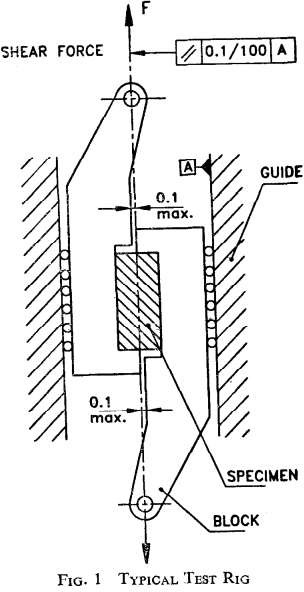 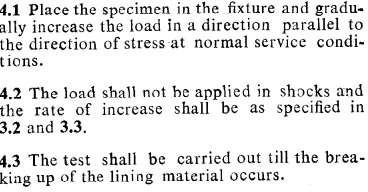 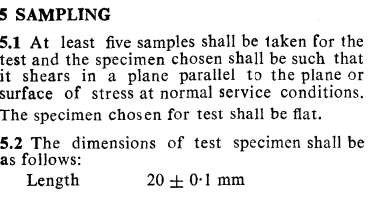 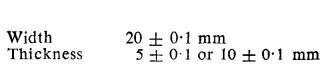 GENERAL BRAKE STANDARDS
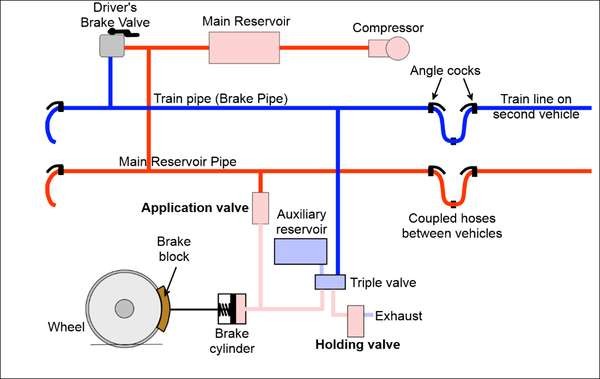 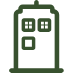 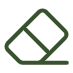 Rubber Boots
IS	IS	12884	specifies	the  the	performance
Dimensions
IS	12821	and
12831	cover
recommended
dimensions	of	tubing,
requirements	and	test
methods	for	rubber
to	protect
fittings,  connections  automotive
and	boots	used
in
used
wheel cylinders in drum  brakes.
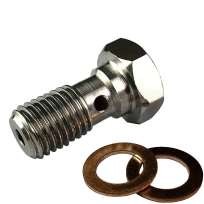 hydraulic
brake systems.
GENERAL BRAKE STANDARDS
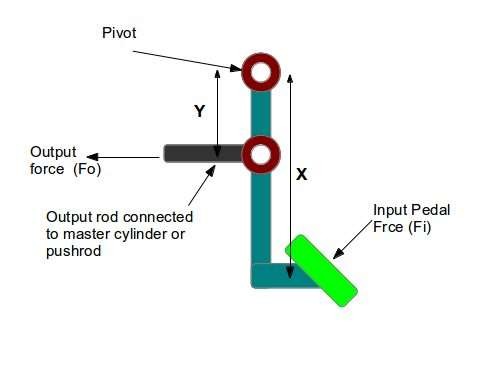 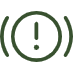 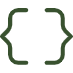 Dynamometer  Testing
Pedal Strength
IS	13492	and	IS
the  test
IS	13453	and	IS
the
15783	specify
14664	define
requirements	and
methods	for	testing
methods	for	the	static
the	braking
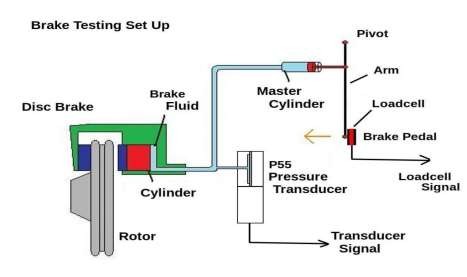 strength of brake pedals  and control levers.
performance	of	two-
and  vehicles
three-wheeled
on
a
dynamometer.
IS 13453 : 1994
AUTOMOTIVE VEHICLES - BRAKING SYSTEMS
METHOD OF TEST ON BRAKE DYNAMOMETER FOR TWO AND THREE WHEELERS
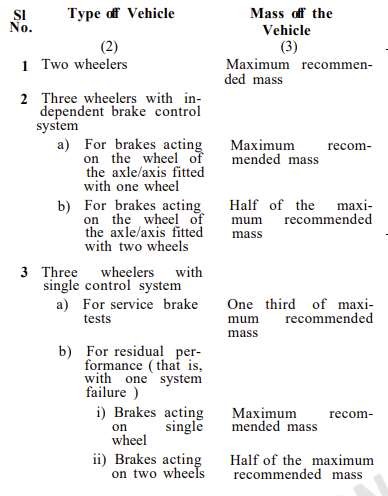 IS 13453 : 1994
AUTOMOTIVE VEHICLES - BRAKING SYSTEMS
METHOD OF TEST ON BRAKE DYNAMOMETER FOR TWO AND THREE WHEELERS
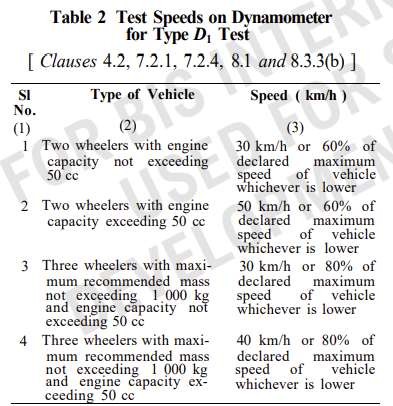 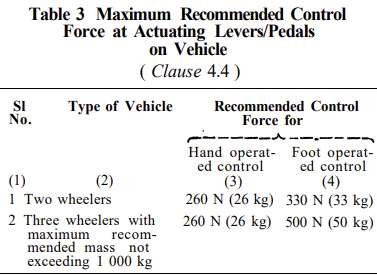 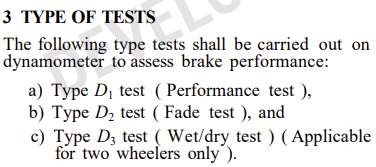 IS 14664 : 2010
AUTOMOTIVE VEHICLES - PERFORMANCE REQUIREMENTS AND TESTING PROCEDURE FOR BRAKING SYSTEM OF
TWO AND THREE WHEELED MOTOR VEHICLES
TESTS
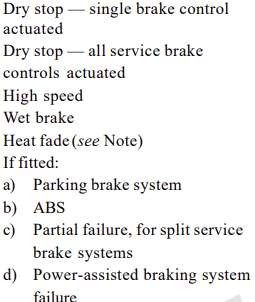 IS 13492 : 1992
AUTOMOTIVE VEHICLES- —TWO WHEELERS —METHOD OF EVALUATION OF BRAKE  PEDAL STRENGTH REQUIREMENTS
The load is applied gradually in the directions  of X and Y and residual displacements of x and  y are measured.
The stepping surface in the case of foot  operated brakes shall be horizontal. The X         ( vertical ) and Y ( horizontal ) co-ordinates are  established with reference to the stepping  surface centre point.
The load is applied vertically at the centre of  stepping surface at the rate of 30 mm/min.  The load is removed when 330 N ( 33kgf ) is  reached. The residual displacements x and y  towards X and Y from the central point of  stepping surface are measured.
The pedal is again subjected to a maximum  loading of 750 N ( 75kgf ) and the  displacements are measured.
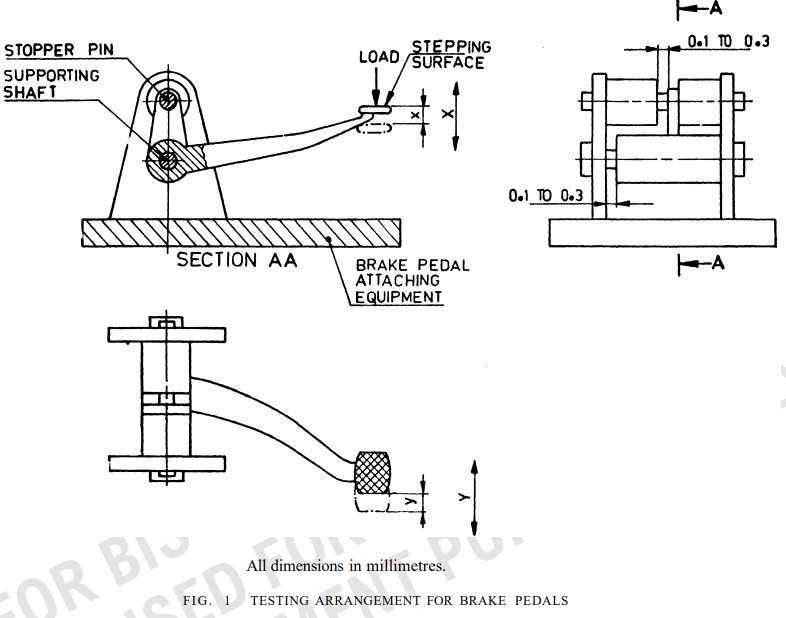 IS 15783 : 2008
ROAD VEHICLES - BRAKE CONTROL LEVERS FOR TWO AND THREE WHEELED MOTOR VEHICLES
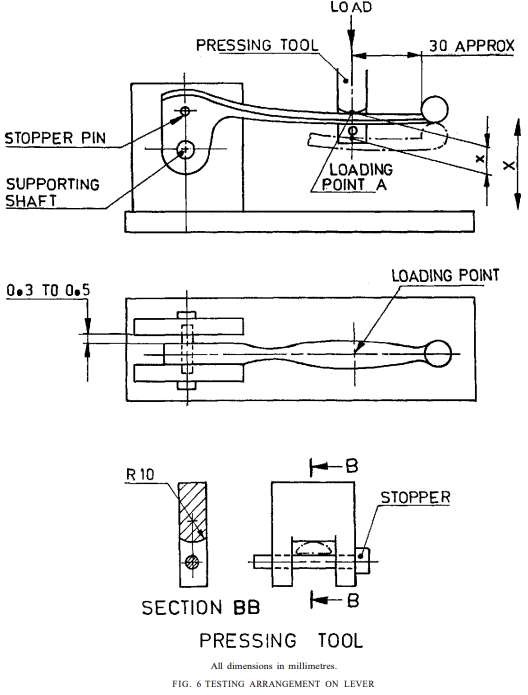 1. General load distribution on brake lever is shown in Fig. 5. Px is the load applied in the direction X

2. Test shall be conducted by fixing the control lever on a fixture as illustrated in this Fig.6 and mounted on a compression testing machine capable of producing a  rate of traverse of 30 mm/min.

The loading point A shall be set at the surface of lever at a distance of  approx. 30 mm from the edge of the spherical diameter at the end of the lever (see Fig. 6). The setting shall be such that the curved surface of the lever near  point A is substantially horizontal.

4. The vertical coordinate X shall be established with reference to point A at the rate of 30 mm/min velocity.
IS 15783 : 2008
ROAD VEHICLES - BRAKE CONTROL LEVERS FOR TWO AND THREE WHEELED MOTOR VEHICLES
A vertical load is applied to point A as shown in Fig. 6 till the load reaches to  a value of 250 N. (The compressor testing machine for applying the load should be  set at the rate of traverse of 30 mm/min.) The load shall then be released when it  reaches 250 N (25 kg). The residual deflection 'x' in the direction of 'X' is  measured.

6. The test prescribed in clause 4.2.5 shall be repeated with a maximum vertical load  of 400 N (40 kg).

7. Movement of lever due to clearance between mounting pins shall be  neglected during testing

Requirement : The strength of brake lever shall be considered satisfactory if no  residual displacement is observed during the test as per clause 4.2.5 and not more than  5 mm residual displacement when tested as per clause 4.2.6.
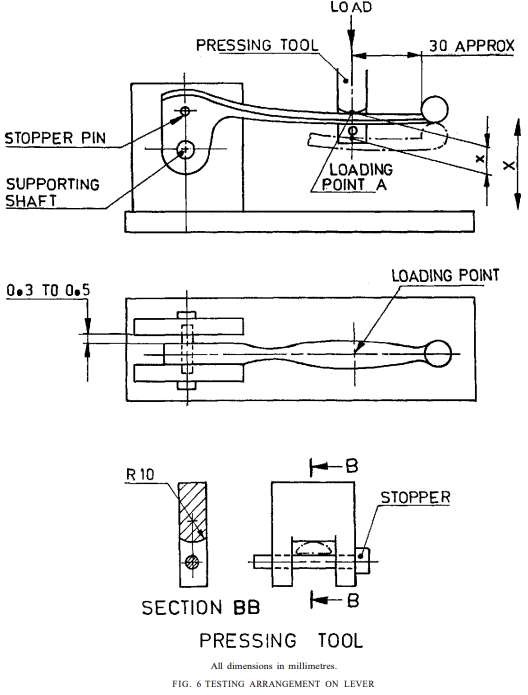 B R AK ING CO-EFFICIE NT STANDAR DS
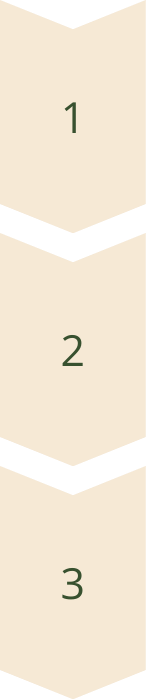 SRTT Method
IS 16137 (Part 1) specifies a test method for measuring the  longitudinal peak braking coefficient of road surfaces using a  Standard Reference Test Tire.
Pendulum Method
IS 16137 (Part 2) defines a test method for quick and periodic  measurements of road surface skid resistance using a pendulum  tester.
Vehicle Braking
IS 11852, IS 15986 and IS/ISO 12161 cover the uniform  provisions and test procedures for the braking systems of various  vehicle categories.
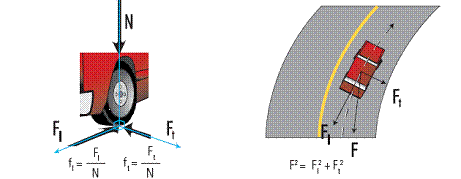 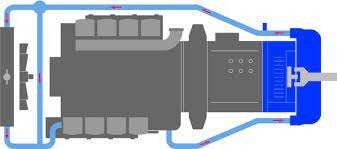 Please refer to the above Indian Standards for more details.
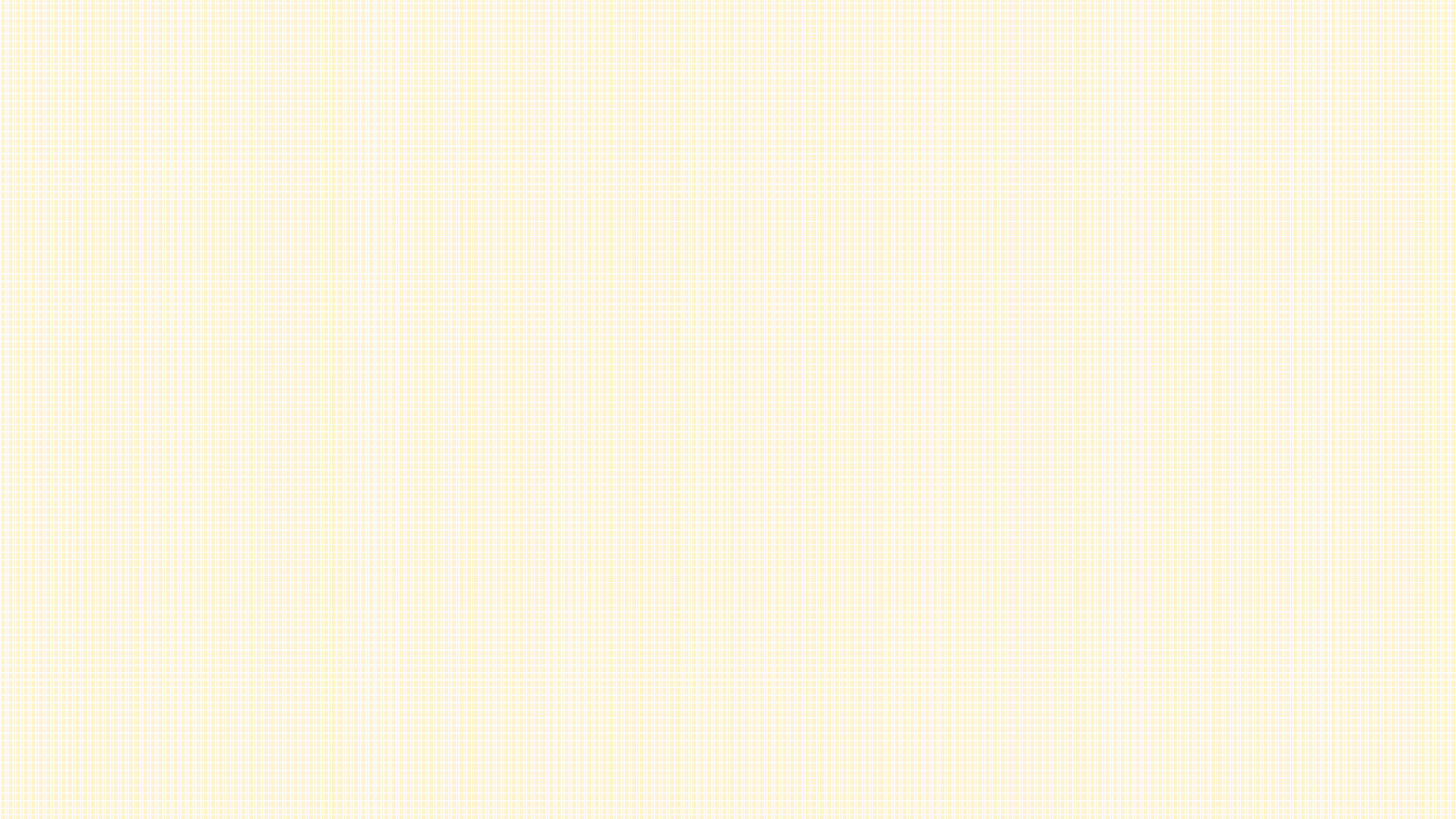 THE R OL E OF CONTR OL S YS TE MS
Vehicle control systems are electronic systems that  assist the driver in maintaining control and improving  safety.

Anti-lock Braking System (ABS): Prevents wheel  lockup during hard braking, allowing for better steering  control.
Electronic Stability Control (ESC): Helps prevent  skidding and loss of control by applying brakes to  individual wheels and reducing engine power.
Traction Control System (TCS): Limits wheel spin  during acceleration to prevent loss of traction.
Tyre Pressure Monitoring System (TPMS): Alerts  the driver to underinflated tires, which can affect  handling.
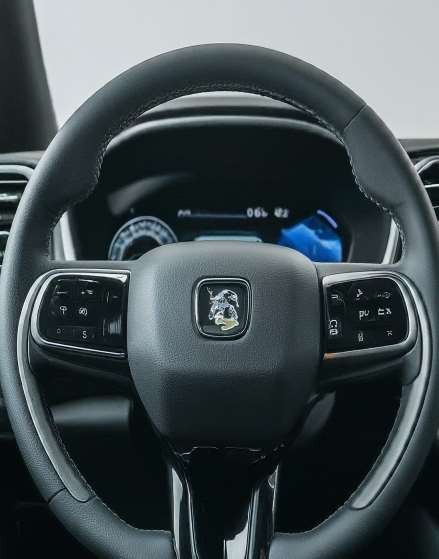 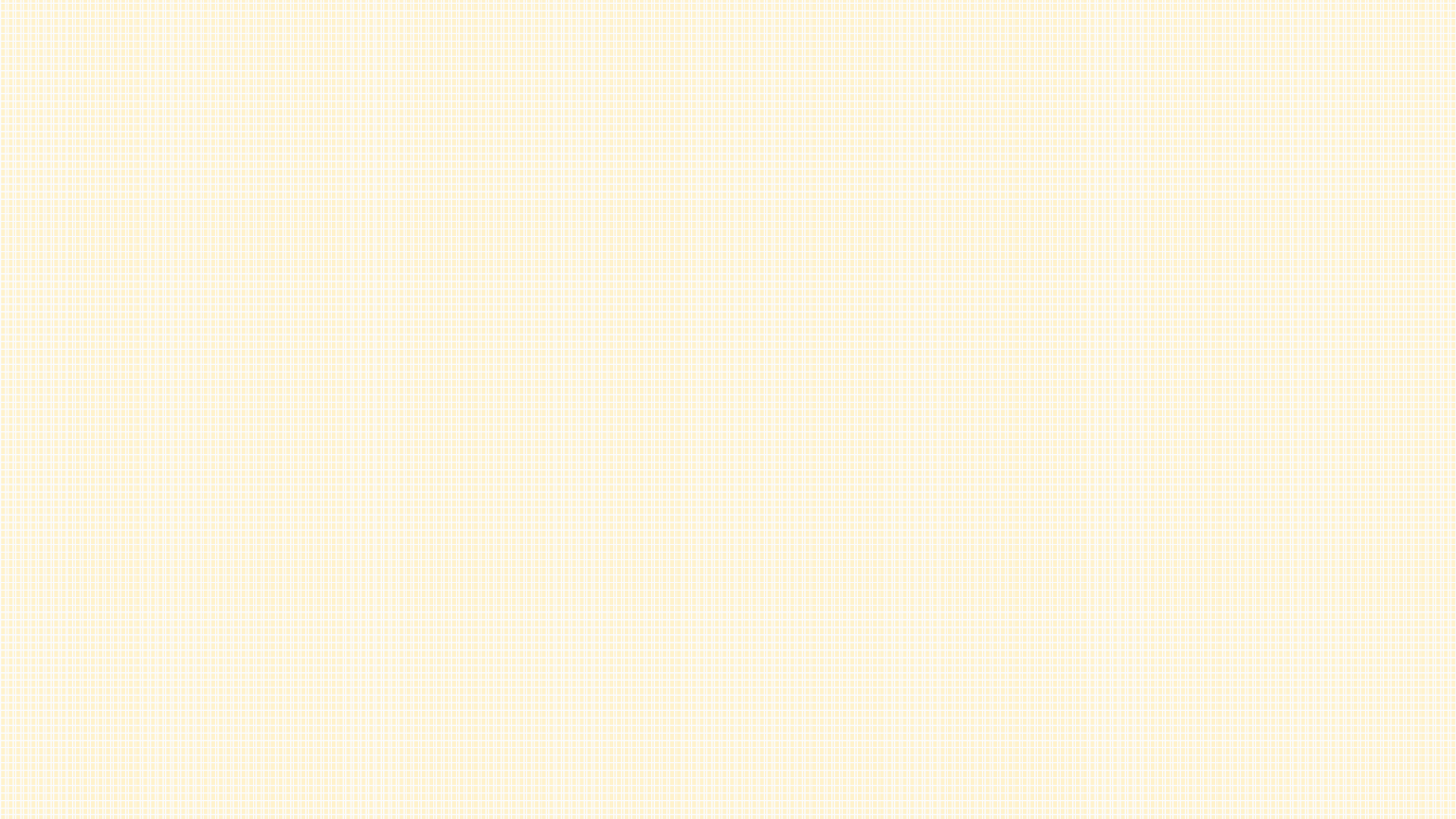 THE BENEFITS OF ANTI-LOCK  BRAKING SYSTEM (ABS)
ABS is a vital safety technology that has significantly improved  road safety by preventing wheel lockup.
The benefits of ABS include:

Improved	stopping	distances	on	loose	or  slippery surfaces (wet roads, gravel, snow)
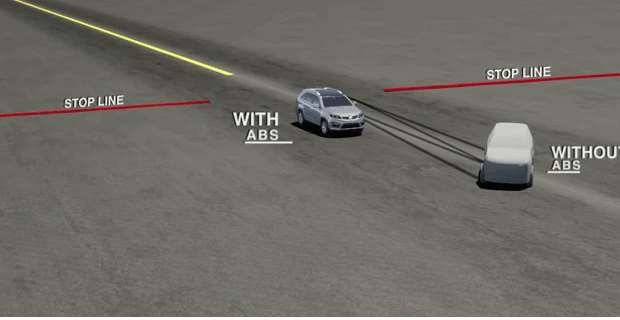 Maintains  braking,
steering  allowing
control		during	hard  drivers	to	maneuver
around obstacles.
Reduces the risk of accidents, especially for  drivers who may not be familiar with  advanced braking techniques.
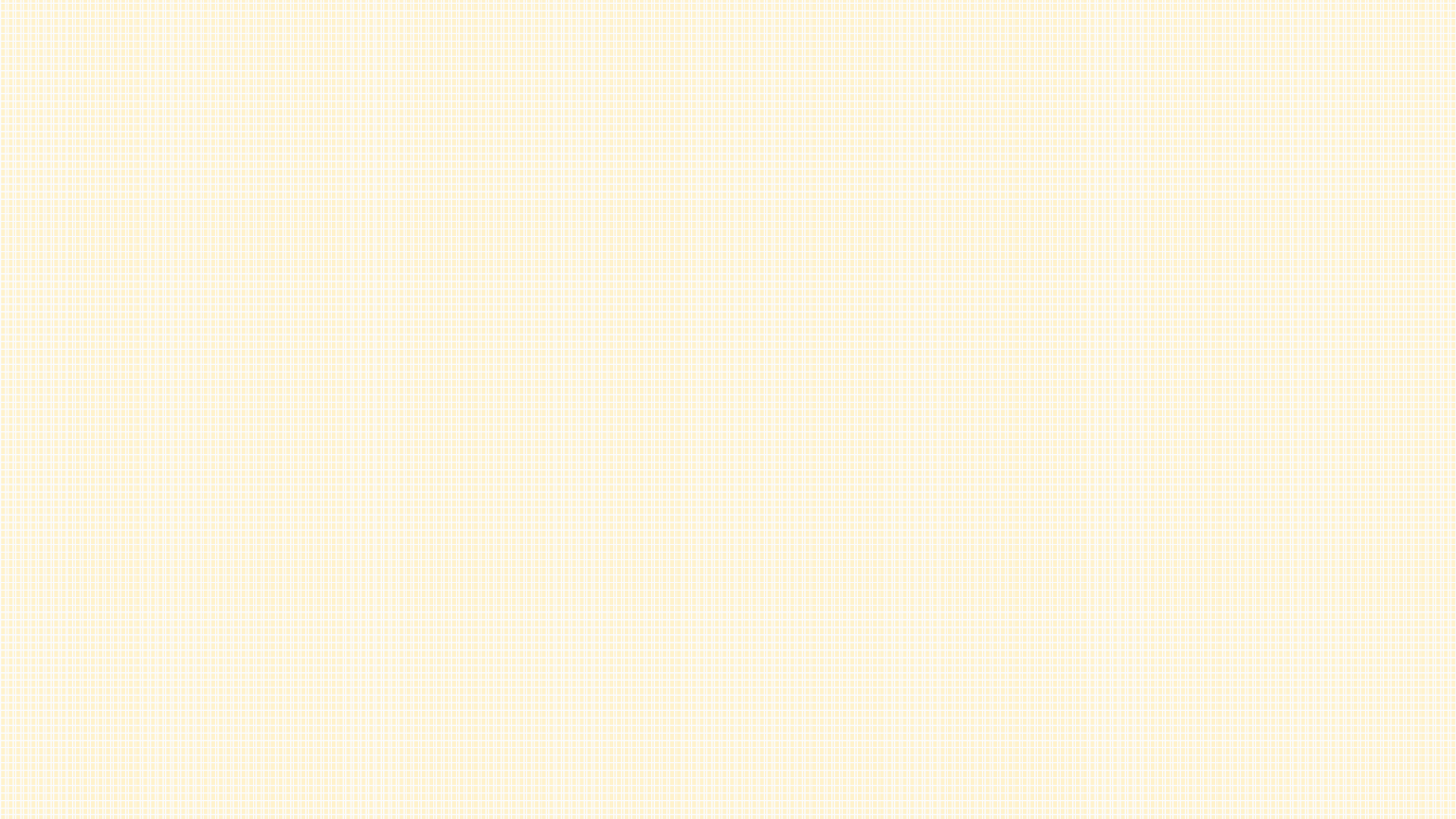 HOW ABS WORKS: A STEP-BY-STEP  BREAKDOWN
ABS in action
Driver applies hard brake pressure.
Wheel speed sensors detect a rapid deceleration  in one or more wheels, indicating an impending  lockup.
The ECU determines a wheel is about to lock and  signals the hydraulic modulator.
The modulator reduces brake pressure to the  locking wheel, allowing it to regain rotational  speed.
The ECU monitors wheel speed and adjusts brake  pressure as needed, preventing lockup while  maintaining maximum braking force.
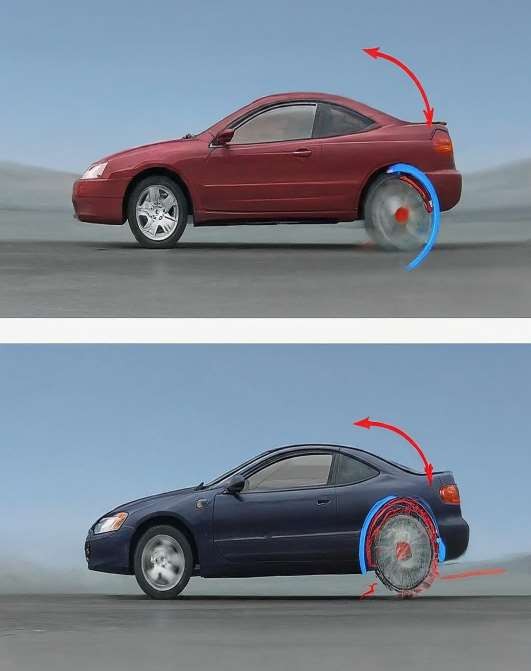 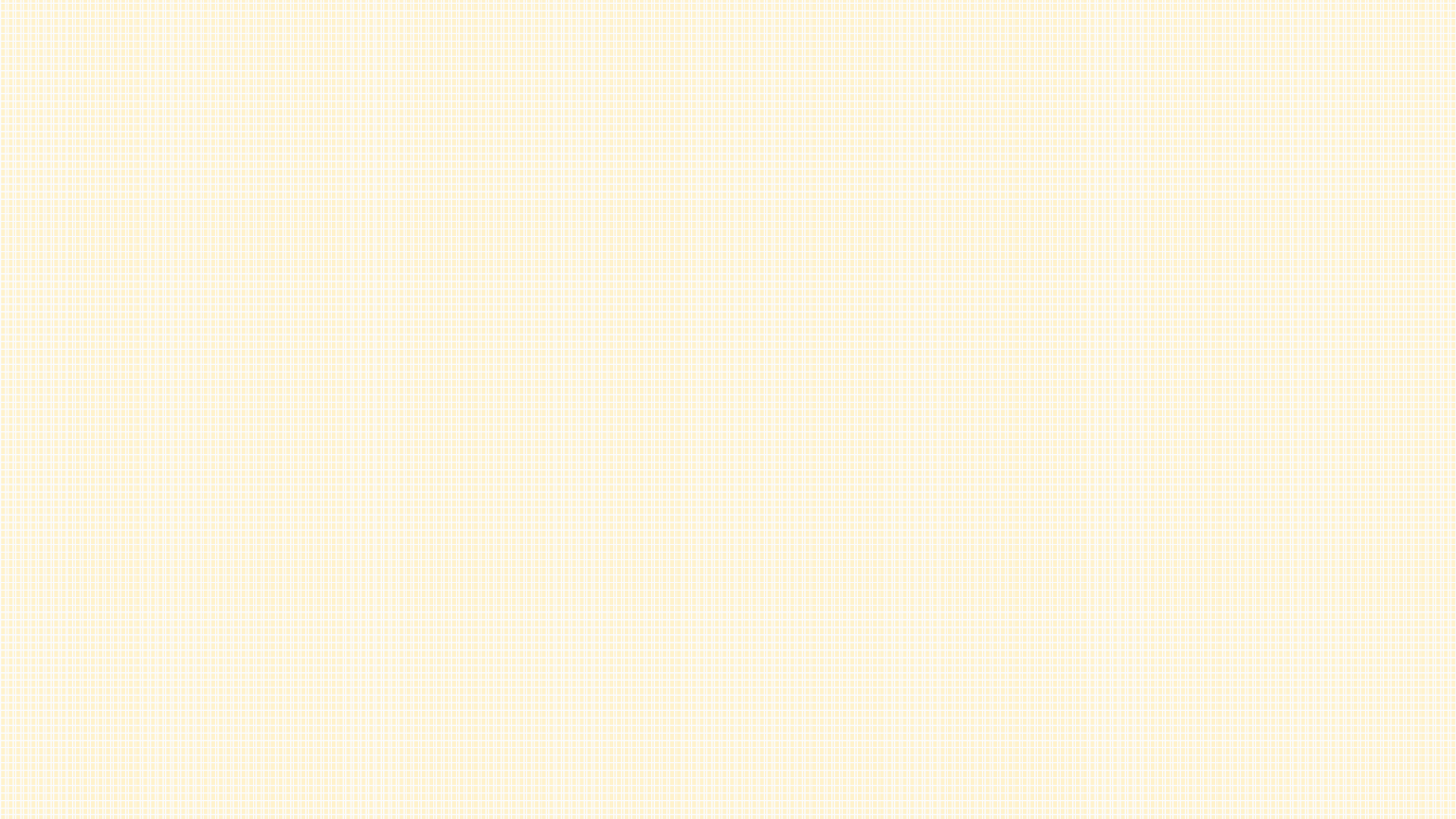 ADVANCING THE DRIVE: EXPLORING
ADVANCED DRIVER-ASSISTANCE SYSTEMS  (ADAS)
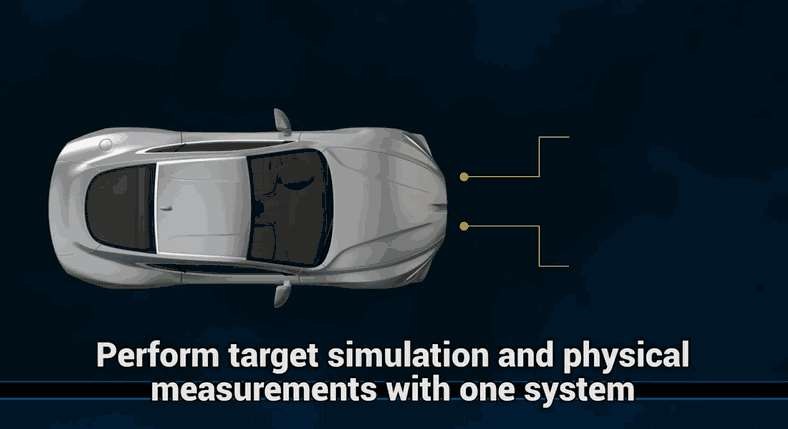 Advanced  Systems,  technology
Driver-Assistance
or
that’s
ADAS,
rapidly
transforming how we drive.

We’ll explore what ADAS is,  how it works, the different  functionalities it offers, and  its impact on the future of  transportation
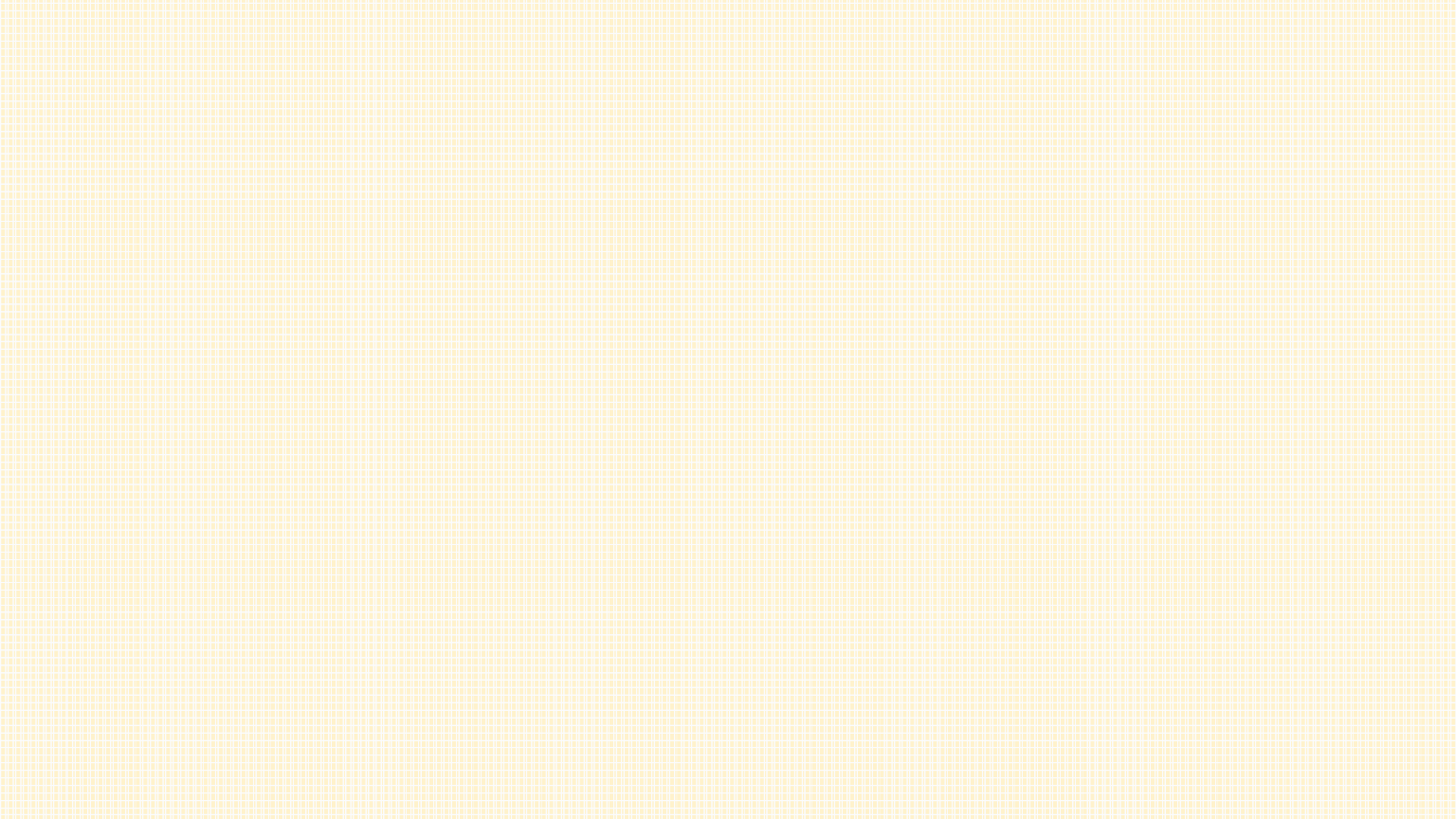 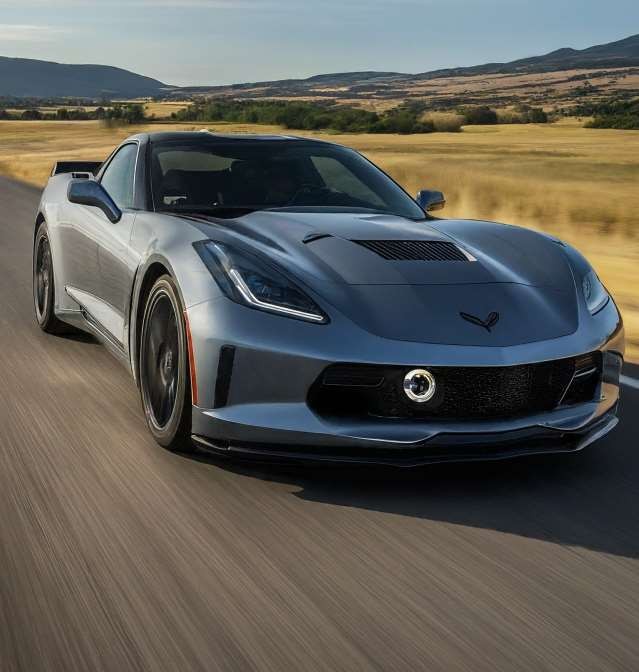 WHAT IS ADAS?
ADAS refers to a collection of intelligent  systems in a vehicle that work together to  improve safety and driving comfort.
These systems use a combination of sensors,  software, and control units to perceive the  surrounding environment, interpret information,  and provide assistance to the driver.
ADAS is not self-driving technology; it still  requires an attentive driver behind the wheel.

IS 16722 Radio Frequency Identification (RFID) System forAutomotive Applications -Specification
IS 16833 Automotive Tracking Device (ATD) and Integrated Systems
IS 17270 Intelligent Transport Systems ( ITS ) : Reverse Parking Alert System ( RPAS )
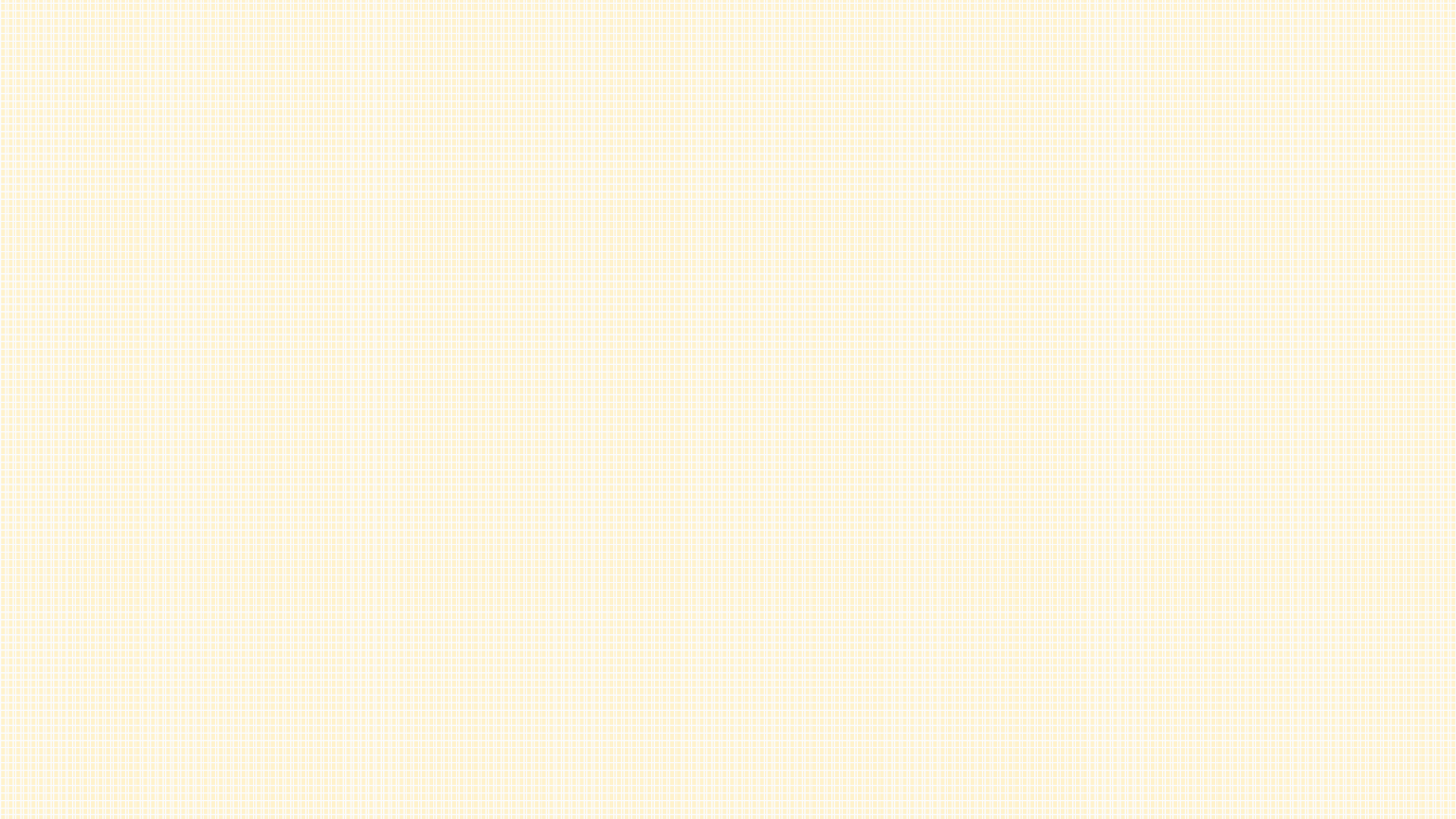 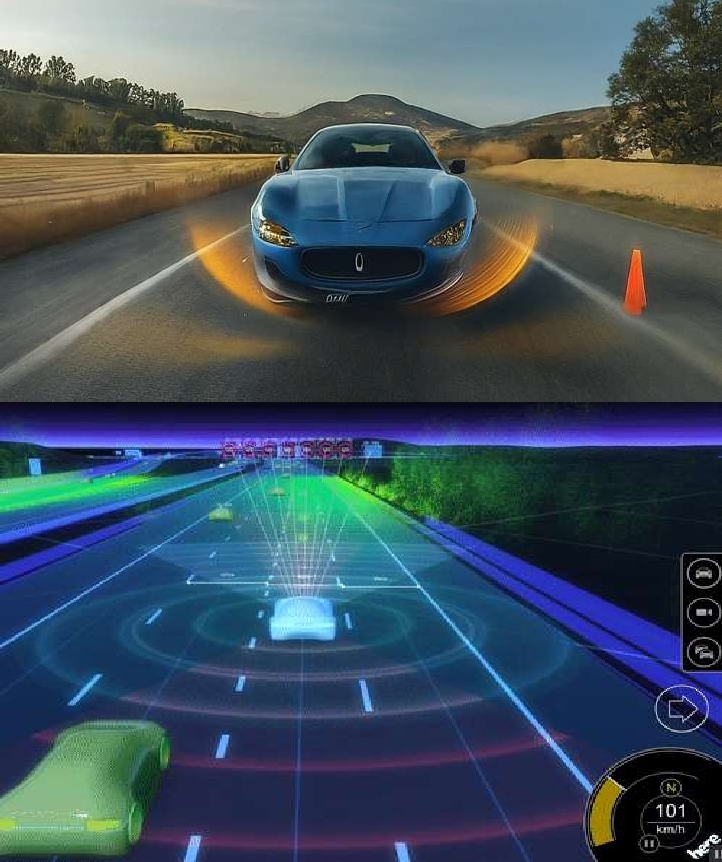 CORE FUNCTIONALITIES OF ADAS
Driver Assistance Systems: These features  provide real-time information and alerts to enhance  driver awareness. They include:

Lane Departure Warning (LDW): Alerts  driver if the car unintentionally drifts out of its  lane.
Blind Spot Detection (BSD): Warns driver of  vehicles in the driver’s blind spot.
Forward Collision Warning (FCW): Alerts  driver of a potential collision with a vehicle  ahead.
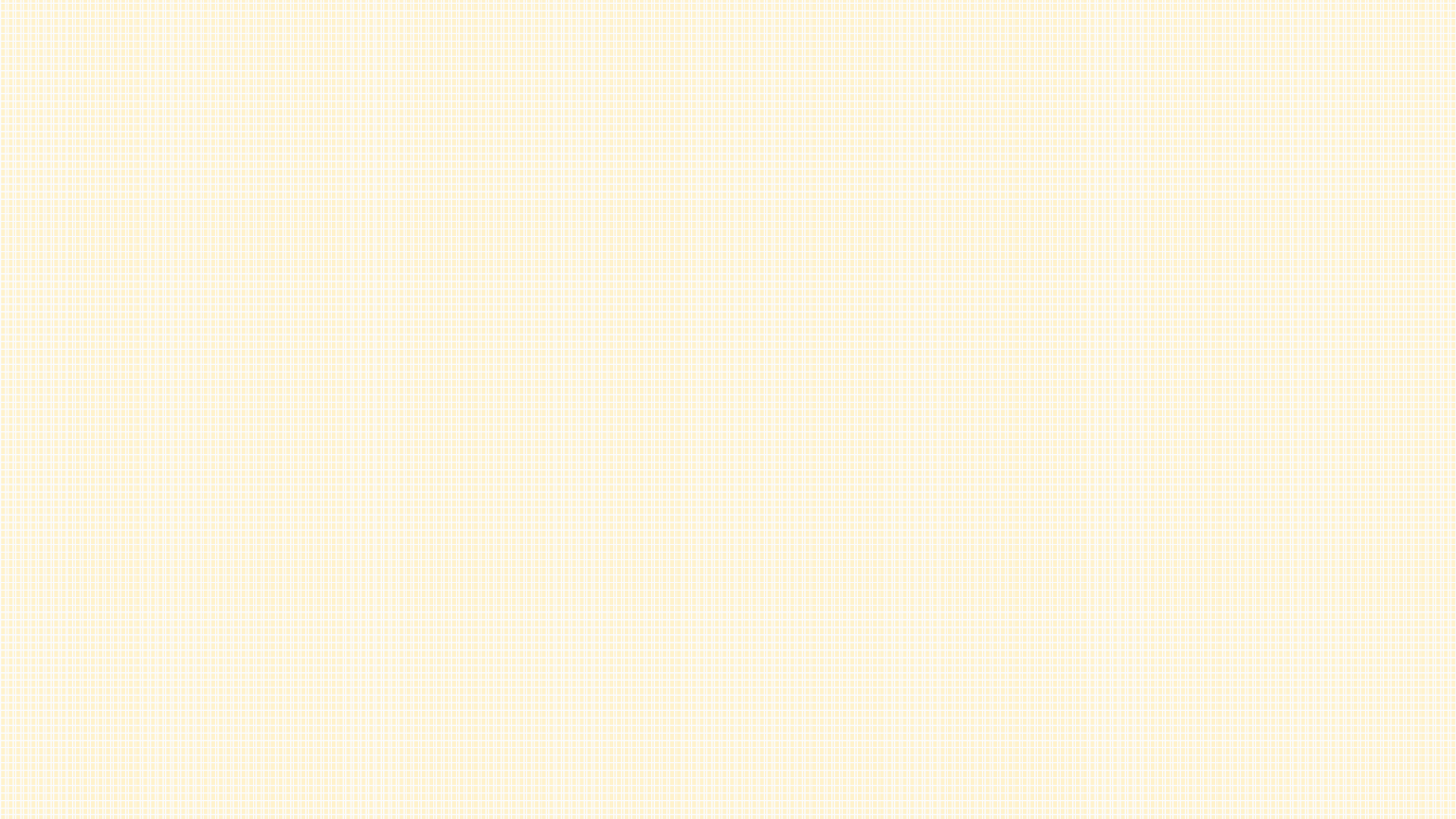 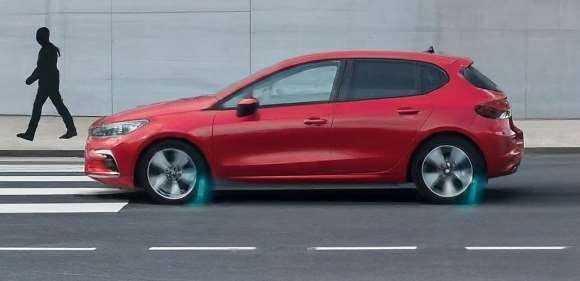 CORE FUNCTIONALITIES OF ADAS
accidents. They include:
Automatic Emergency Braking (AEB):  Applies brakes automatically to avoid a  collision.
Adaptive Cruise Control (ACC):  Maintains a safe following distance from  the car ahead.
Lane Keeping Assist (LKA): Gently  steers the car back into its lane if it begins  to drift.
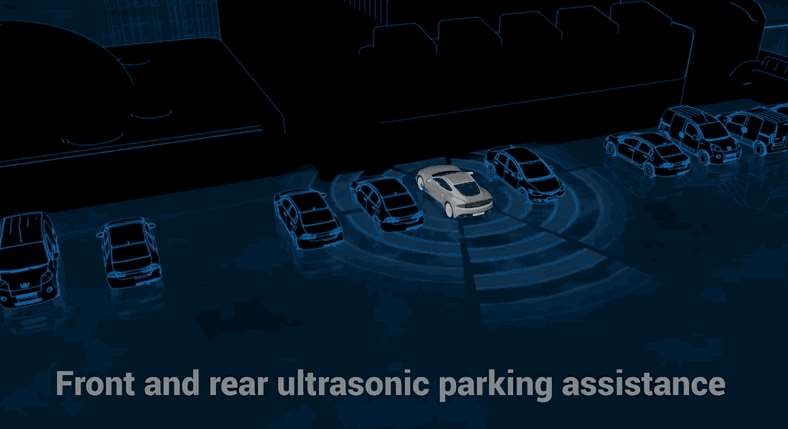 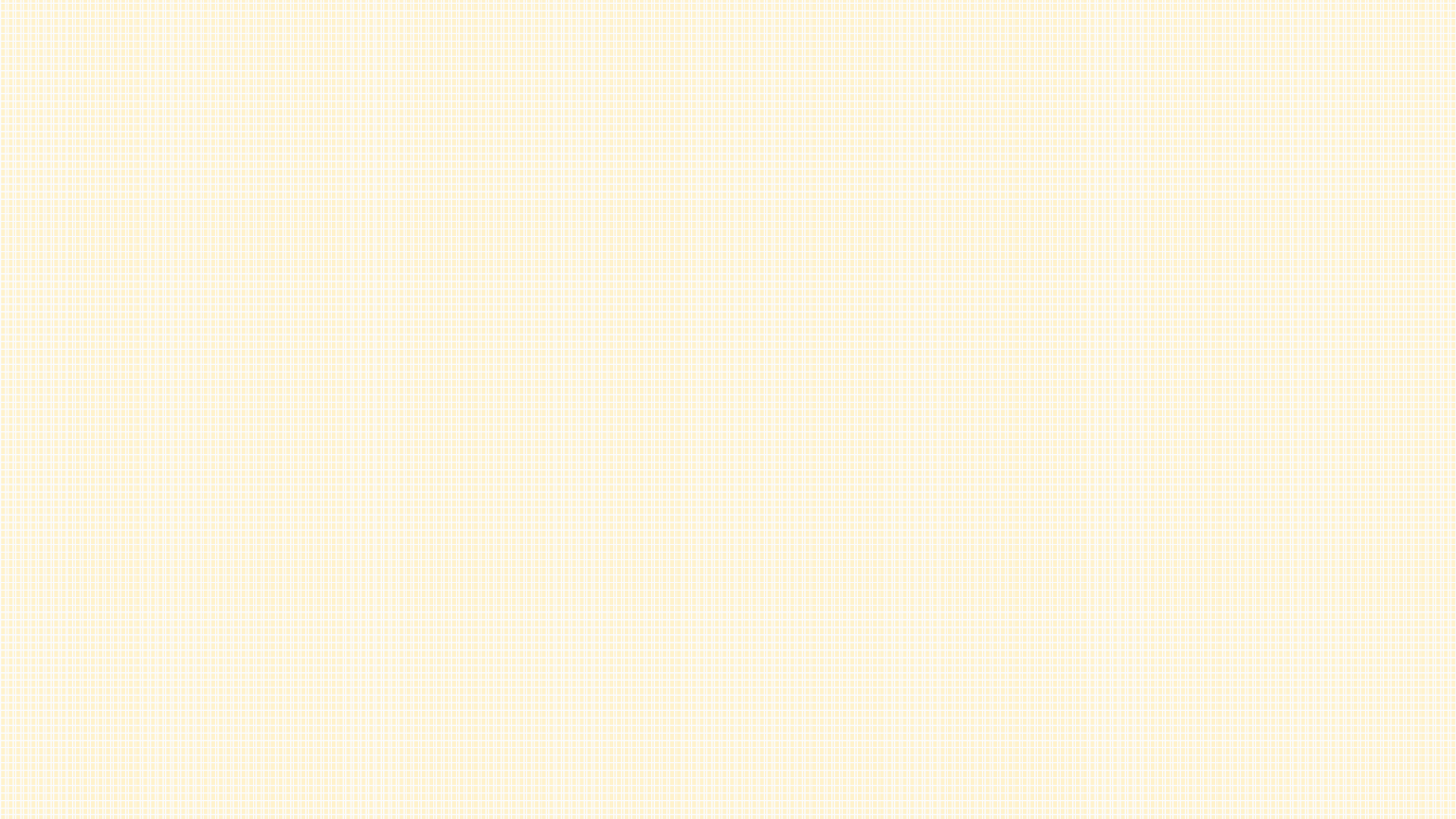 BENEFITS OF ADAS
Reduced Accidents: Studies show ADAS  can significantly reduce road accidents by  mitigating human error, a major  contributing factor.
Improved Traffic Flow: Features like  adaptive cruise control can help maintain  consistent speeds and reduce stop-and-go  traffic, leading to smoother commutes.
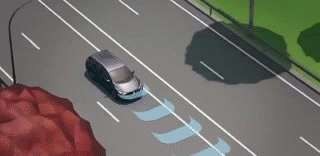 Enhanced	Driver	Comfort:	ADAS
parking	assist	and	lane
features	like
centering can take the stress out of driving,  making long journeys more manageable.
IS 16722 : 2018	RADIO FREQUENCY IDENTIFICATION  (RFID) SYSTEM FOR AUTOMOTIVE APPLICATIONS
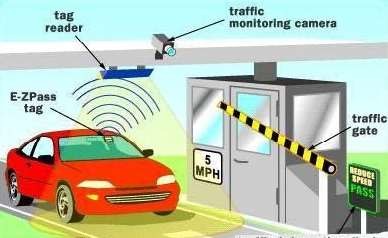 This Indian Standard highlights the basic architecture and test requirements of the Radio  Frequency Identification (RFID) tags and transceivers for Electronic Toll Collection  ‘ETC’ application.
SPECIFICATION FOR RFID TAG
Inter-operability
Tag Antenna
Data Retention and Data Security
Tamper Proof RFID Label
IS 16722
Power
Frequency
Data transfer rate
Protocol
Memory – minimum 96 bit
Range
Tag Architecture and Contents
Dimensions (Including the  Substrate/Backing)
Physical Printing of Tag ID on the  Tag
TAG Position and Orientation
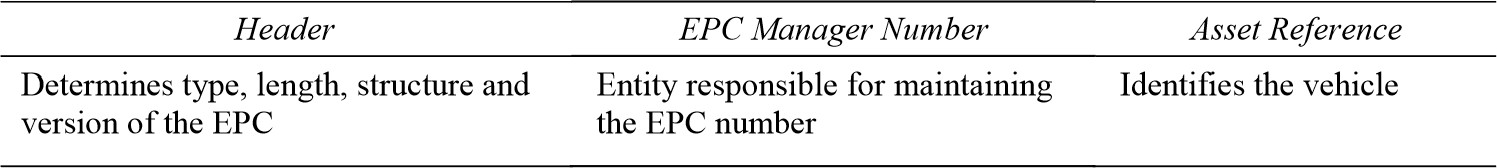 IS 16722 REQUIRED TESTS TO ASSURE PERFORMANCE
Visual Examination
Functional Test
Range Test
Interoperability Test
Speed Test
Electrostatic Discharge Test
Endurance Test
Vibration Test
Damp Heat Test
Ingress Test
Corrosion Resistance Test
Operating Temperature Test
Storage Temperature Test
UV Radiation Test
Peel Strength Test
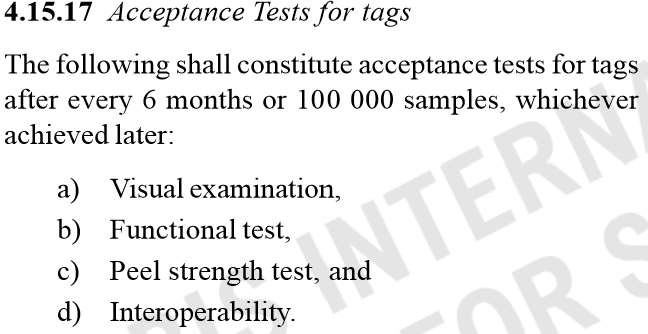 IS 16833 : 2018	AUTOMOTIVE TRACKING DEVICE  (ATD) AND INTEGRATED SYSTEMS
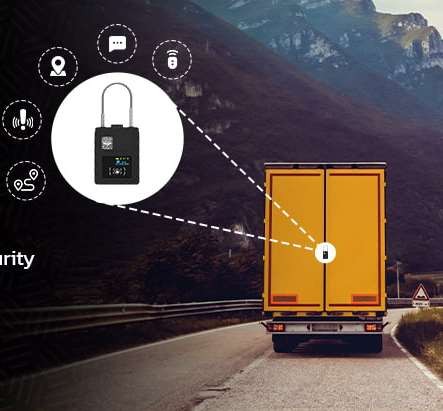 This standard defines the basic architecture and performance requirements of the automotive tracking systems. Please refer to the standard for more details. Table 18 is illustrated for reference.
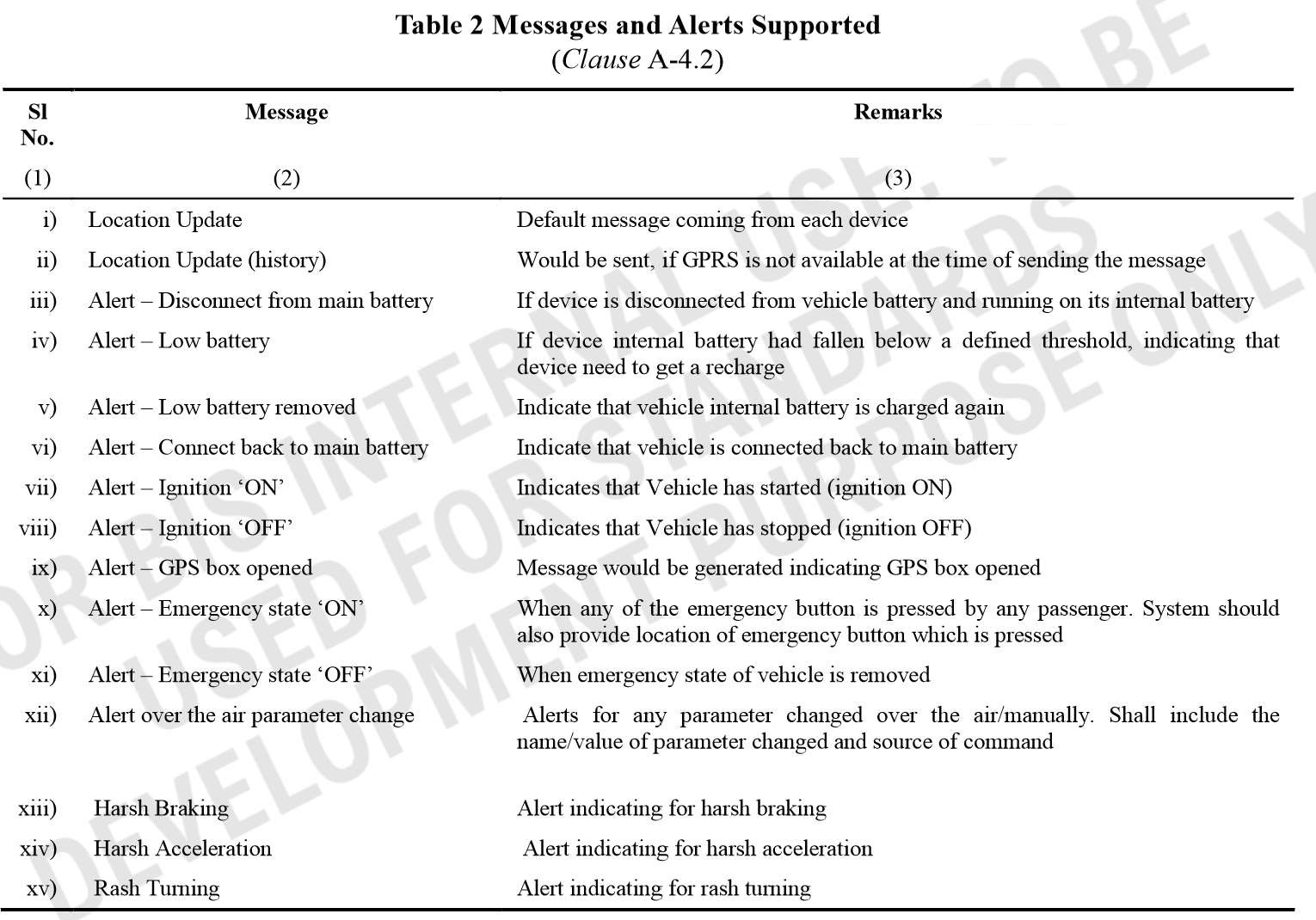 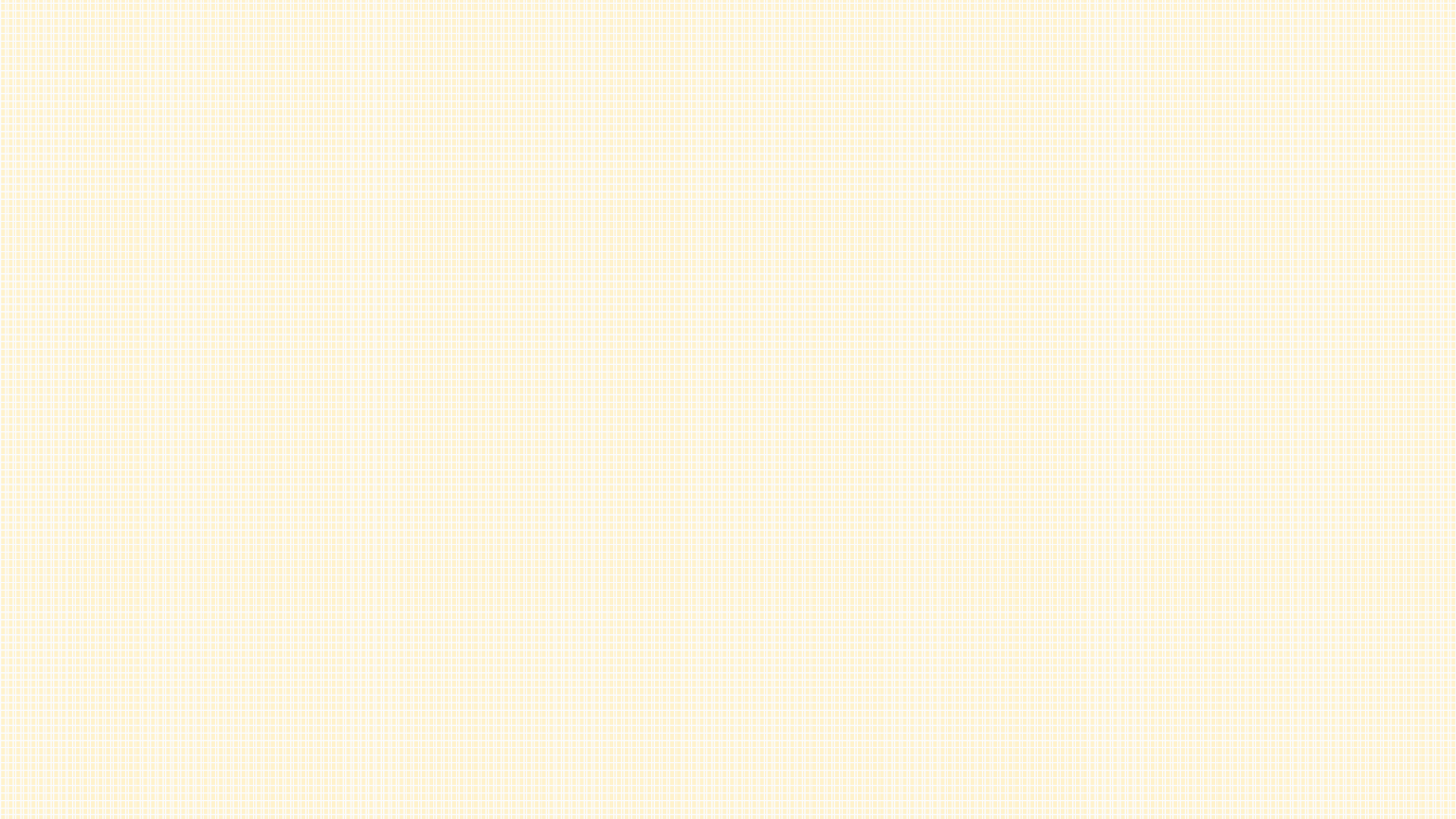 TYR E -R OAD INTE R ACTION AND MODE L ING
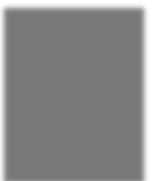 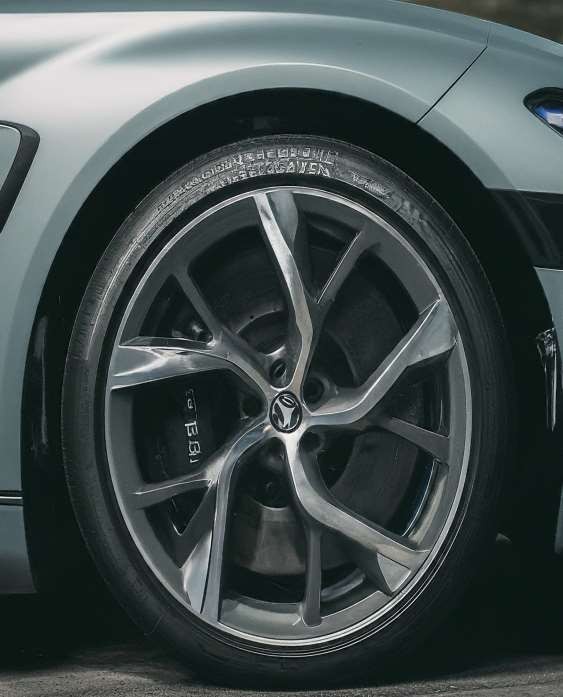 Friction and Adhesion
Tyre Modeling
Mathematical  models that  capture the nonlinear behavior of  tyres, enabling accurate  simulations and analysis.
The complex interactions  between the tyre and road  surface, influenced by factors like  tire composition and road  conditions.
Tyre Characteristics
Tires are the critical interface  between a vehicle and the road,  affecting handling, braking, and  stability.
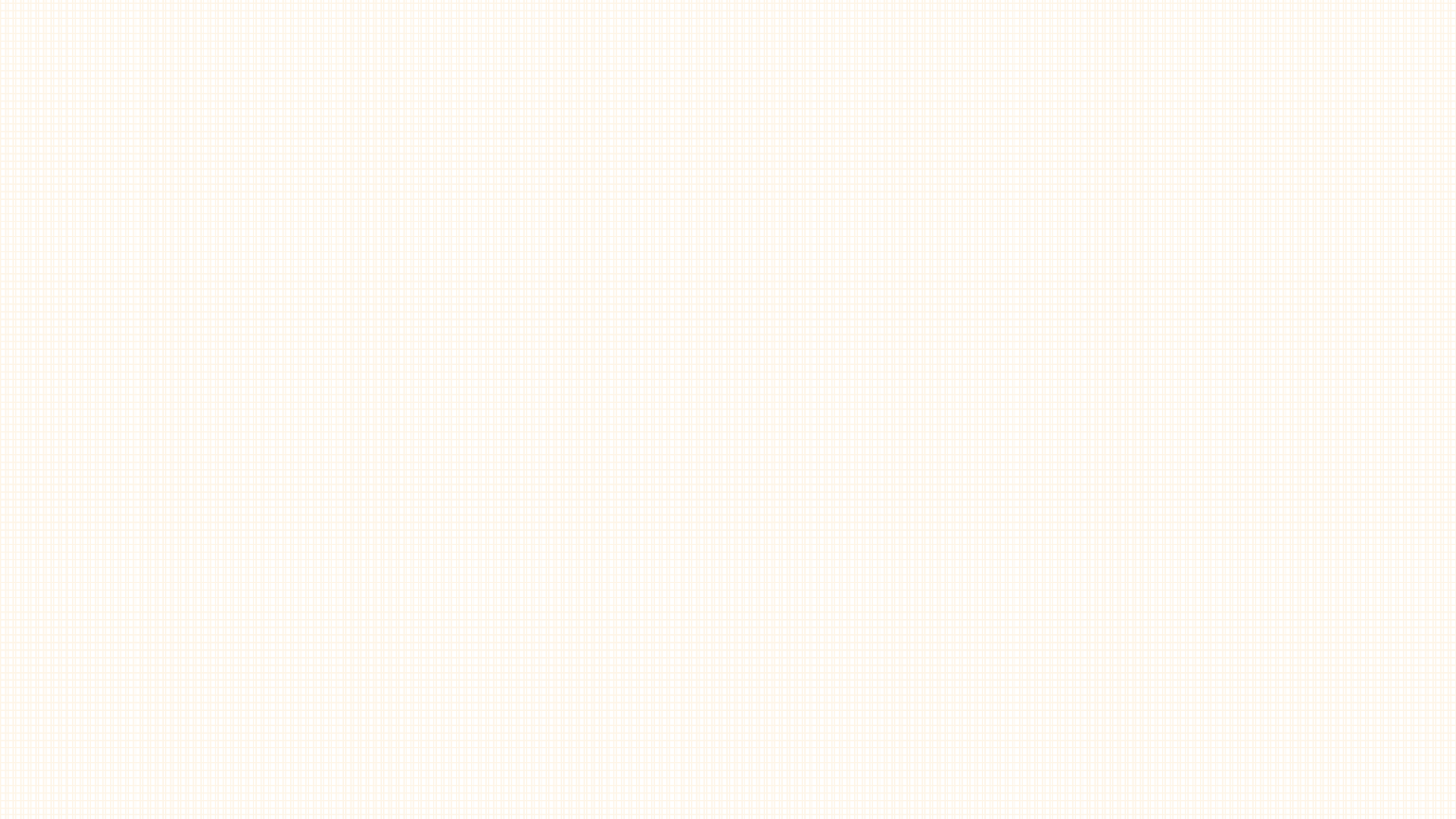 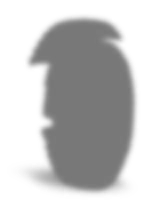 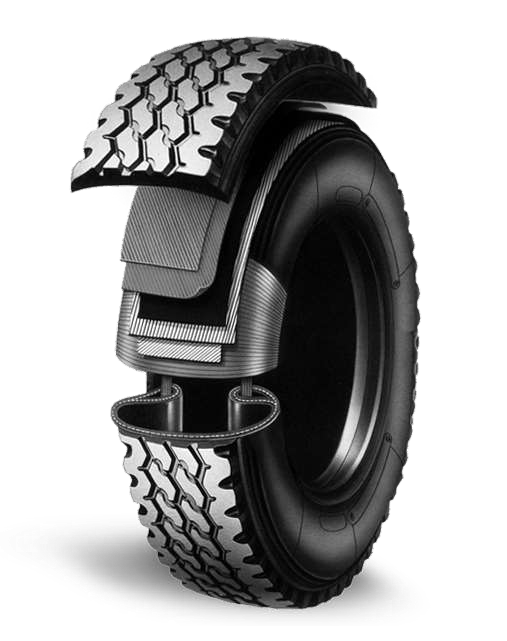 TYRE RETREADING
Environmentally friendly
Tyre retreading is the process of  replacing the tread on worn tyres, giving  them a second life. This practice is  environmentally friendly as it reduces the  number of tyres that need to be disposed  off.

BIS	has	formulated	several	standards
(IS	13531	:	2005	,	IS	15428	:	2004,	IS
15524	:	2018,	IS	15724	:	2006	etc.)	to
ensure	the	quality	and	safety	of  retreaded tyres.

Please refer to the above Indian Standards for more details.
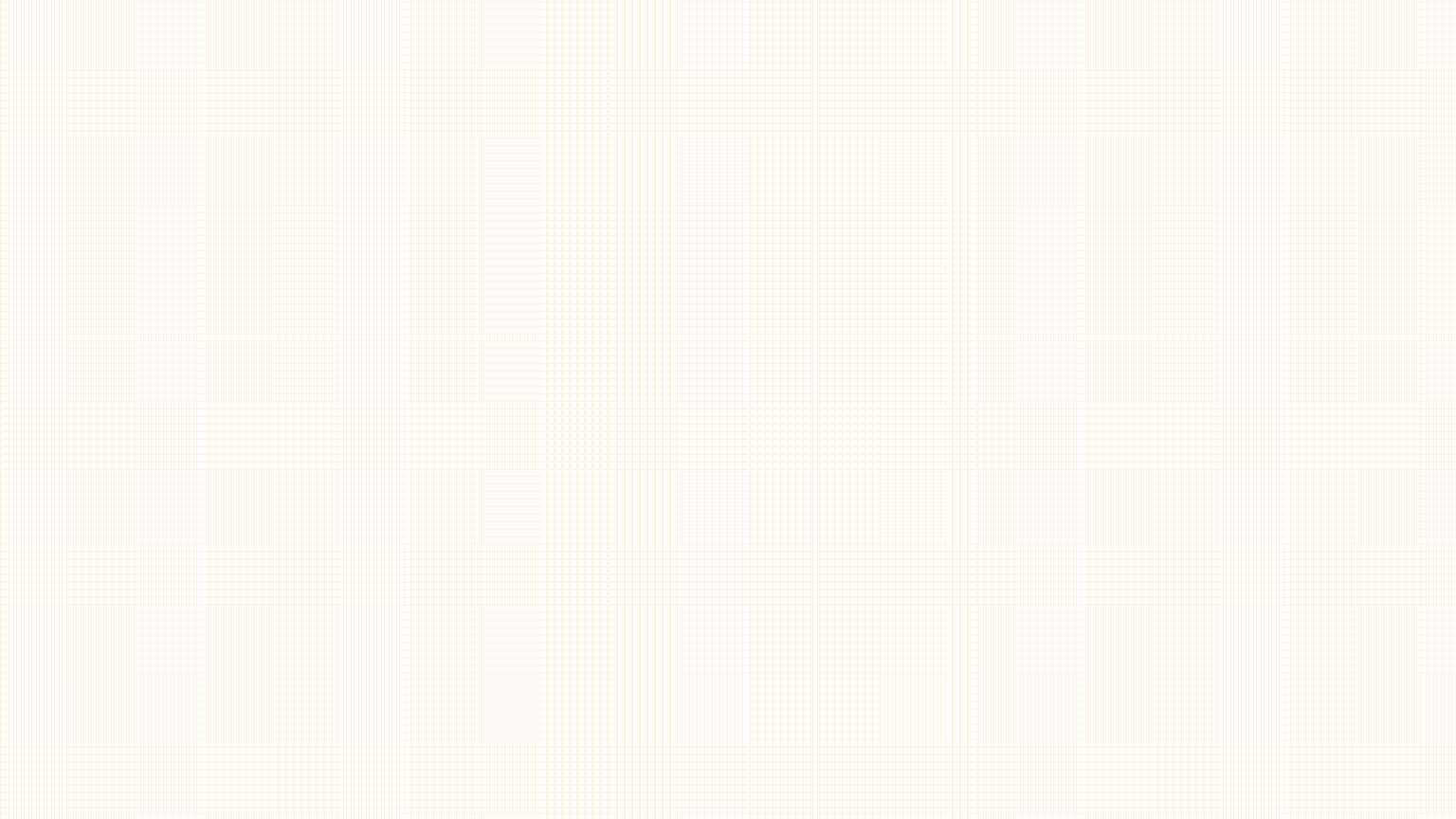 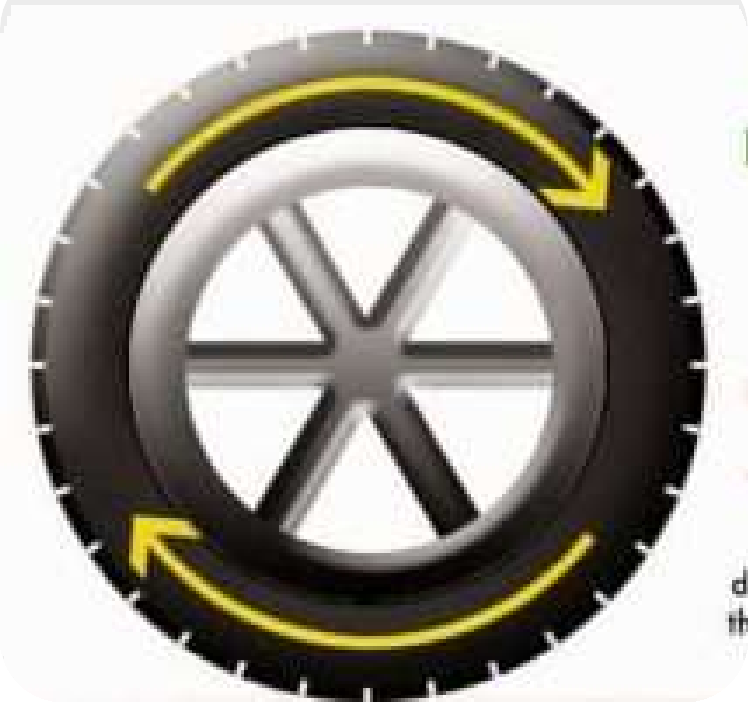 ROLLING RESISTANCE
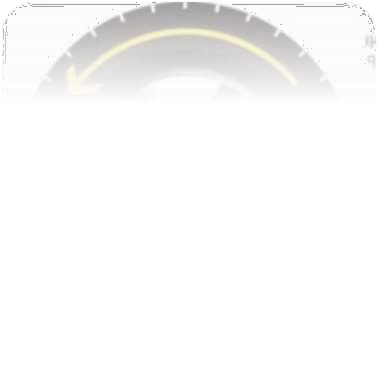 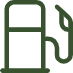 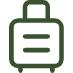 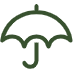 Fuel Efficiency
R olling resistance affects fuel
Rolling Sound
Wet Grip
This standard  also  addresses  the  R olling sound  emission and wet grip.
R ecently	BIS	publis hed
standard IS	18258:2023,	to
address the rolling resistance
and rolling sound.
efficiency;
means
lower	resistance
lower	fuel
cons umption.
Tyre Pressure Monitoring Systems (TPMS)
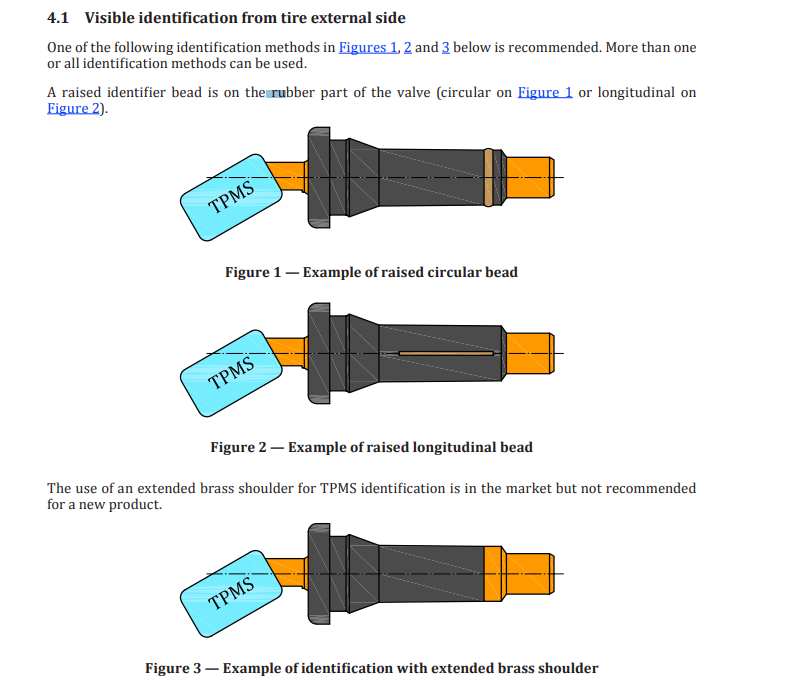 TPMS Snap-In Valves Part 1 Identification 
IS/ISO 18885-1 : 2017 defines the characteristics of the tyre pressure monitoring system (TPMS) snap-in valve. Methods for identification and traceability of the valve are recommended. These parameters are defined to facilitate the snap-in valve TPMS application and identification in different countries.
TPMS Snap-in Valves Part 2 Valve Environment 
IS/ISO 18885-2 : 2018 specifies some characteristics of TPMS snap-in valves geometry, valve hole of the rim, mounting process and valve limits. These parameters are defined to facilitate the use of snap-in valve for TPMS applications on passenger vehicles in different countries.
Rim hole geometry Valve hole edges on the tyre side of rims shall be rounded or chamfered; valve hole edges on the weather side of rims shall be free from burrs that could damage the valve.
TPMS Snap-in valves Part 3: Performance
IS/ISO 18885-3 : 2021 specifies test methods for TPMS snap-in tubeless valves that determine the minimum level of performances requested.
Test method -The test is performed at a room temperature between 18 °C and 28 °C. a) Screw the cap with sealing gasket at 0,15 Nm to 0,20 Nm torque on valve without core. b) Soak the valve assembly in clean water at 23 °C ± 5 °C with mouth down vertically and not more than 100 mm under water surface. c) Check for leakage with 475 kPa test pressure. 
 Performance Leakage at a rate of less than 0,2 cm3/min or with no bubble detaching during the test time of 1 min is considered acceptable.
Please refer above Indian Standards for more details.
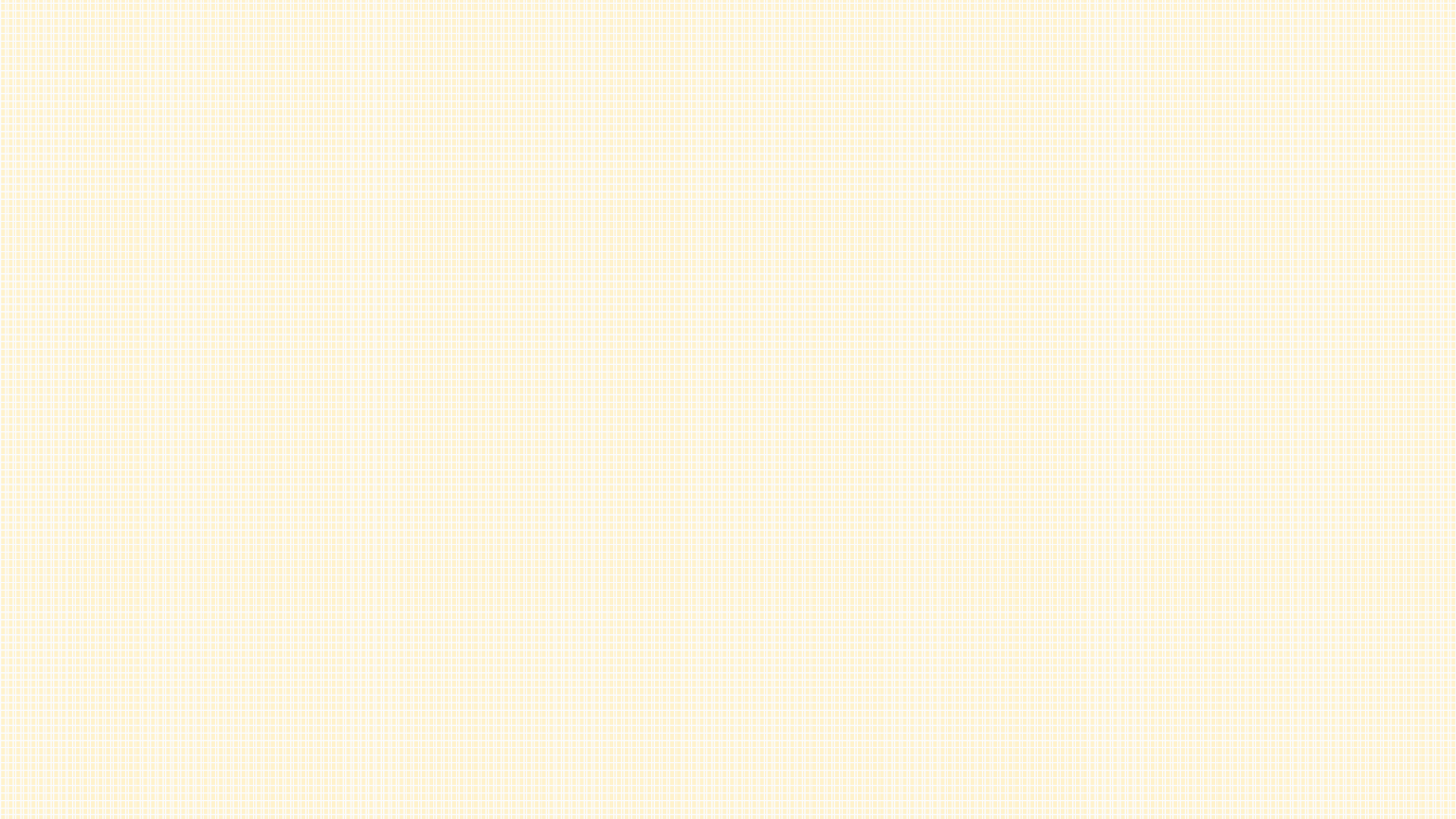 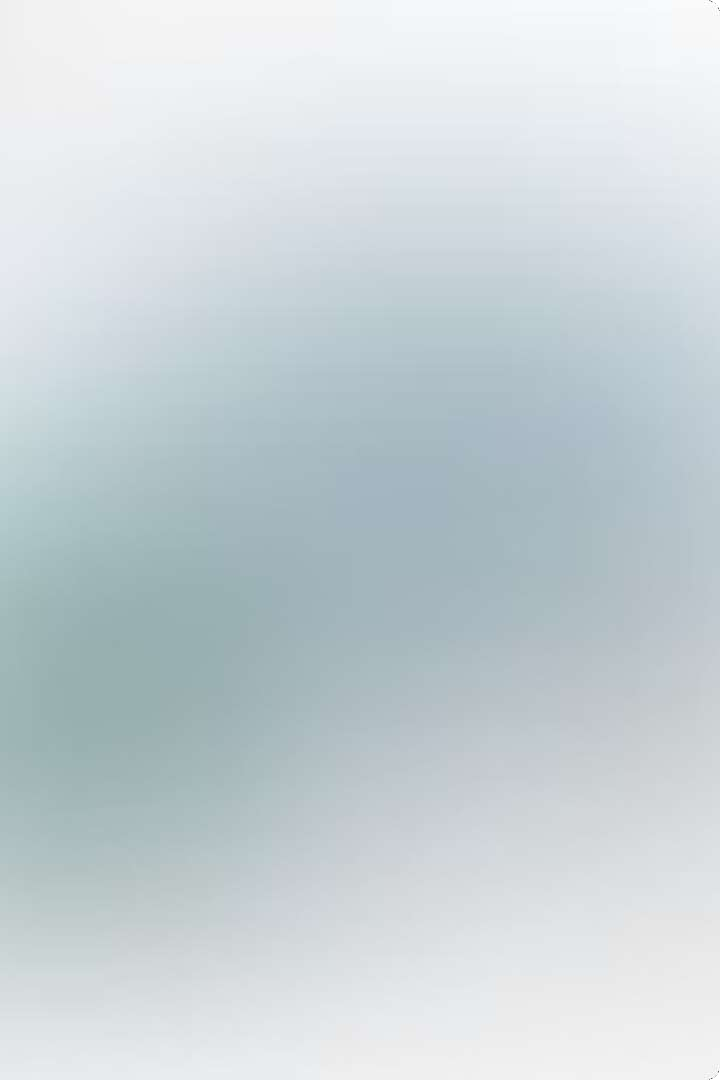 VEHICLE STABILITY AND  CONTROL SYSTEMS
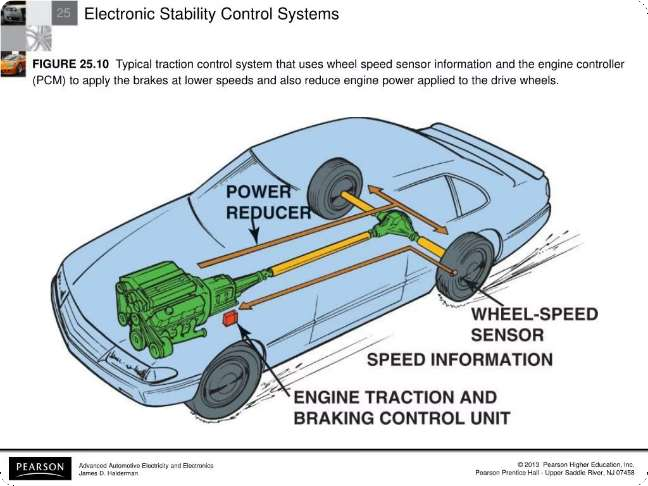 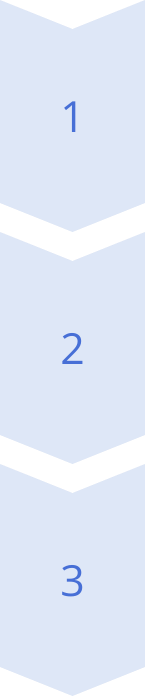 Stability Control
S ystems	that	monitor	and	intervene	to	maintain vehicle  stability during critical maneuvers.



Traction Control
Regulating engine power and braking to prevent wheel slip and improve acceleration.


Adaptive Cruise Control
Automatically adjusting vehicle speed to maintain a safe following distance.
REAR PARKING ASSISTANCE SYSTEM (RPAS)
A Rear Parking Assistance System (RPAS) is a  safety  feature designed to assist drivers when reversing their  vehicle.
It typically consists of:
Sensors: Installed on the rear bumper or trunk lid,
these sensors detect obstacles behind the vehicle.
Camera: A rearview camera provides a clear view of
the area behind the vehicle.
	Display: A monitor or screen displays the rearview  camera feed and sensor data.
Warning system: Audible and/or visual alerts notify  the driver of potential collisions.

Benefits of RPAS :
Enhanced safety: Reduces the risk of accidents and injuries when  reversing.
Increased	confidence:	Assists	drivers	in	tight	spaces	or	with  limited visibility.
Convenience: Simplifies parking and reversing maneuvers.
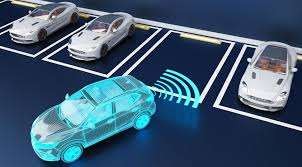 IS 17270: 2019
INTELLIGENT TRANSPORT SYSTEMS (ITS): REVERSE PARKING ALERT SYSTEM (RPAS)
Introduction
IS 17270: 2019 specifies requirements  for Reverse Parking Alert Systems (RPAS) used in vehicles as part of Intelligent Transport Systems (ITS).  This standard aims to enhance vehicle safety by providing guidelines for the design, installation, and  performance of RPAS.

Benefits
IS 17270: 2019 provides a comprehensive framework for the development and implementation of Reverse  Parking Alert Systems in vehicles. By adhering to this standard, manufacturers can ensure that their RPAS offer  reliable performance and enhance vehicle safety, thereby contributing to the overall goals of Intelligent  Transport Systems.

Enhanced Safety: Reduces the risk of accidents while reversing by alerting the driver to obstacles.
Convenience: Assists drivers in parking and maneuvering in tight spaces.
Prevention of Damage: Helps prevent damage to the vehicle and other objects.
IS 17270: 2019
INTELLIGENT TRANSPORT SYSTEMS (ITS): REVERSE PARKING ALERT SYSTEM (RPAS)
Key Components of the Standard:
Scope: The standard covers RPAS systems installed in motor vehicles to assist drivers during reversing maneuvers. It specifies the
performance requirements, testing procedures, and installation guidelines for RPAS.
Performance Requirements:
Detection Range: RPAS must effectively detect obstacles within a specified range behind the vehicle.
Alert Mechanism: The system should provide clear and timely alerts to the driver about obstacles. Accuracy: The system must
accurately detect obstacles and minimize false alerts.
System Components :
Sensors: Typically, ultrasonic or radar sensors used to detect obstacles. Control Unit: Processes data from sensors and triggers alerts.
Alert Mechanism: Visual, audible, or haptic alerts provided to the driver.
Installation Guidelines : Proper placement of sensors to ensure optimal detection.Integration with the vehicle's electrical and control
systems.
Testing Procedures: Bench Tests: To verify the functionality of individual components. Field Tests: To assess the system's  performance under real-world conditions. Environmental Tests: To ensure reliability under various environmental conditions (e.g.,  temperature, humidity).
Safety and Compliance :Ensuring that the RPAS does not interfere with other vehicle systems. Compliance with relevant vehicle
safety regulations and standards.
ELECTRIC	POWER TRAIN
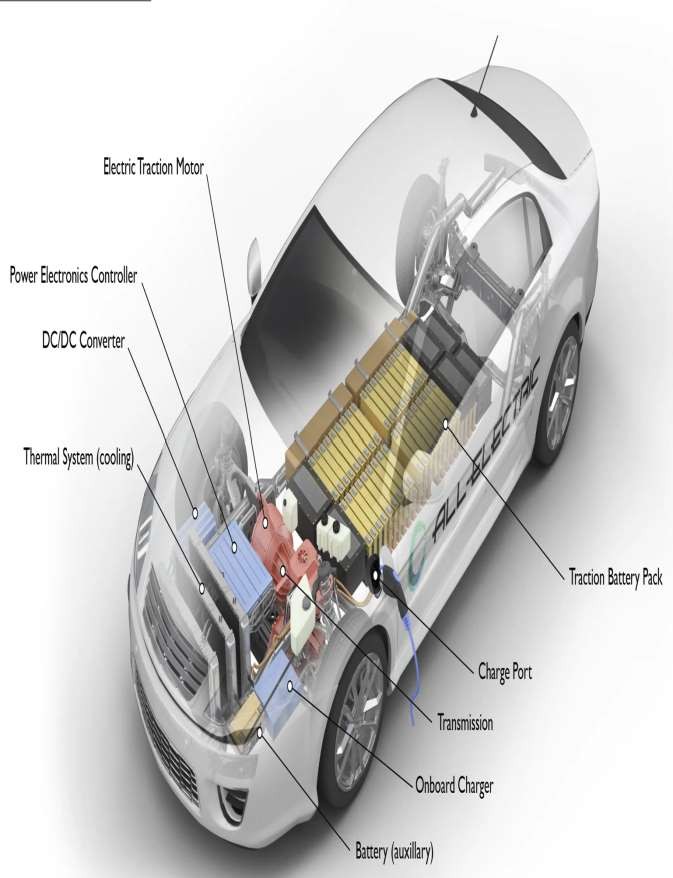 A powertrain is a system of components in a vehicle that  converts the chemical energy of the fuel in the mechanical  energy that propels the motion of an automobile.
Electric powertrains offer a sustainable solution for  transportation.
Benefits	include	zero	emissions,	improved	efficiency,	and
reduced maintenance.
The	main	components	of	electric	power	train	are	as
follows:

Battery pack
Traction inverters
Electric motor and reduction drive
On-board charger (OBC)
IS 18590: 2024
ELECTRIC POWER TRAIN OF L CATEGORY VEHICLES SPECIFIC REQUIREMENTS
2. Performance Requirements
1. Scope & Application
Power Output: Minimum and maximum power ratings for the electric
motor(s).
Scope: This section defines the range of vehicles and  components covered by the standard. L category vehicles  typically include:
L1: Two-wheeled vehicles with a maximum design  speed not exceeding 45 km/h and an engine capacity  not exceeding 50 cc (if equipped with an internal  combustion engine).
L2: Three-wheeled vehicles with similar speed and  engine capacity limits.
L3: Two-wheeled motorcycles with a speed exceeding
45 km/h.
L4, L5: Three-wheeled motorcycles and motor  tricycles.
L6, L7: Light quadricycles and heavy quadricycles.
Efficiency: Standards for the overall efficiency of the electric power  train, including motor and battery efficiency.
Range: Requirements for the minimum distance the vehicle must be  able to travel on a single charge.
Acceleration: Minimum acceleration performance criteria to ensure  adequate power delivery.
3. Safety Requirements
Electrical Safety: Insulation, grounding, and protection against electric  shock.
Thermal Management: Proper cooling and thermal management
systems to prevent overheating.
Application: Specifies that the standard applies to new  vehicle designs and may also apply to significant  modifications of existing vehicles
.
Fault Protection: Systems to detect and respond to faults, such as
overcurrent, short circuits, and thermal overload.
Battery Safety: Standards for the safe operation, charging, and disposal  of batteries, including protection against overcharging and thermal  runaway.
IS 18590: 2024
ELECTRIC POWER TRAIN OF L CATEGORY VEHICLES SPECIFIC REQUIREMENTS
4. Environmental Standards
5. Testing and Certification
Emissions: While electric vehicles have zero  tailpipe emissions, this section may cover  indirect emissions, such as those from the  electricity generation process.
Noise: Noise limits for   the   operation of
Laboratory	Tests:	Standardized	tests	in	controlled
environments to measure performance, safety, and  efficiency.
On-Road Tests: Real-world driving tests to verify  laboratory results and ensure performance under actual  driving conditions.
electric	motors,	which	are	generally	quieter
than internal combustion engines but can still  produce some noise.
Simulations: Computer simulations to predict performance  and identify potential issues without physical prototypes.
Sustainability:	Encouragement	or  requirements for the use of sustainable  materials and recycling of components,  especially batteries.
Certification Process: Steps for manufacturers to obtain  certification, including documentation, testing and approval  by relevant authorities.
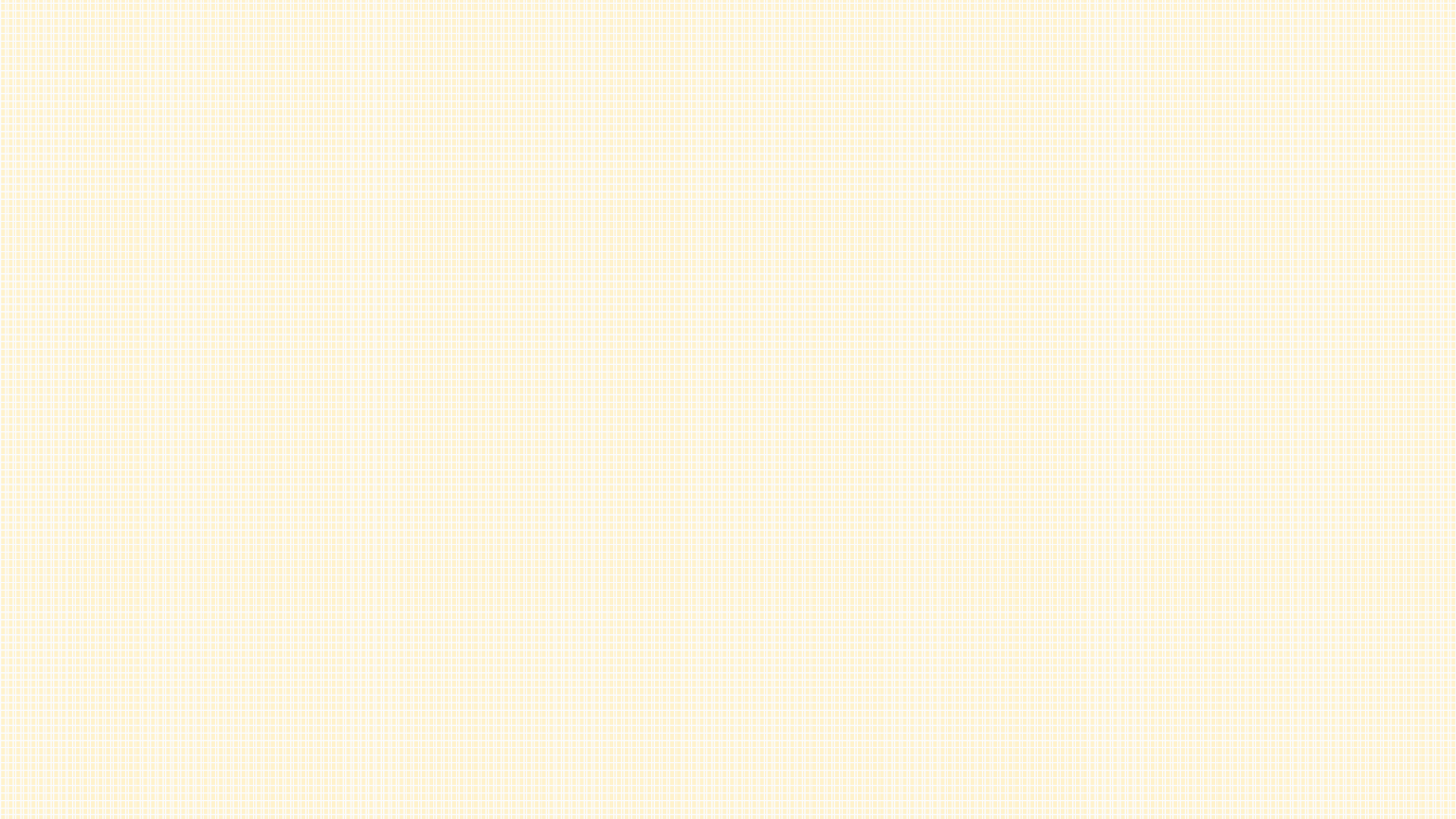 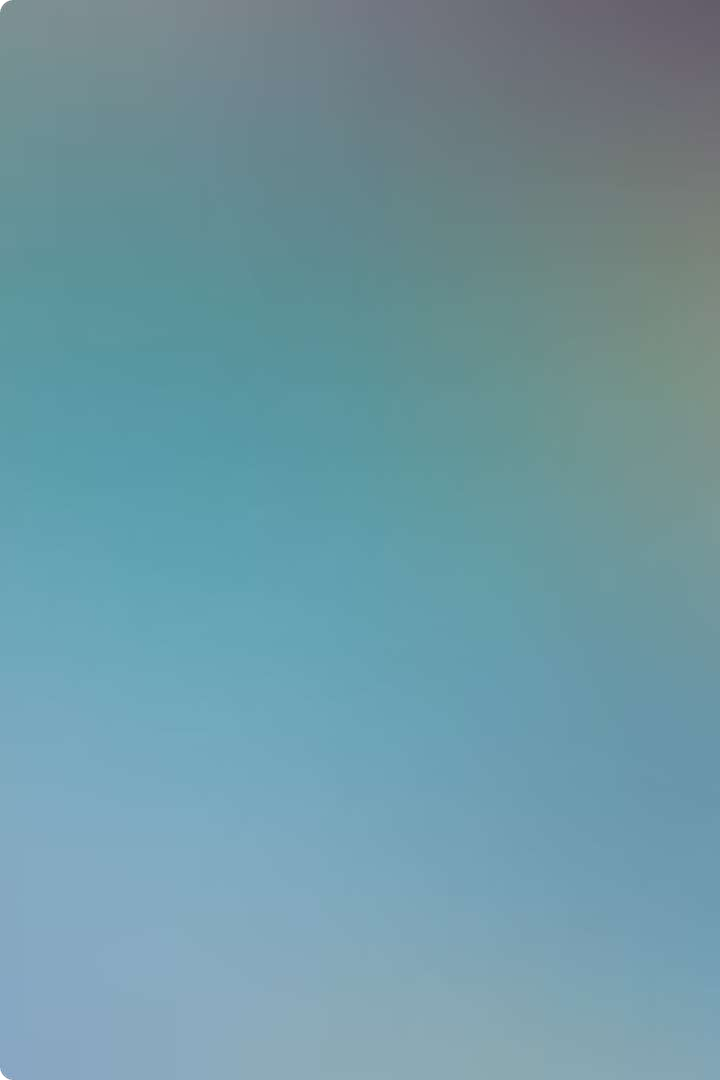 FUTURE TRENDS AND  EMERGING TECHNOLOGIES
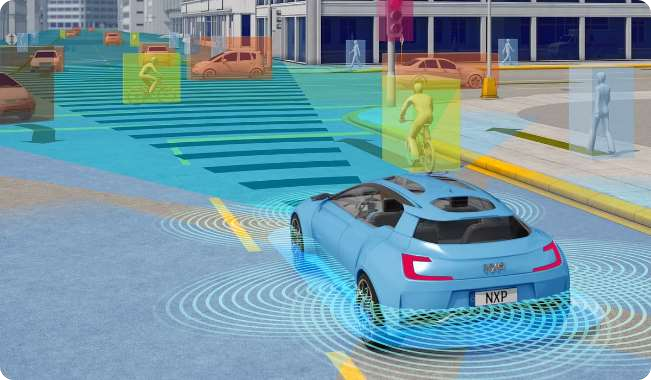 Vehicles	that	can	navigate	and  operate without human input
Autonomous Driving
Cameras, radar, and lidar enabling
greater perception and awareness
Advanced Sensors
Vehicle-to-vehicle and vehicle-to-  infrastructure communication for  improved safety and efficiency
Connectivity
HOW TO DOWNLOAD INDIAN STANDARDS FREE OF COST
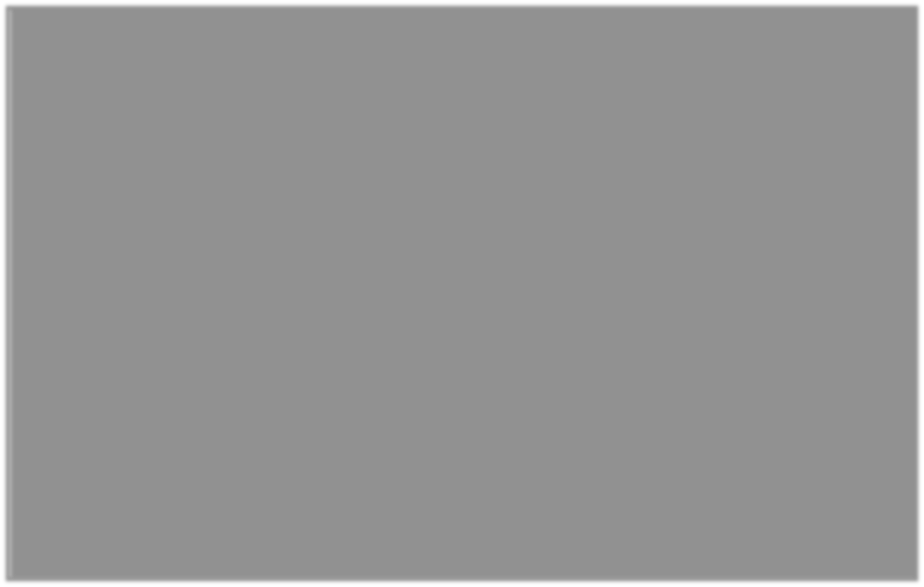 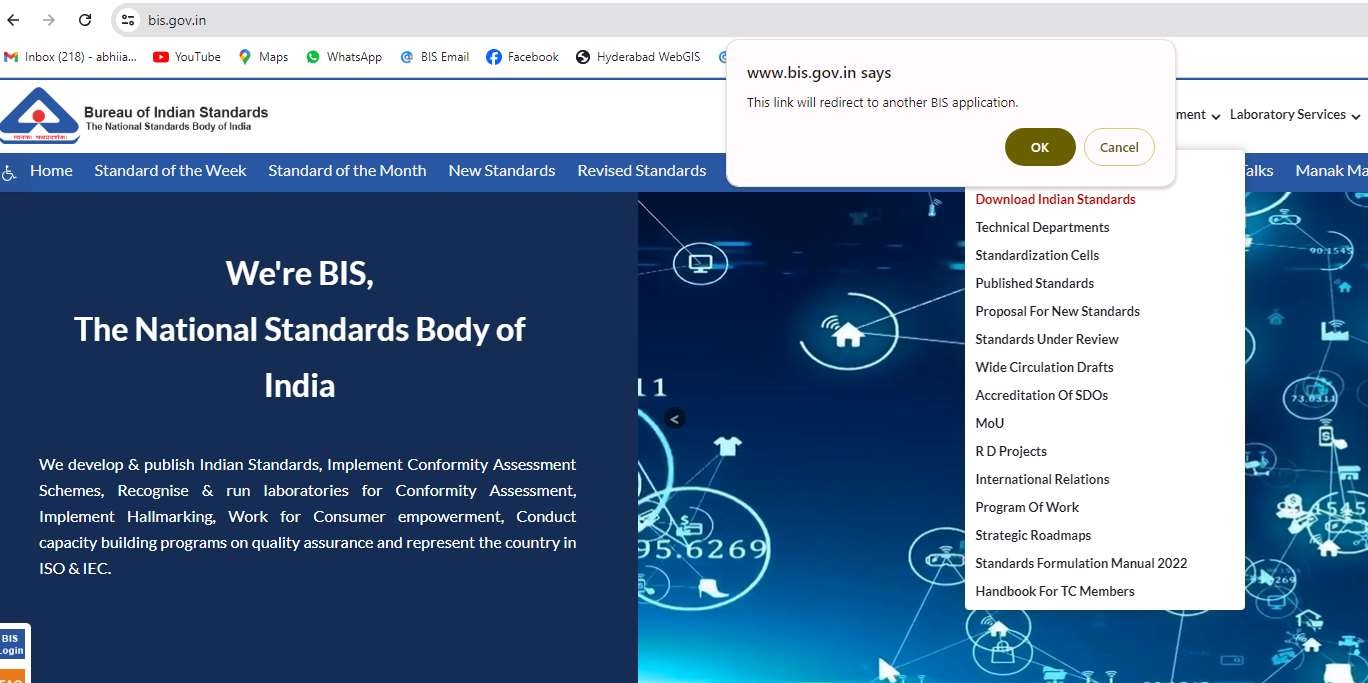 Step 1: Visit bis.gov.in
Step 2: Click on  “Standards” tab available  on the top
Step 3: Click on “Download  Standard”

25-07-2024
HOW TO DOWNLOAD INDIAN STANDARDS FREE OF COST
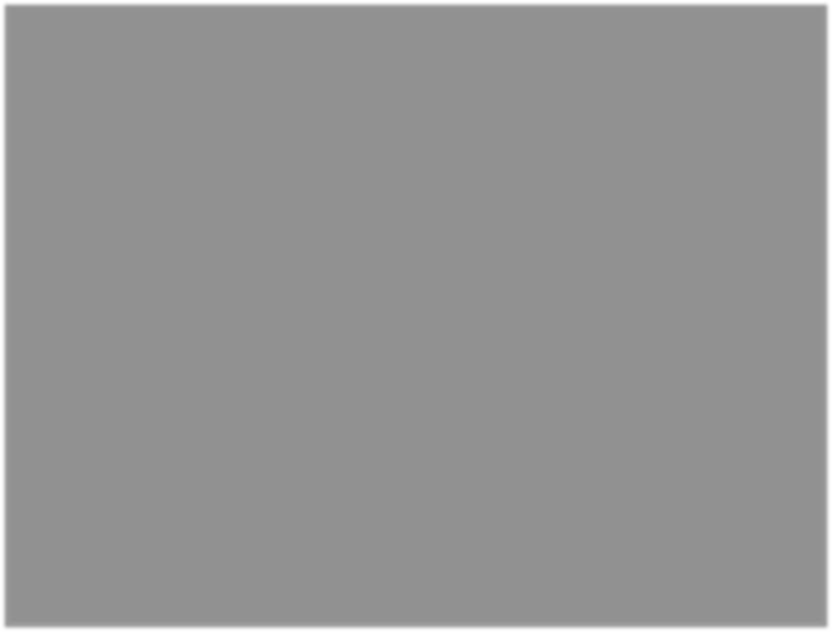 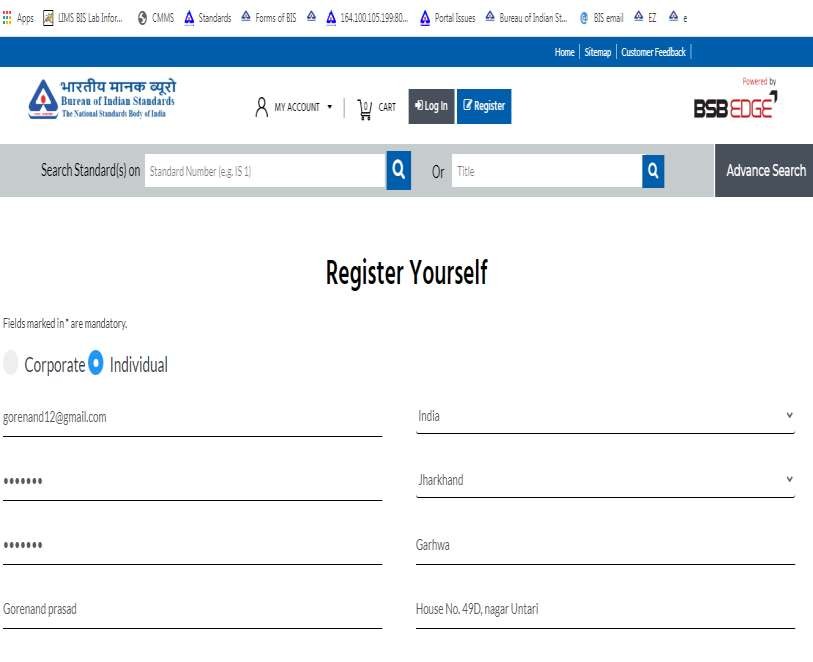 Step 4: Click on Register and  Create an account with E-mail Id  and Mobile Number.


Confirmation Mail will be sent
to the registered email id.


Step 5: Click on verification
link.
Step 6: Login with the User Id and  Password.

25-07-2024
HOW TO DOWNLOAD INDIAN STANDARDS FREE OF COST
Step 7: Use IS number or Title
to search your standard.

Step 8: Click on Download  PDF.

Step 9: Enter the Capcha and Go  ahead.

Indian Standards Copy will be in  your PC/Mobile within seconds.

25-07-2024
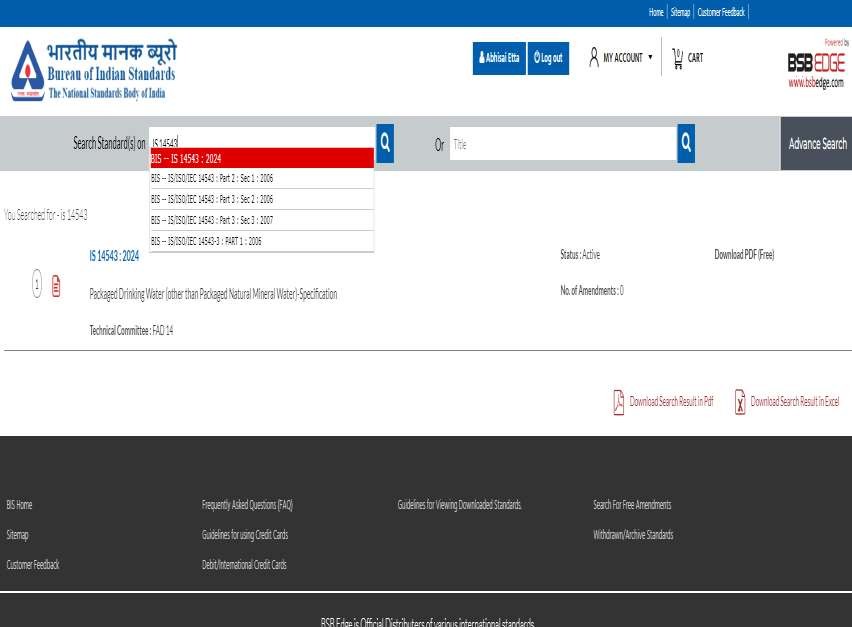 HOW TO USE BIS CARE APP
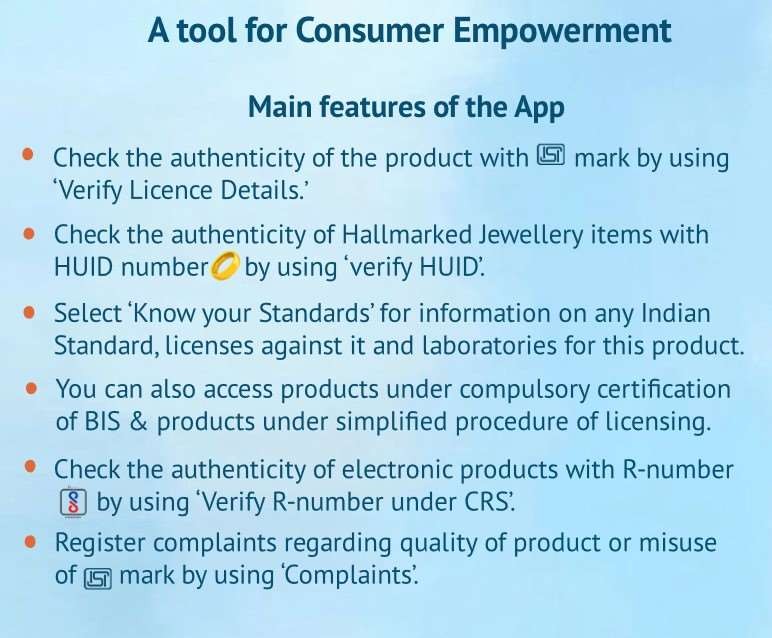 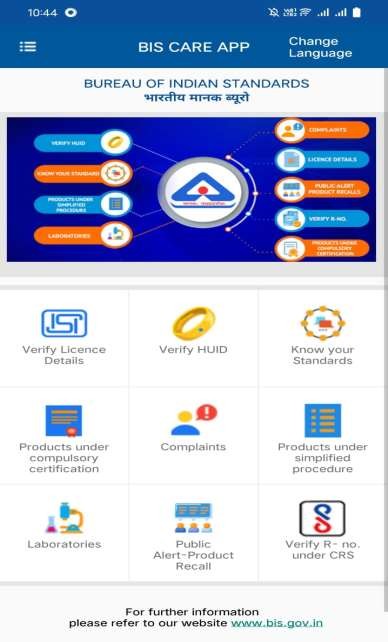 25-07-2024
HOW TO USE BIS CARE APP
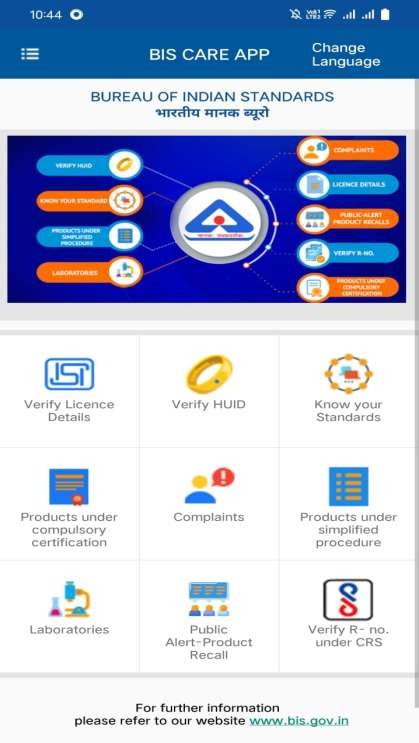 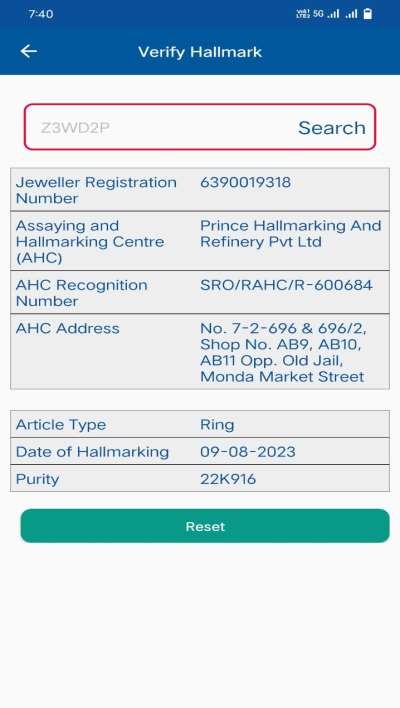 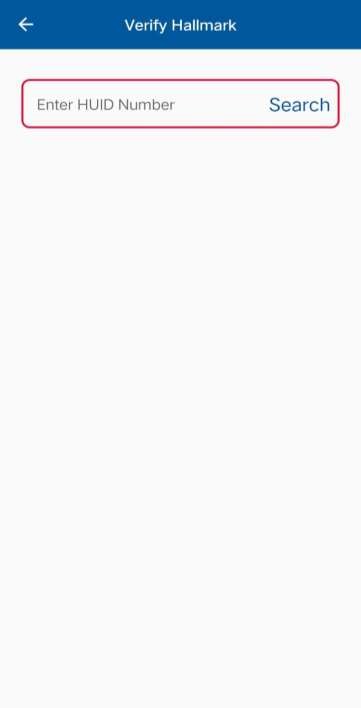 STEP 1: Click on  “Verify Hallmark”  to check the purity  of Gold.

STEP 2: Enter the  HUID number of  the article and Click  on ‘Search’.

You will get the  complete details of  the article,
HOW TO USE BIS CARE APP

STEP 1: Click on  “Verify	Licence  Details” to check the  authenticity of the  product with ISI Mark.

STEP 2: Enter the  CM/L	number
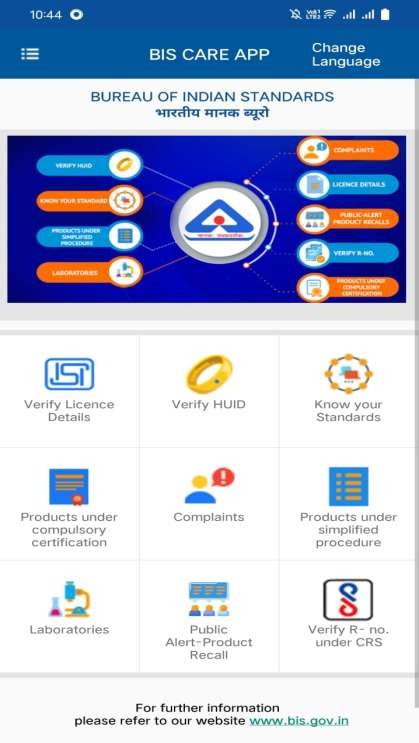 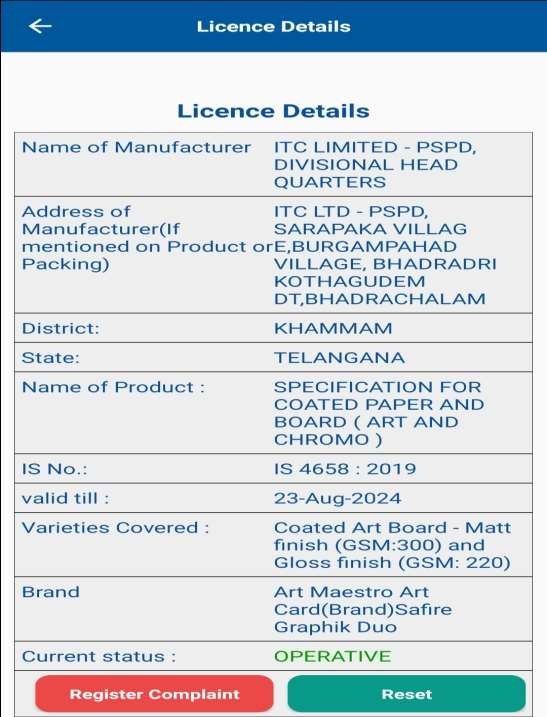 mentioned	at	the
ISI
bottom	of	the  Mark.
You will get the  complete details of the  product.
HOW TO USE BIS CARE APP
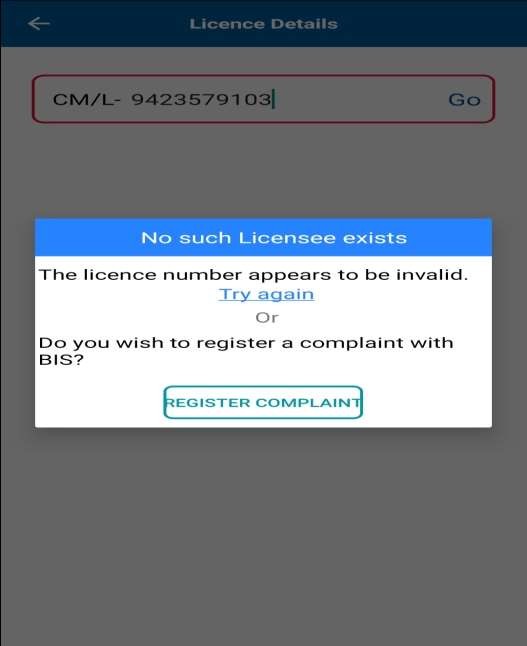 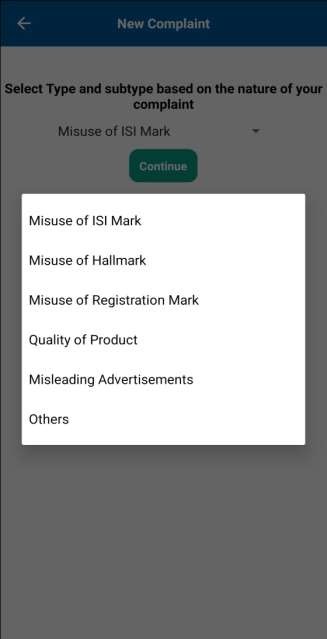 If	you	find	that	there	is	no
such  Mark
licence		exists	or	ISI  or	hallmarks	are
misused,	then	you	can	file	a
complaint	using
the
‘Complaints’ tab.
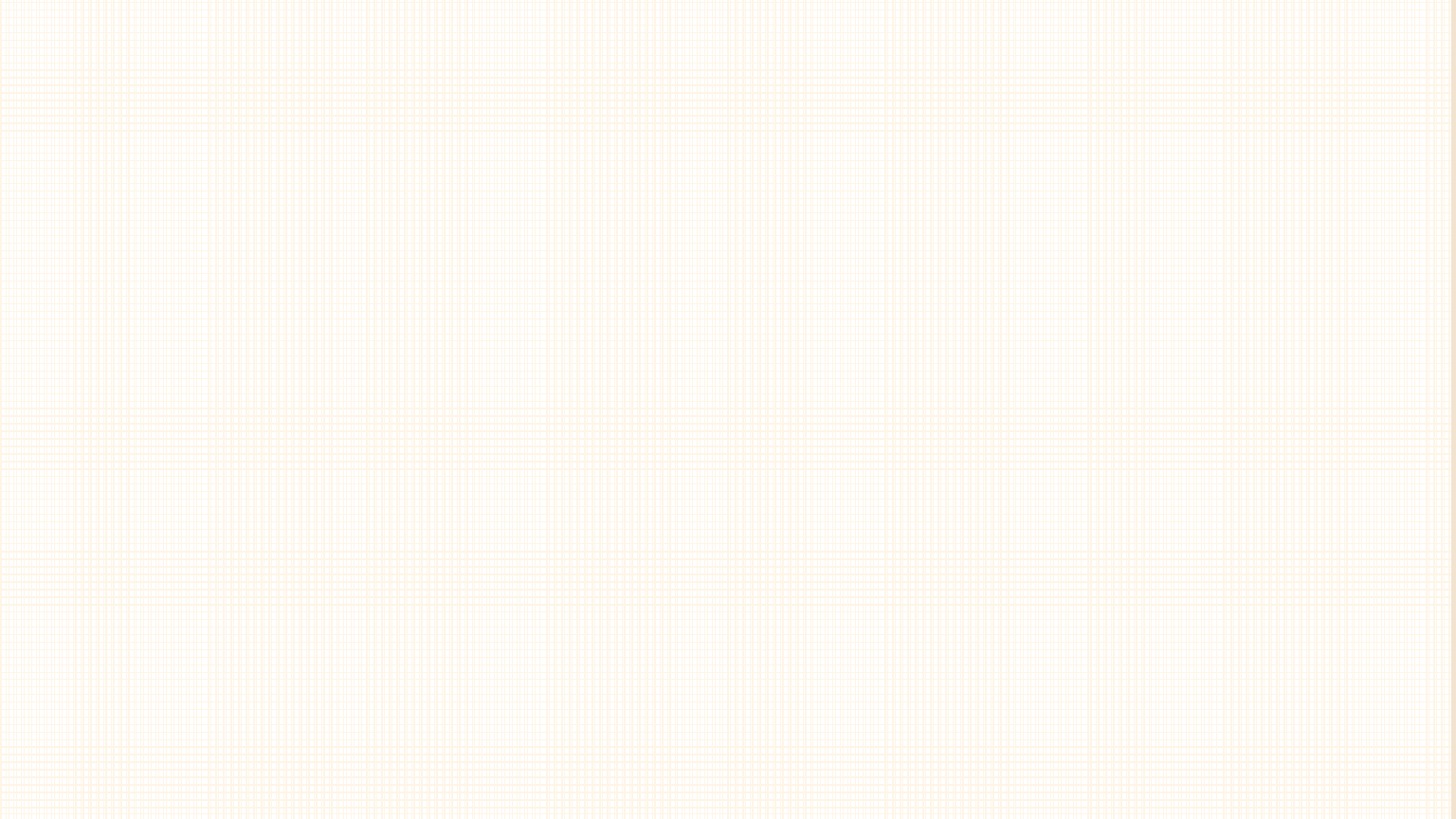 THANK	 YOU